ED – AFGSU Niveau 1Bilan Vital - Arrêt CardiaqueObstruction des Voies aériennes - HémorragieDr Marc Lilot
Anesthésie-Réanimation
Hôpital Louis Pradel
Groupement Hospitalier Est
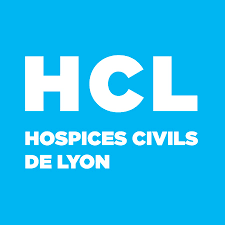 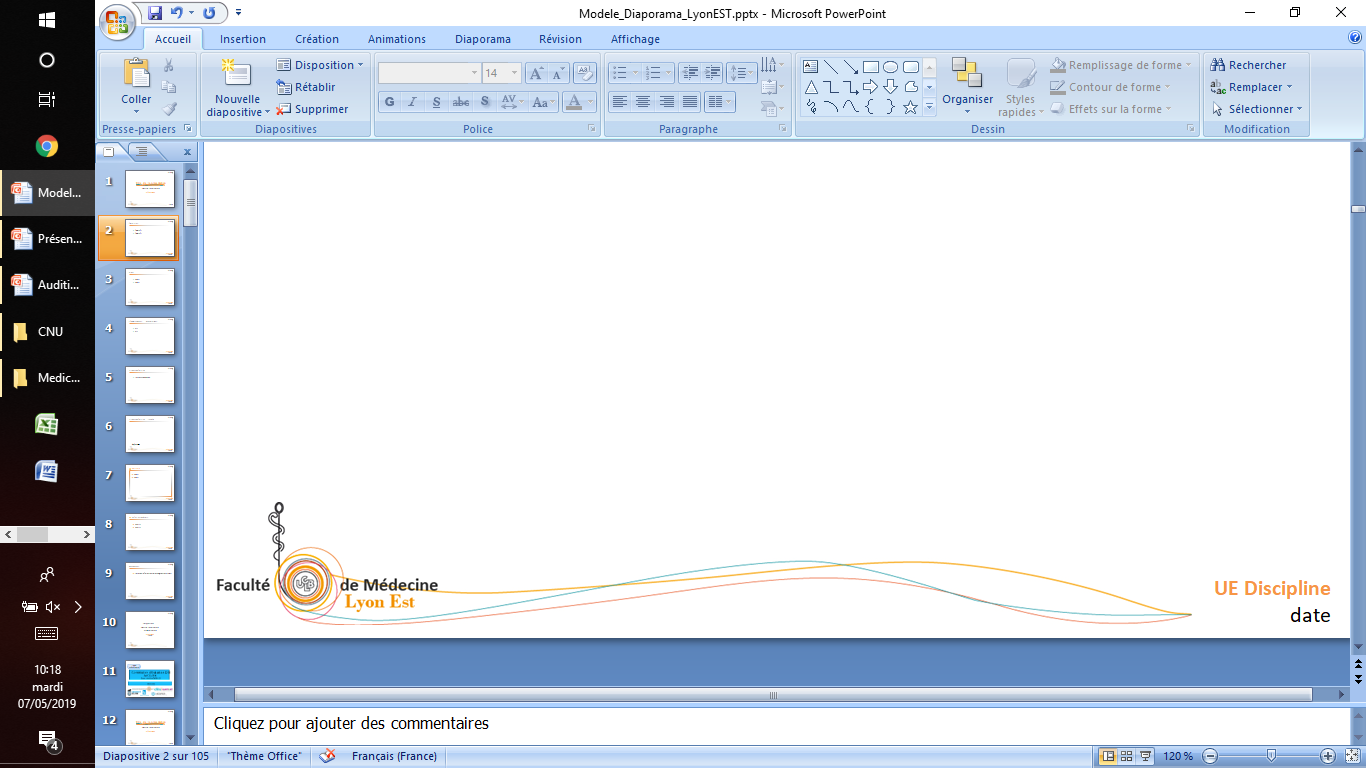 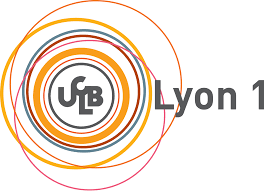 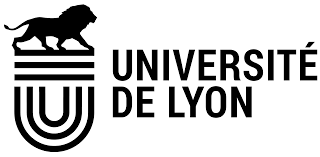 Objectif de l’ED
Rappel des bases théoriques
Questions suite aux cours en ligne
Réflexions sur des situations pratiques
Conclusion

2 Sessions d’1h30 :
Malaises – détresse respiratoire
ACR - hémorragie
Je n’ai pas de conflit d’intérêt
cless.univ-lyon1.fr
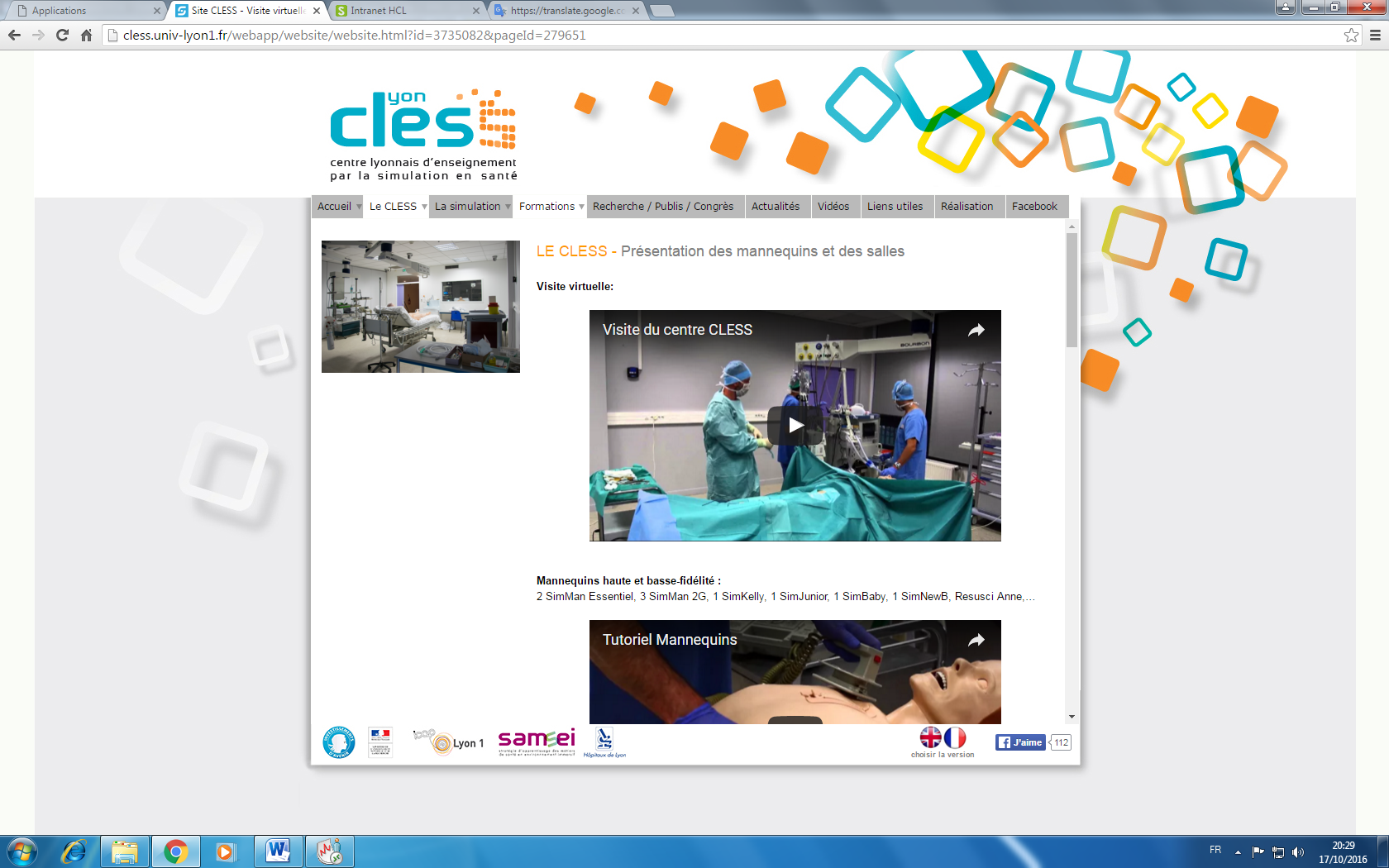 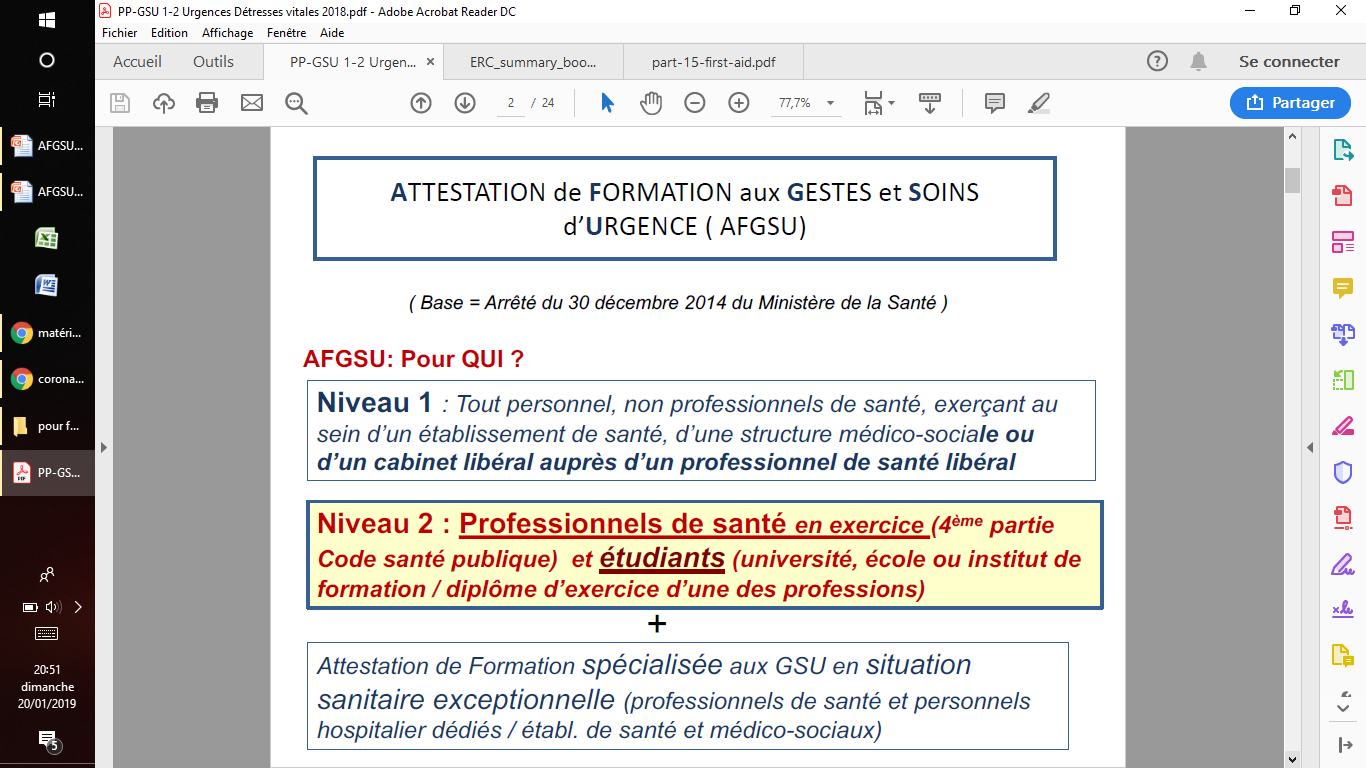 L’expérience de la parabole du bon samaritain
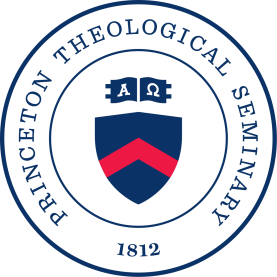 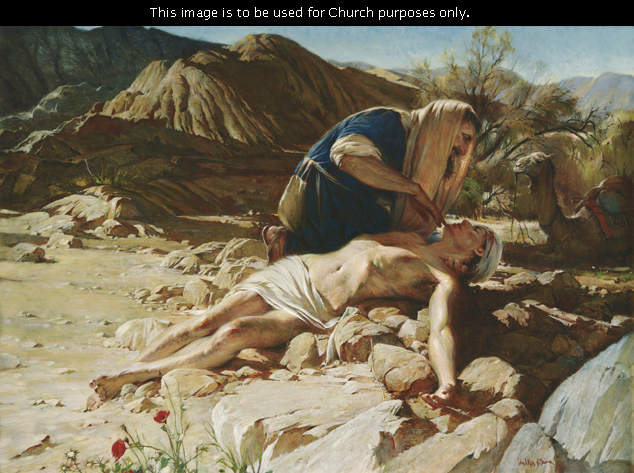 Oui ou non ?
Groupe de 3-4
Hypothèses:
A) Les pensées éthiques et religieuses pourraient faciliter les comportements d’aide, de charité
B) Le stress de la contrainte de temps pourrait diminuer la probabilité du comportements d’aide, de charité
C) Penser au bon samaritain pourrait faciliter son comportement
Journal of Personality and Social Psychology 1973, Vol. 27, No. J, 100-108 "From Jerusalem to Jericho": 
A study of situational and dispositional variables in helping behavior. John M. Darley and C. Daniel Batson
[Speaker Notes: The influence of several situational and personality variables on helping behavior was examined in an emergency situation suggested by the parable of the Good Samaritan. People going between two buildings encountered a shabbily dressed person slumped by the side of the road. Subjects in a hurry to reach their destination were more likely to pass by without stopping. Some subjects were going to give a short talk on the parable of the Good Samaritan, others on a nonhelping relevant topic; this made no significant difference in the likelihood of their giving the victim help. Religious personality variables did not predict whether an individual would help the victim or not. However, if a subject did stop to offer help, the character of the helping response was related to his type of religiosity.

The subjects for the questionnaire administration were 67 students at Princeton Theological Seminary. Forty-seven of them, those who could be reached by telephone, were scheduled for the experiment. Of the 47, 7 subjects' data were not included in the analyses—3 because of contamination of the experimental procedures during their testing and 4 due to suspicion of the experimental situation. Each subject was paid $1 for the questionnaire session and $1.50 for the experimental session.


Subjects in a hurry were likely to offer less help than were subjects not in a hurry. Whether the subject was going to give a speech on the parable of the Good Samaritan or not did not significantly affect his helping behavior on this analysis.]
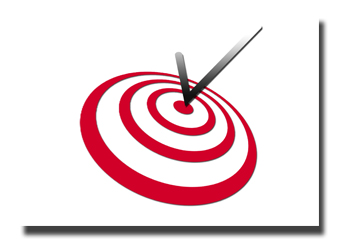 Objectif général
A l’issue de la sensibilisation, 
le participant doit être capable d’exécuter correctement 
les gestes de premiers secours destinés à :

 protéger la victime et les témoins,

 alerter les secours d’urgence adaptés,

 empêcher l’aggravation de la victime, 
	préserver son intégrité physique 
	en attendant l’arrivée des secours.
Objectifs de formation
Tout public à partir de 10 ans
Tout les 3ème en 2020
Obligatoire et 
Re-certification /4ans
Objectifs de compétences
Knowledge / Skills / Attitudes
Connaissances / Aptitudes / Attitudes
Sur le terrain, après la sensibilisation le participant doit être capable :

 Identifier l’urgence (sous ces formes très diverses)
 Se donner les moyens de l’évaluation (à juste valeur)
 Analyser la situation (singulière), faciliter la logique de PEC

 Assurer protection immédiate, mise en sécurité adaptée

 Assurer la transmission de l’alerte aux 15, 18, ou 112

 Mise en œuvre des gestes de premiers secours
 Surveiller l’évolution de la situation

 Faciliter la mise en œuvre des secours médicalisés
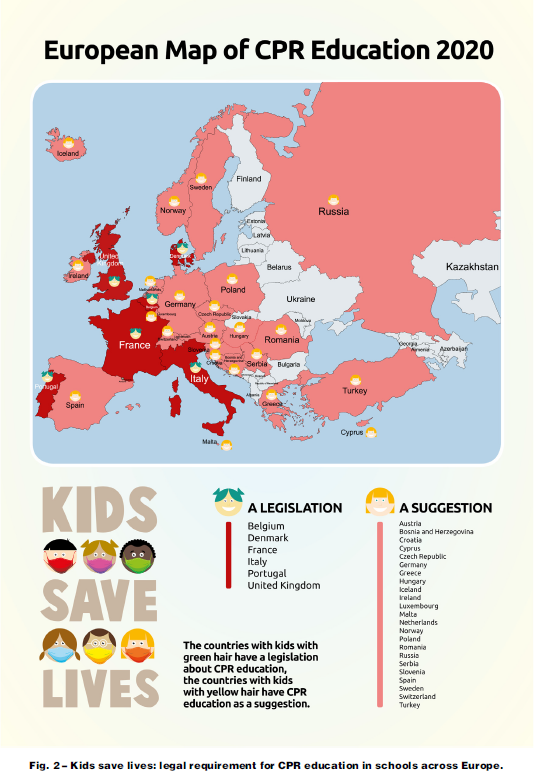 Objectifs de formation
Civisme
Obligatoire toute la vie
Objectifs de compétences
Knowledge / Skills / Attitudes
Connaissances / Aptitudes / Attitudes
Sur le terrain, après la sensibilisation le participant doit être capable :

 Ne pas confondre vitesse et précipitation

 Comprendre l’impact du stress sur les comportements

 Reconnaitre et lutter contre l’instinct de fuite

 Connaître la loi : non-assistance à personne en danger

 Appliquer les règles de bon sens

 Faire de son mieux suivant ses compétences

 Faciliter le travail en groupe
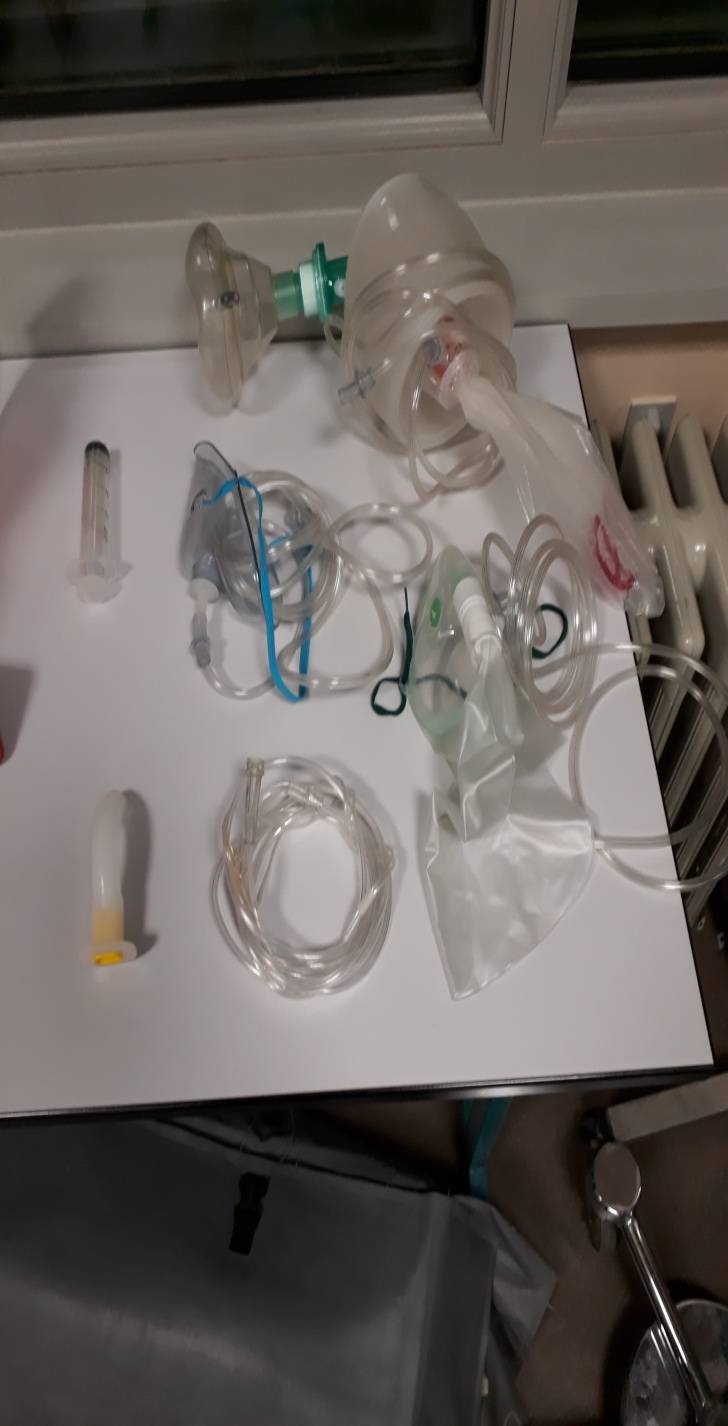 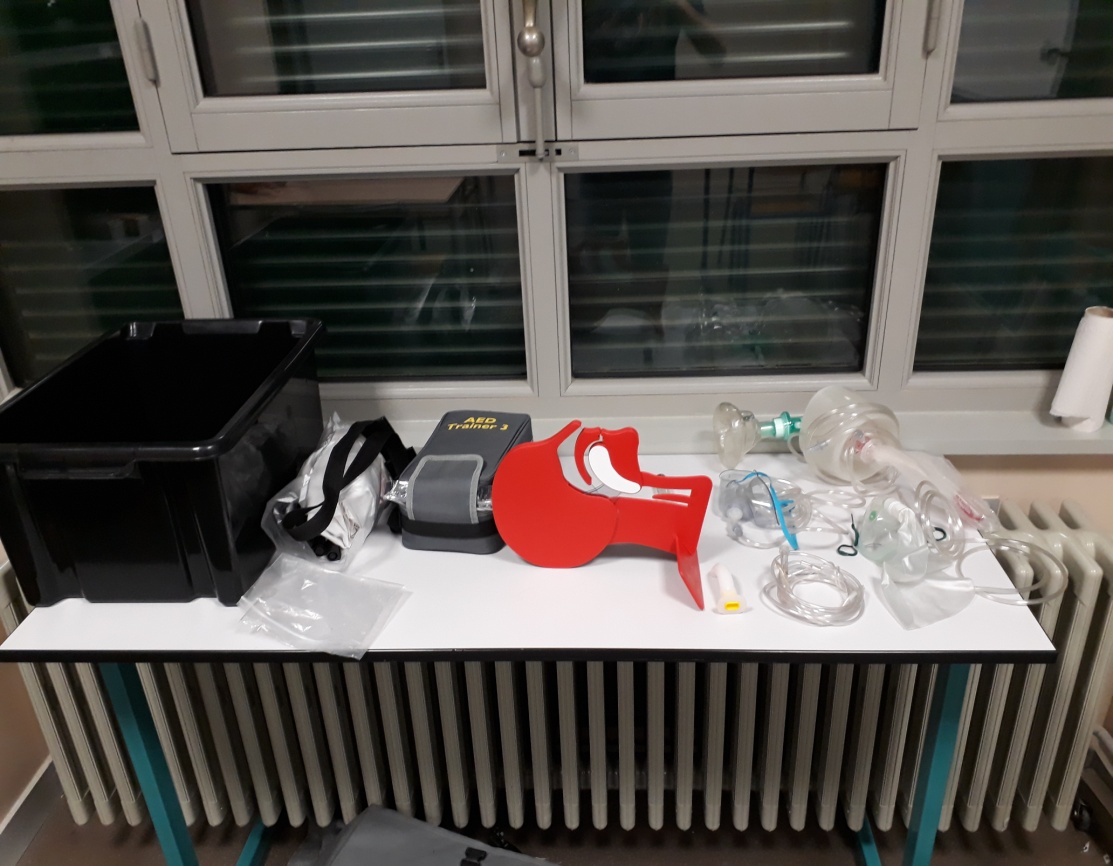 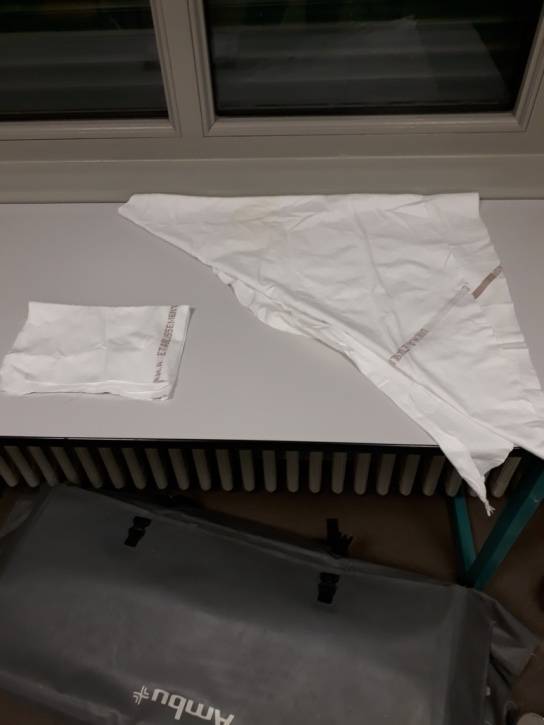 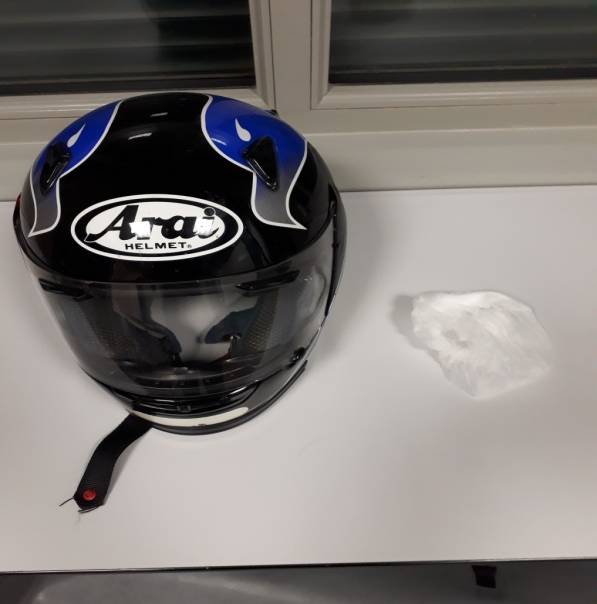 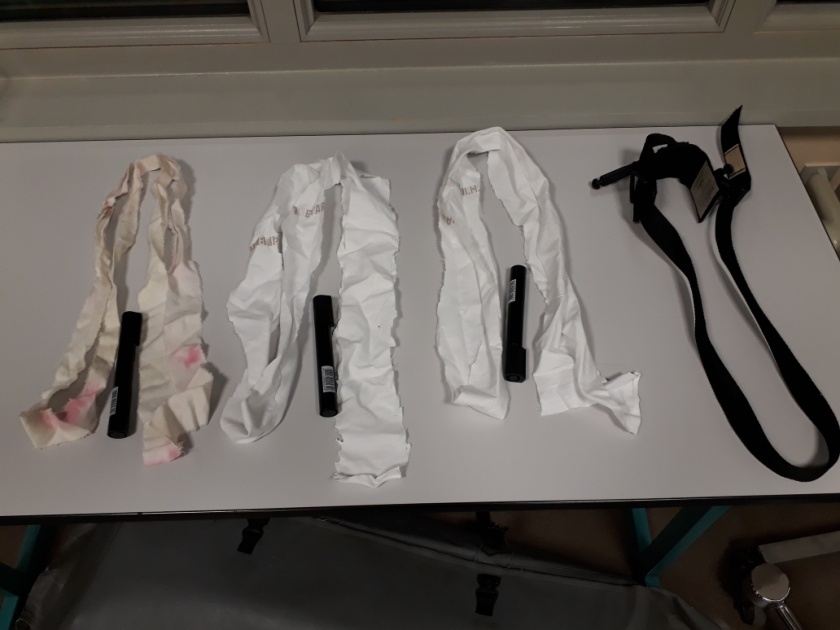 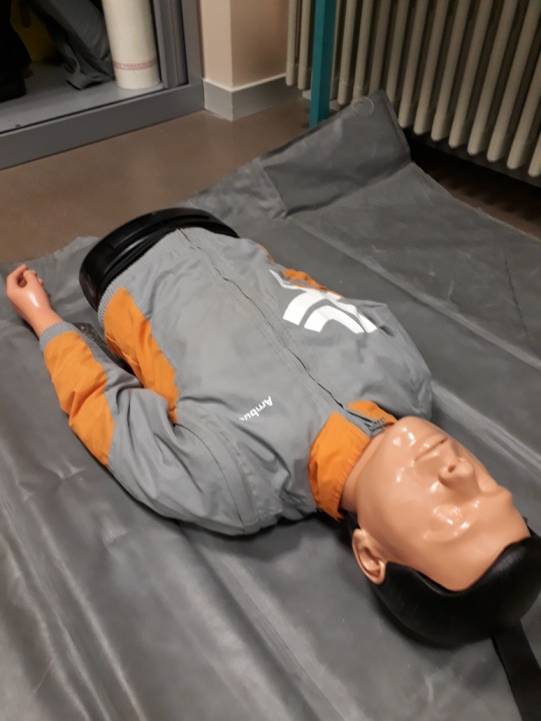 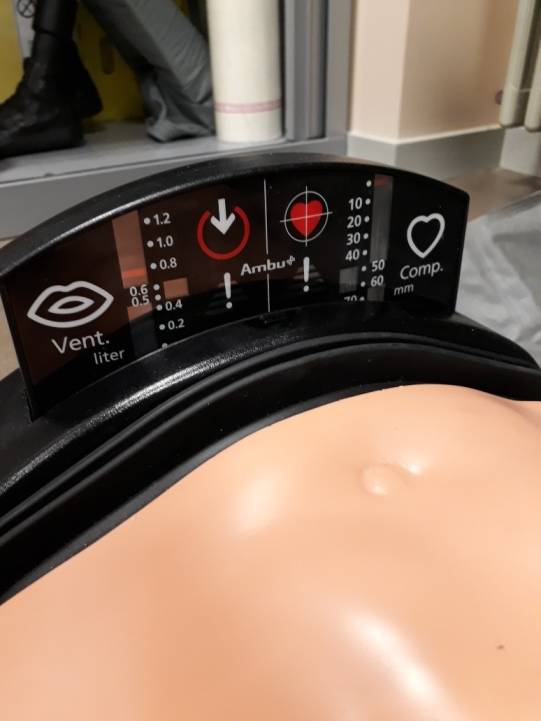 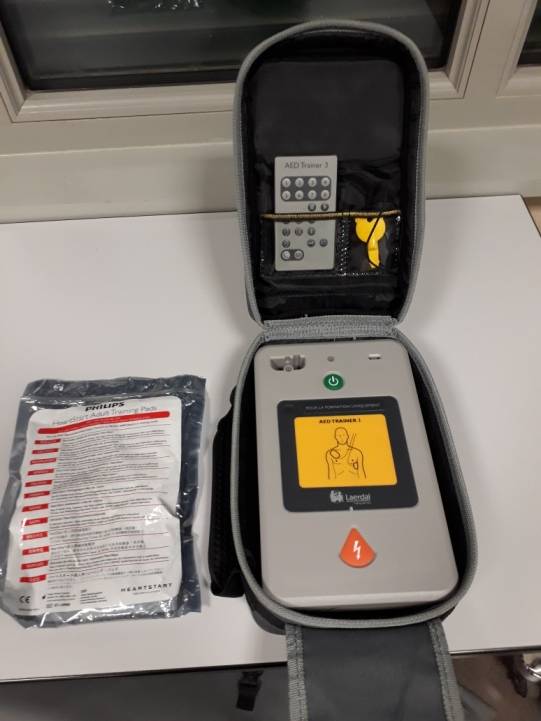 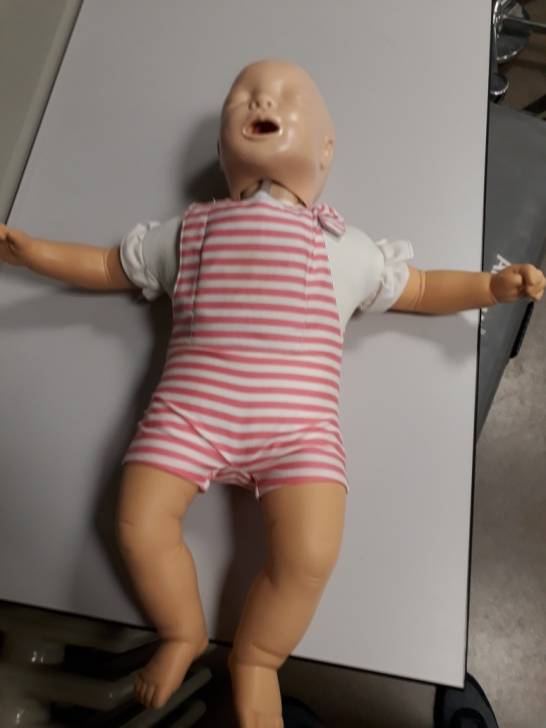 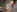 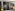 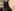 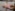 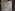 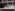 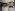 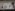 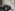 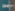 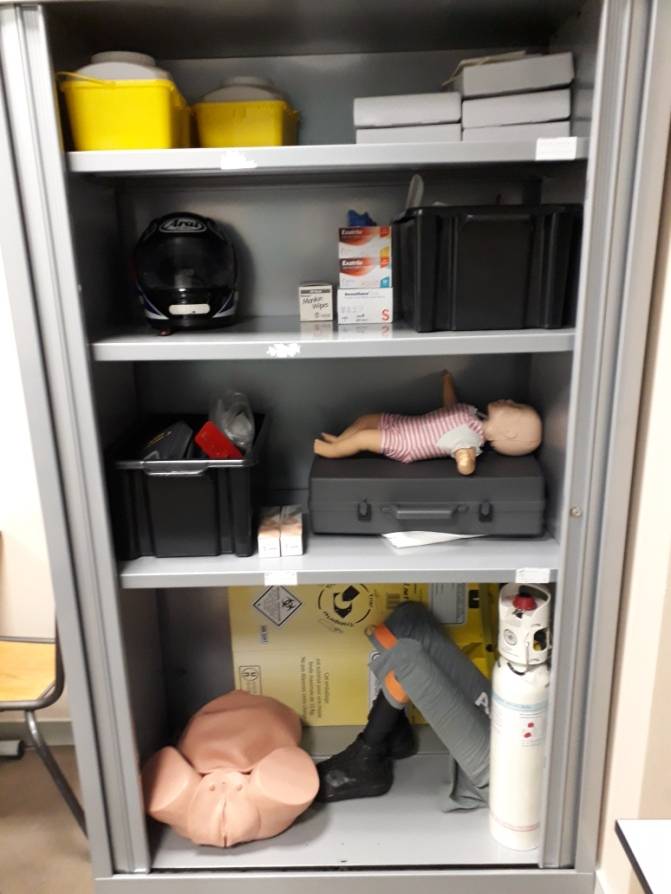 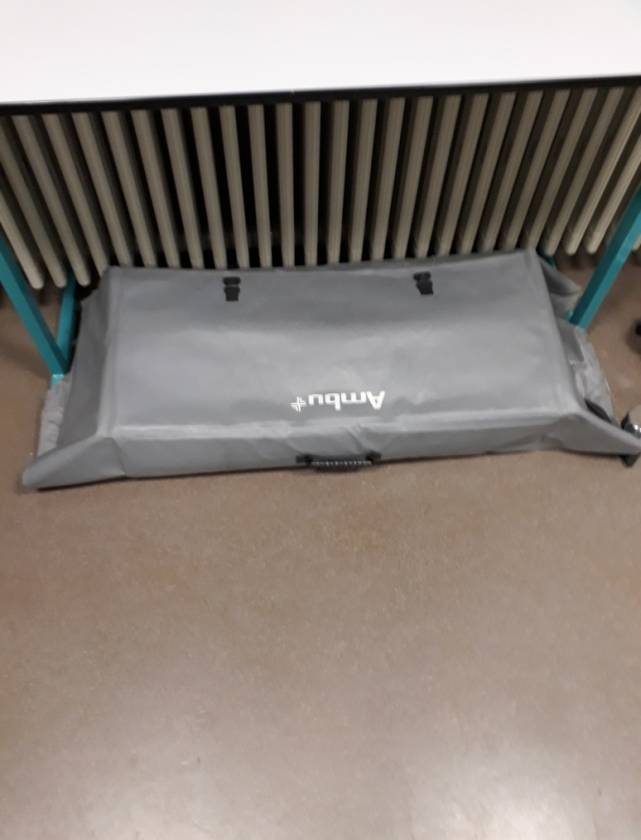 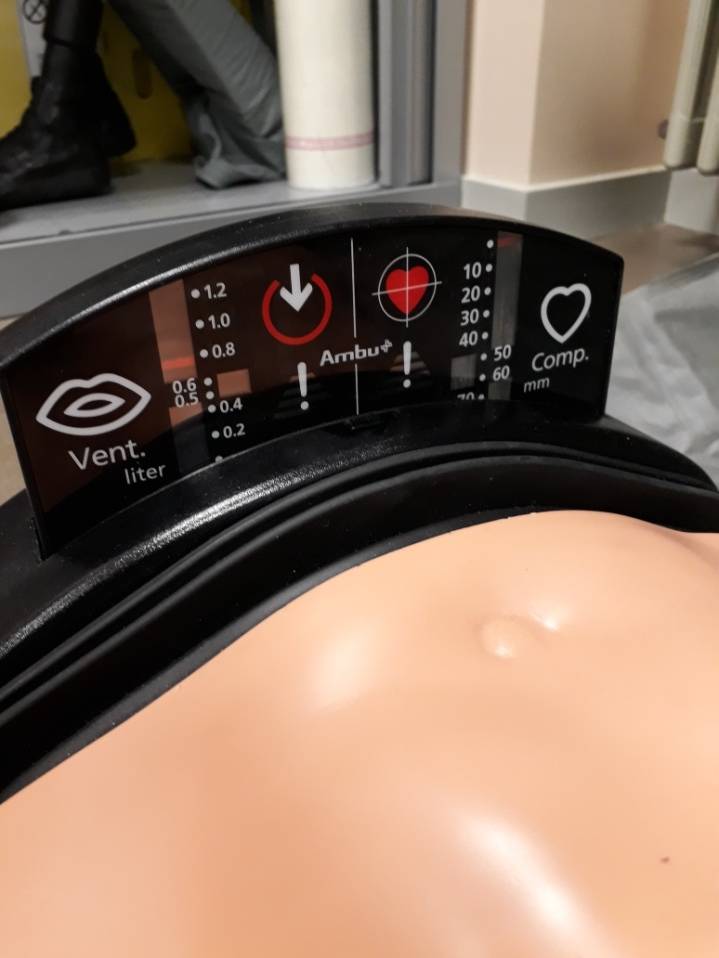 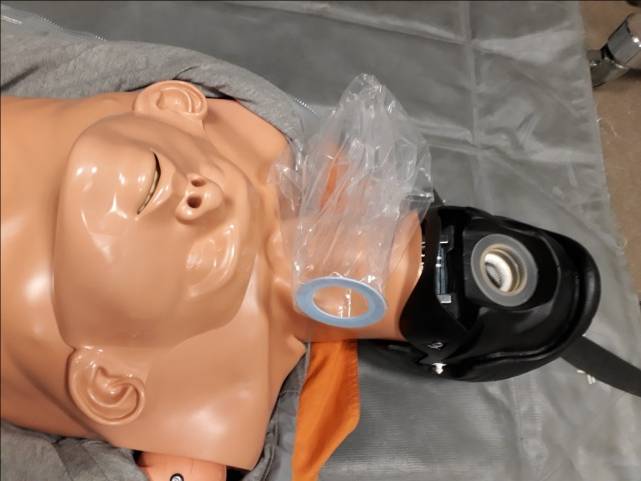 La méthode AGIR : 
Apprendre un Geste en Intégrant le Raisonnement
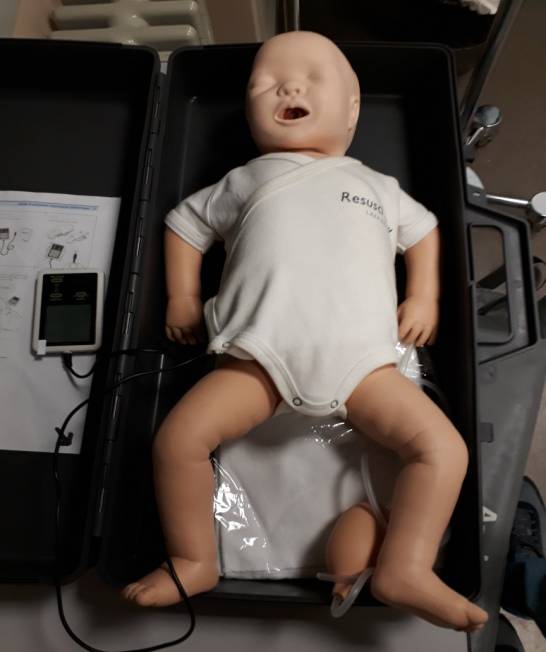 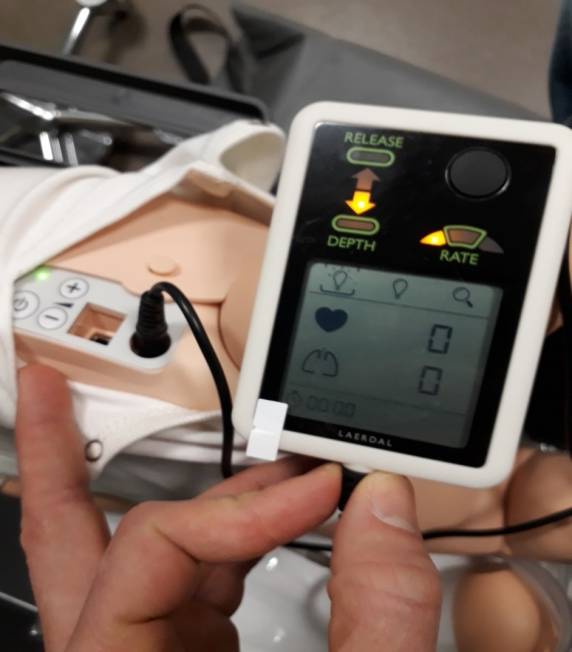 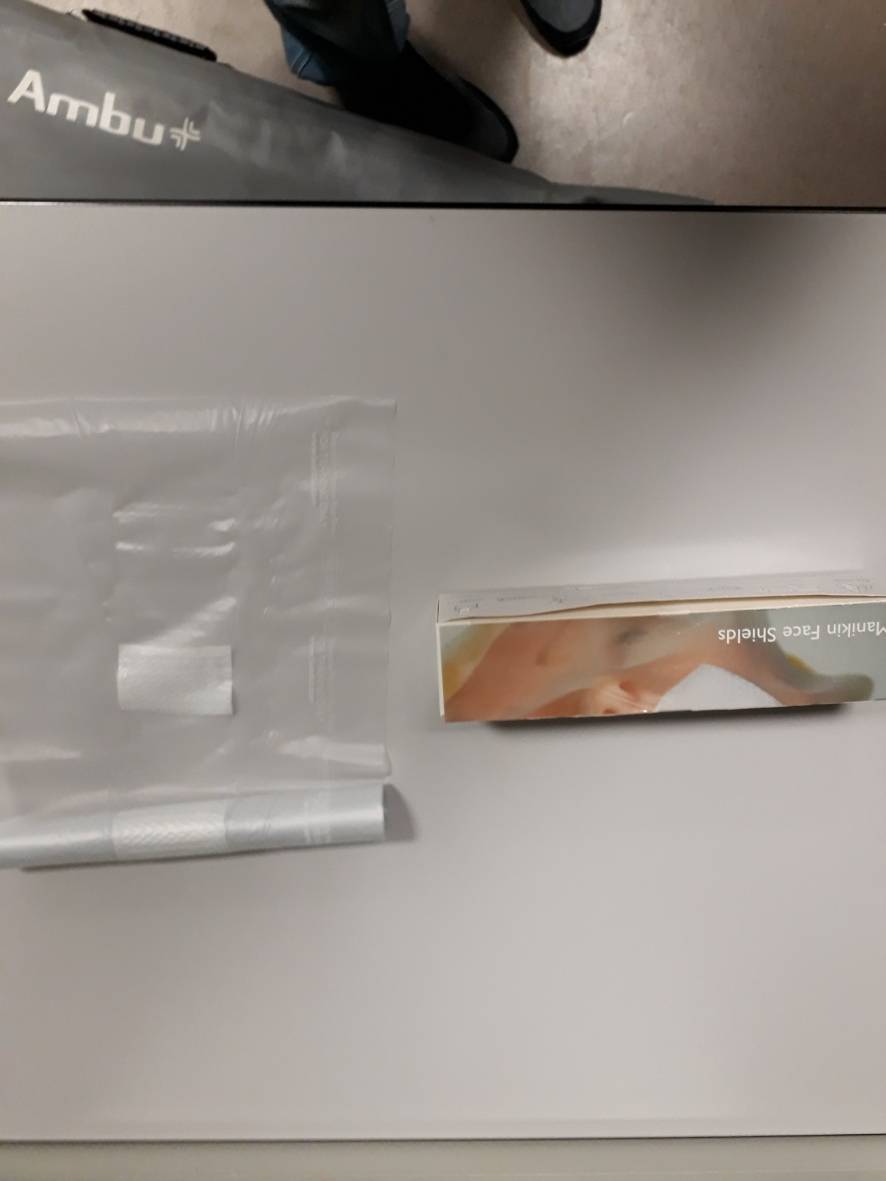 Evaluation certifiante continue
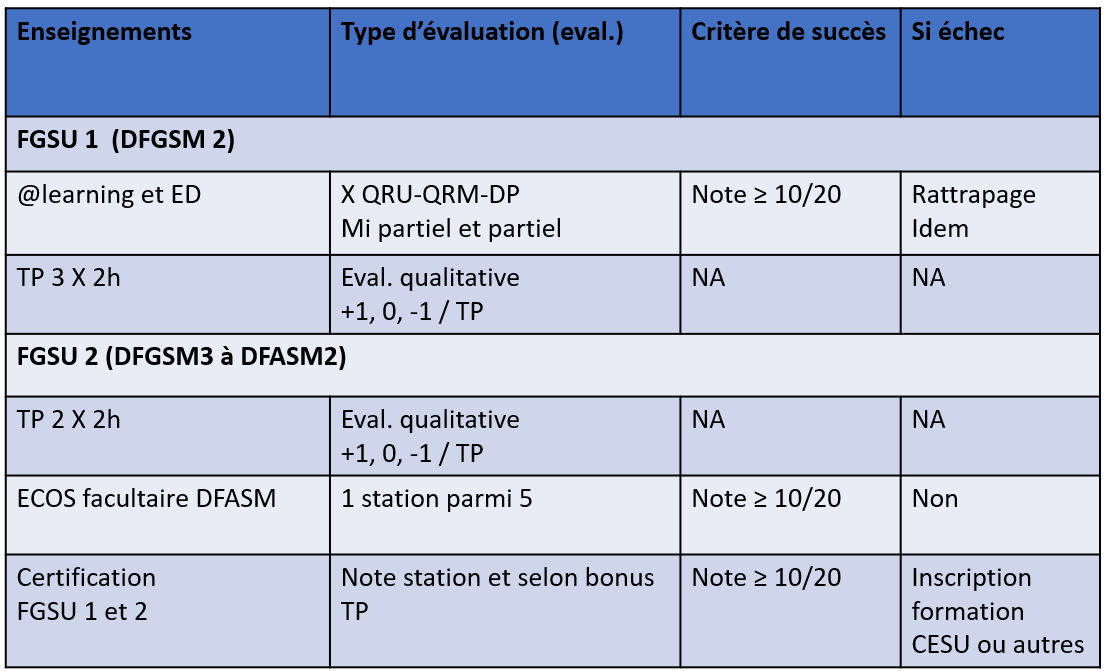 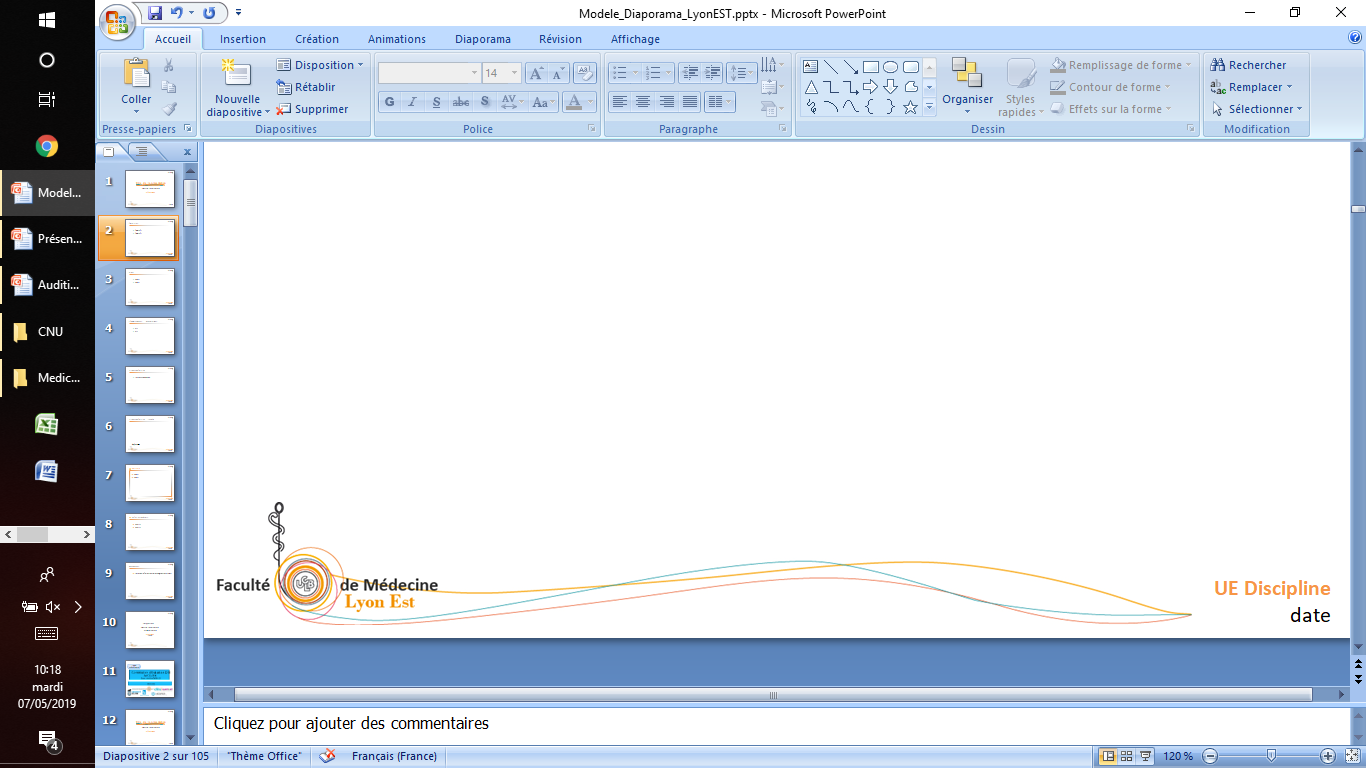 Evaluation certifiante continue
Questions
Avez-vous des questions concernant les cours théoriques sur Moodle ?
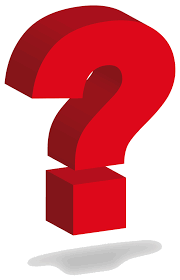 QCM
Quelles sont les 3  grandes fonctions vitales ?

	A) Ventilatoire
	B) Reproductrice
	C) Circulatoire
	D) Neurologique
	E) Digestive
[Speaker Notes: B]
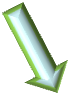 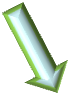 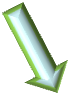 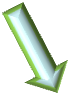 1) Fonctions vitales
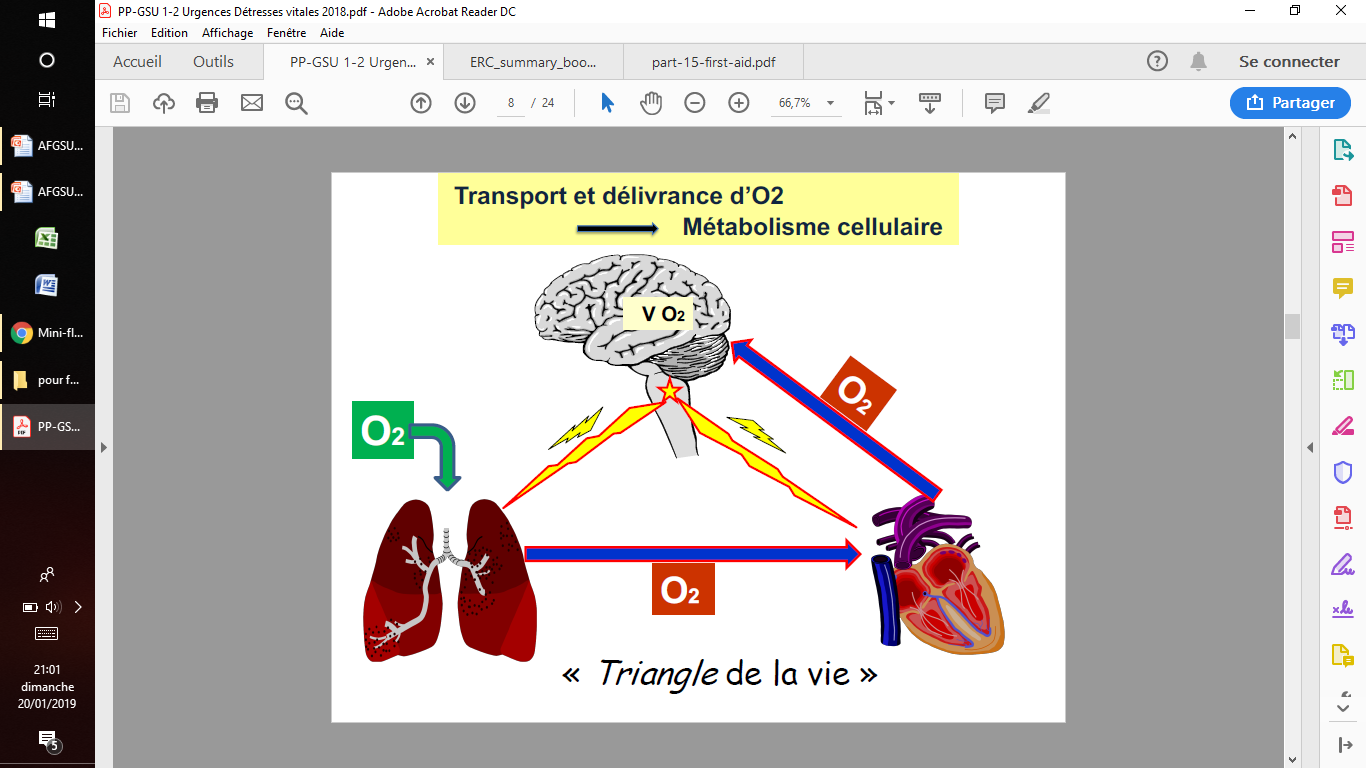 O2 cellulaire
Souffrance cellulaire
Cellule cérébrale: 
Dysfonctionnement immédiat: 
Quelques secondes
Altération cérébrale 
+/- irréversibles: 
Quelques minutes
Destruction cellules cérébrale: Mort encéphalique
DÉFINITION DE LA DÉTRESSE VITALE 
On appelle détresse vitale l’atteinte d’une ou plusieurs des 3 fonctions vitales de l’organisme.
1) Fonctions vitales
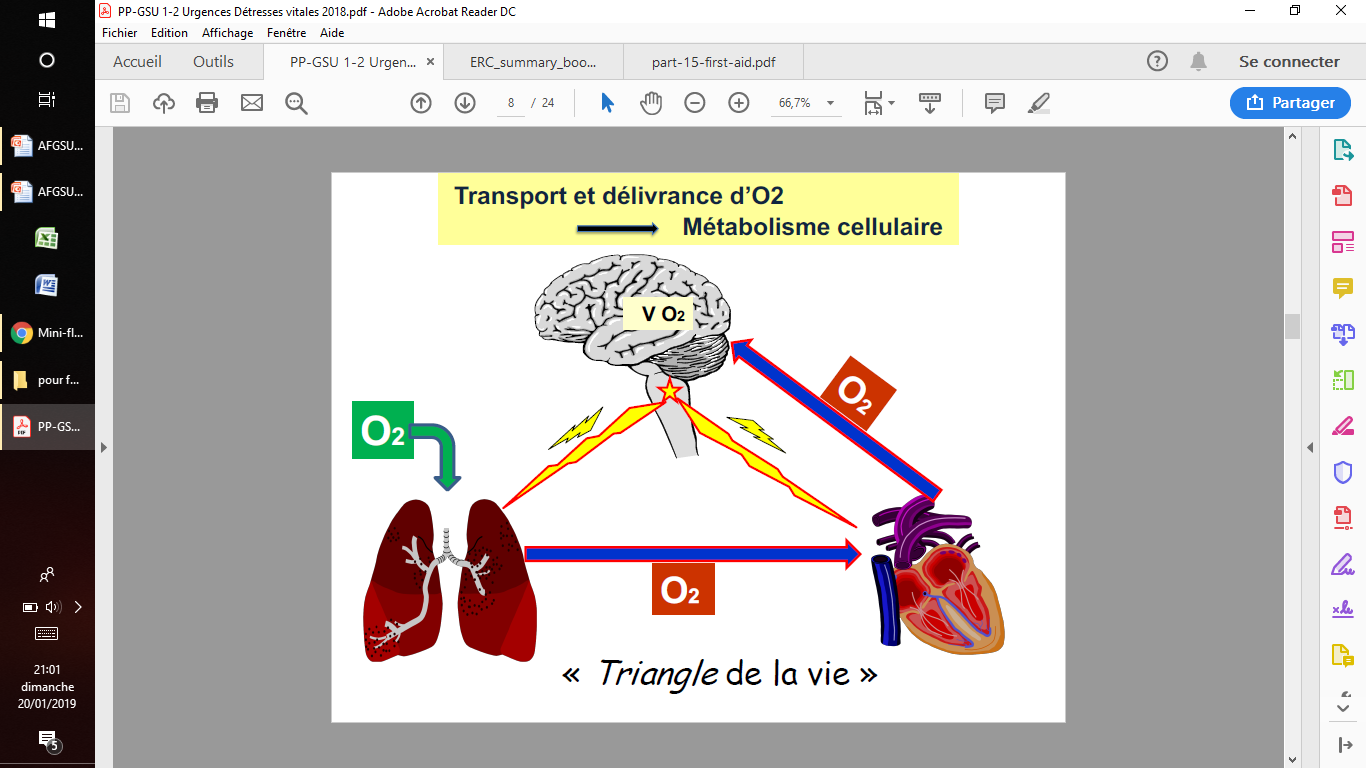 Les trois fonctions vitales sont étroitement liées.

Toute altération de l’une entraîne une perturbation des autres.
DÉFINITION DE LA DÉTRESSE VITALE 
On appelle détresse vitale l’atteinte d’une ou plusieurs des 3 fonctions vitales de l’organisme. 
La victime peut présenter des signes visibles de détresse vitale 
sans que pour autant elle soit inconsciente ou en arrêt respiratoire.
QCM
Quel est l’ordre à suivre pour les premières actions des secours
 
	A) Protéger secourir alerter
	B) Protéger alerter secourir
	C) Alerter protéger secourir
	D) Alerter secourir protéger
	E) Secourir protéger alerter
[Speaker Notes: B]
4) Alerte
Alerter Comment? Message d’Alerte
Je suis…………                   			nom et fonction
Je me trouve….          				coordonnées précises
En présence de H ou F âgé(e) de …….
Qui a fait ………                      			circonstances
J’ai constaté…...                                   	bilan
Je pratique……..                        		geste RCP
Je demande votre intervention
Puis-je raccrocher ?
Situation
1h a.m.
Soirée alcoolisée
1 personne allongée sur le ventre dans le jardin
Ne semble plus respirer

=> Que faite vous ?
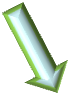 Patient ne respire plus
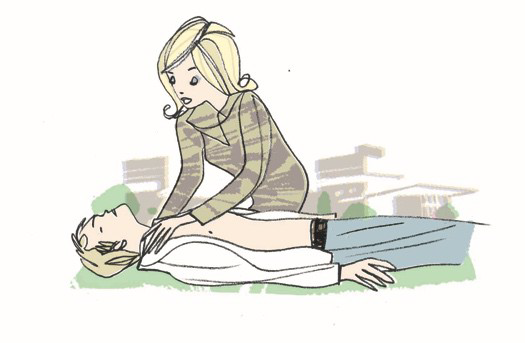 Apprécier la conscience
Réponse aux questions
Réponse aux ordres simples
Stimulation motrice / douleur
Patient inconscient
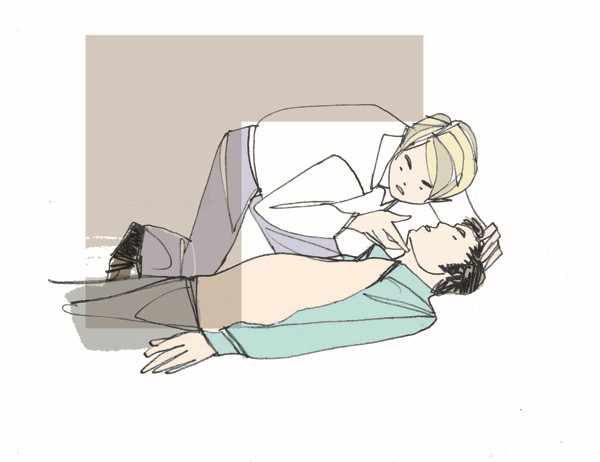 Apprécier la respiration
Regarder 
Ecouter
Sentir
8) Patient ne respire plus
Urgence +++
Débuter la ventilation artificielle
Libération des voies aériennes supérieures
	Retirer tout corps étranger dans la bouche
	Dégrafer: col-cravate-ceinture (les 3 C)
	Basculer la tête du patient en arrière, élever le menton
	Réévaluer la respiration. si pas de respiration:

Bouche à bouche
	Tête en arrière et obstruer le nez (pouce-index) 
	ouverture légère de la bouche du patient
	Insuffler sur 1 seconde jusqu’à soulèvement du thorax
	Expiration passive du patient
Bouche à nez
	Pareil sur le nez en fermant la bouche du patient
Situation
1h a.m.
Soirée alcoolisée
1 personne allongée sur le ventre dans le jardin
Malgré vos actions, la personne est inconsciente et ne respire pas

=> Que faite vous ?
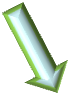 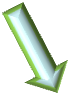 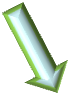 8) Patient ne respire plus
Patient inconscient
Exception:
Intox opiacé PEC précoce
Intoxication curare
Morsures de tricot rayé
Syndrome d’Ondine
Patient ne respire pas
Patient en 
arrêt cardiaque
Urgence +++
Débuter la ventilation artificielle
Urgence absolue
Débuter la réanimation cardio-pulmonaire
9) Patient en arrêt cardiaque
Inconscient et ne respire pas 
= Arrêt cardiaque
Séquences Airway (A) - Breathing (B) – Circulation (C)
Chez l’adulte:  changer en  Circulation (C) - Airway (A) - Breathing (B)
RCP de à 3 min 
https://www.youtube.com/watch?v=4W5X-9BQjlU
Urgence absolue
Débuter la réanimation cardio-pulmonaire
Situation
1h a.m.
Soirée alcoolisée
1 personne allongée sur le ventre dans le jardin
Malgré vos actions, la personne est inconsciente et semble respirer 

GASP :   1:00 min   https://www.youtube.com/watch?v=3oqn1BJmG6s

=> Que faite vous ?
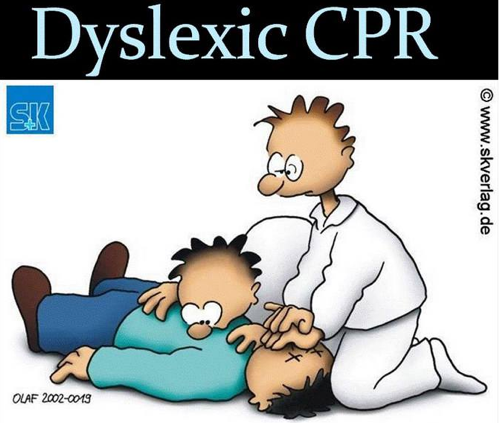 Hands on CPR
https://www.youtube.com/watch?v=3vXPo7lNYzk
9) Patient en arrêt cardiaque
Inconscient et ne respire pas 
= Arrêt cardiaque
Séquences Airway (A) - Breathing (B) – Circulation (C)
Chez l’adulte:  changer en  Circulation (C) - Airway (A) - Breathing (B)
Chaque minute gagnée dans la mise en place d’un DAE
 peut augmenter de 10% les chances de survie de la victime.
Fédération Française de Cardiologie: Alerter-masser-défibriller
https://www.youtube.com/watch?v=Oh_y87k4e_w
Urgence absolue
Débuter la réanimation cardio-pulmonaire
Situation
15h
Sortie du métro
1 personne qui marchait normalement devant vous, titube puis s’effondre brutalement
Que faites vous?
9) Patient en arrêt cardiaque
Inconscient et ne respire pas 
= Arrêt cardiaque
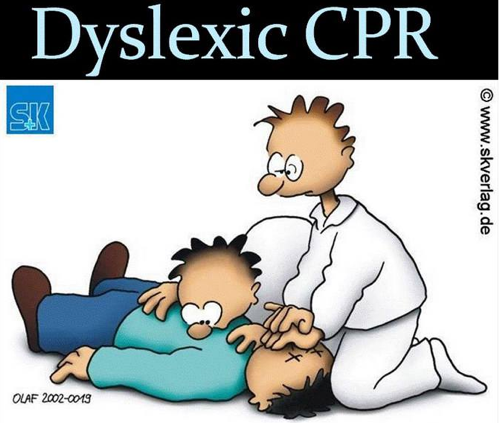 Ventilation artificielle ou non?
Groupe de 3-4
Urgence absolue
Débuter la réanimation cardio-pulmonaire
Situation
1h a.m.
Soirée alcoolisée
1 personne allongée sur le ventre dans le jardin
Malgré vos actions, la personne est inconsciente et ne respire pas

On vous amène un défibrillateur quand l’utilisez-vous ?
Situation
15h
Sortie du métro
1 personne qui marchait normalement devant vous, titube puis s’effondre brutalement
Que faites vous?

Un défibrillateur est juste en face à 20 mètres quand l’utilisez-vous ?
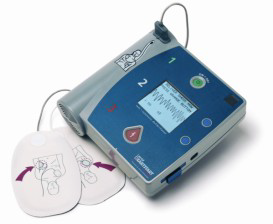 Défibrillation
Défibrillateur automatisé externe (DAE) avec électrodes adultes
Fibrillation ventriculaire
https://www.youtube.com/watch?v=MGsp_AS_BFM
- La défibrillation avec un DAE doit être la plus précoce possible
- Les compressions thoraciques doivent être le moins interrompues possibles
- L’opérateur doit respecter les recommandations de l’appareil
Enlever ou couper les vêtements recouvrant la poitrine de la victime si nécessaire
 Sécher le thorax de la victime seulement s’il est très humide ou mouillé
 Isoler si patient sur surface métallique (mettre une couverture entre) 
- Sortir les électrodes « adulte » de leur emballage
 Déballer puis appliquer les électrodes, l’une après l’autre, sur la peau nue du thorax 	de la victime, à l’endroit indiqué sur le schéma figurant sur l’emballage
 Raser les poils du patient si nécessaire
 Connecter les électrodes au défibrillateur si nécessaire.
Situation
15h
Sortie du métro
Vous arrivez sur un attroupement de personnes autour d’un individu qui se serait effondrer brutalement. Personne ne fait rien à part une personne qui est en attente avec le 18.
Que faites vous?
Situation
15h
Sortie du métro
Vous arrivez sur un attroupement de personnes autour d’un individu qui se serait effondrer brutalement. Personne ne fait rien à part une personne qui est en attente avec le 18.
Que faites vous?

Un défibrillateur est juste en face à 20 mètres quand l’utilisez-vous ?
1
Arrêt cardiaque  Particularités pédiatriques
Dr Marc Lilot,
Anesthésiste-Réanimateur
Enseignement Dirigé
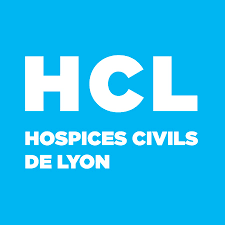 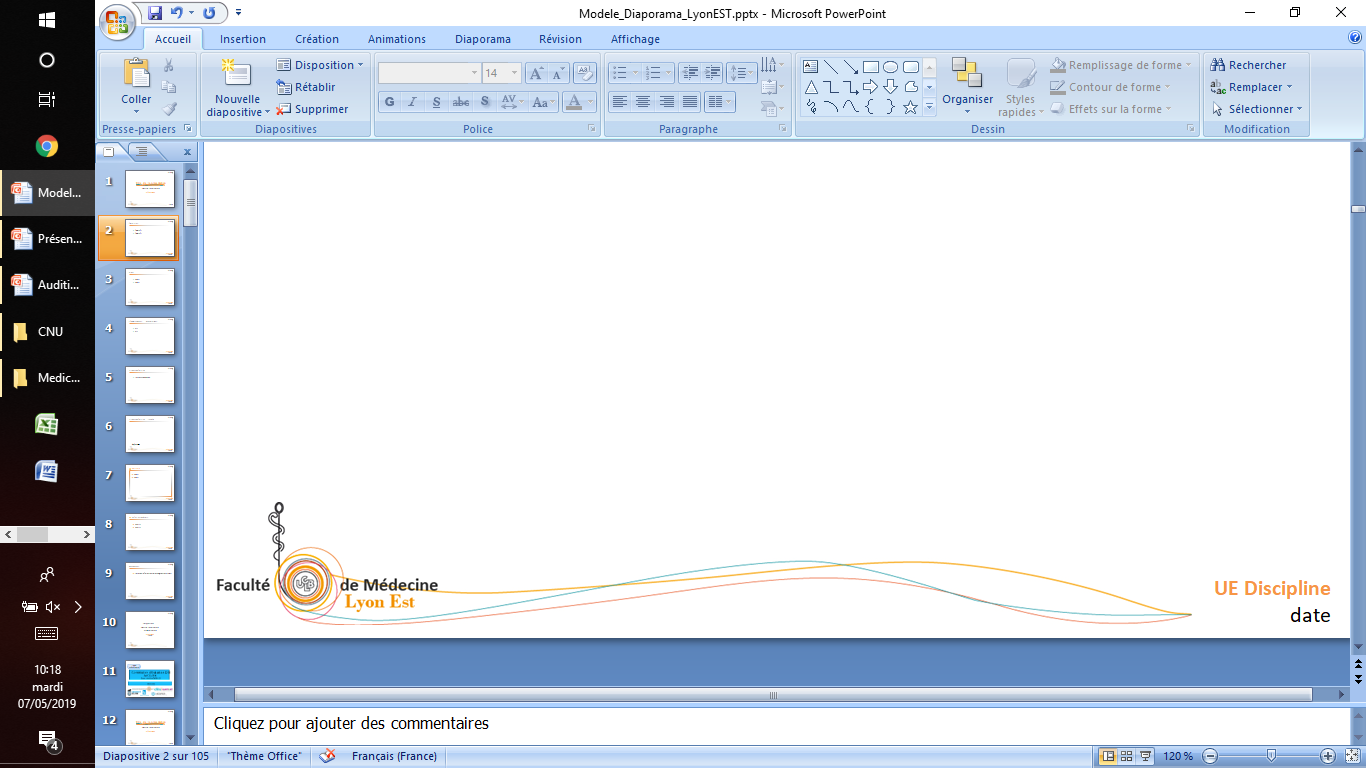 3
CONNAISSANCE ANTÉRIEURE
Prise en charge arrêt cardiaque adulte
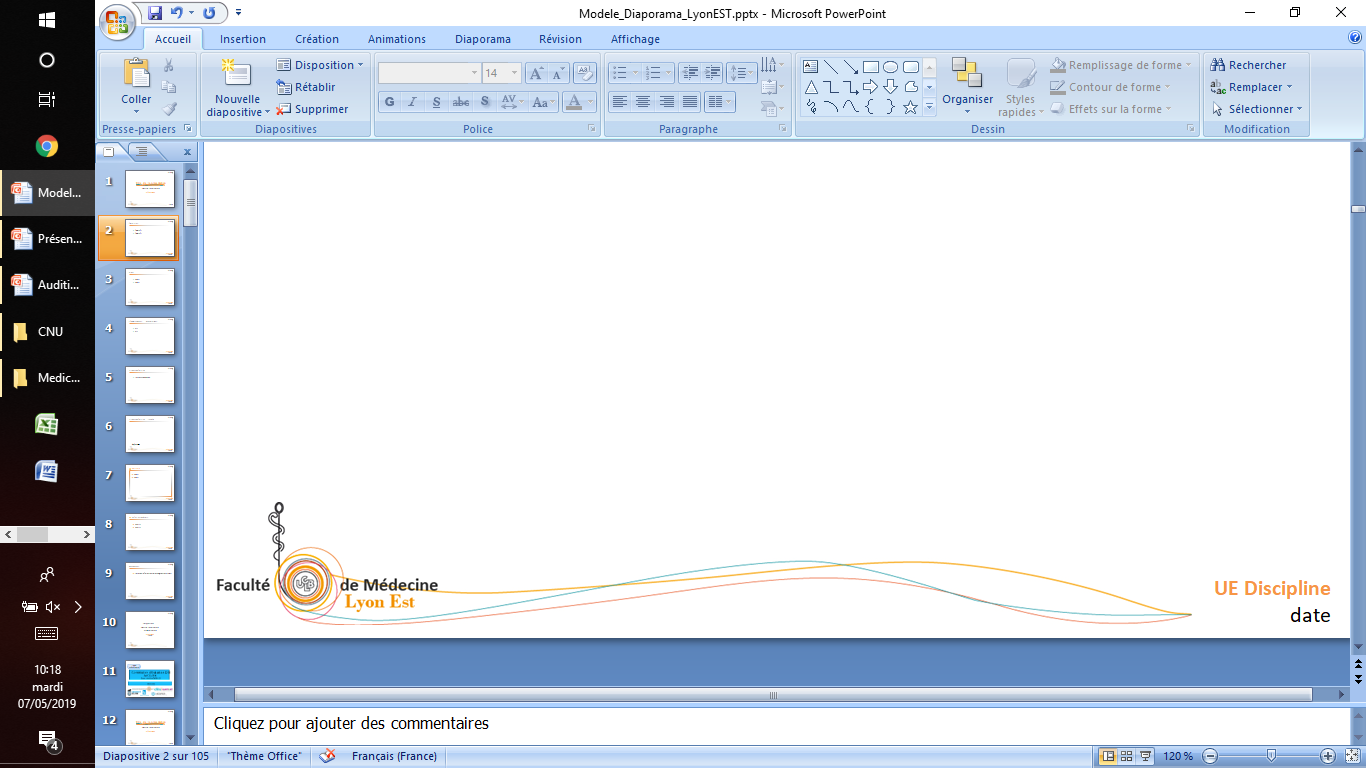 UE 1122 mai 2019
4
OBJECTIFS arrêt cardiaque pédiatrique
A la fin du cours, vous serez capable de :
Préciser les particularités épidémiologiques

Faire le diagnostic d’un arrêt cardiaque

Préciser la prise en charge immédiate
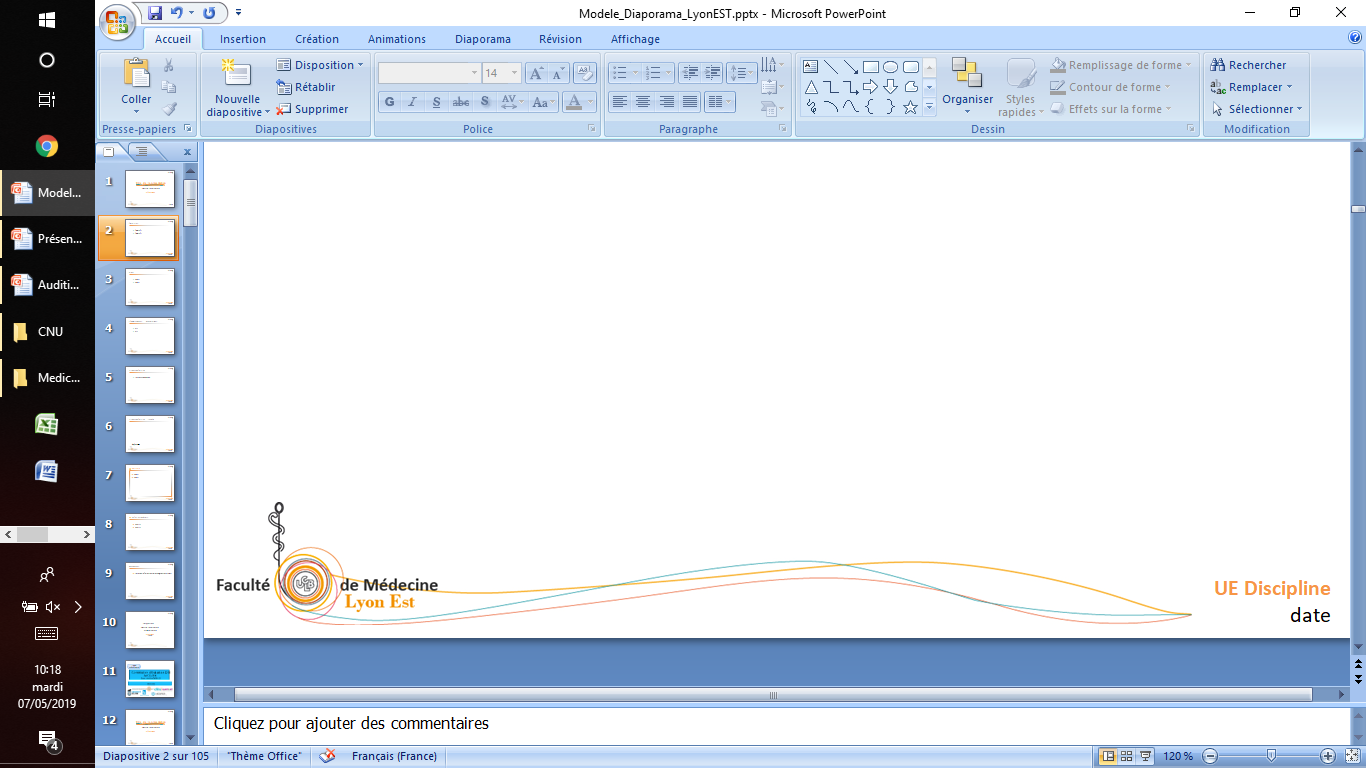 UE 1122 mai 2019
5
PLAN DE LA LECTURE
Epidémiologie en pédiatrie
Diagnostic arrêt cardiaque
Prise en charge initiale

Alerte aide médicale urgente
Défibrillation

A retenir : algorithme résumé
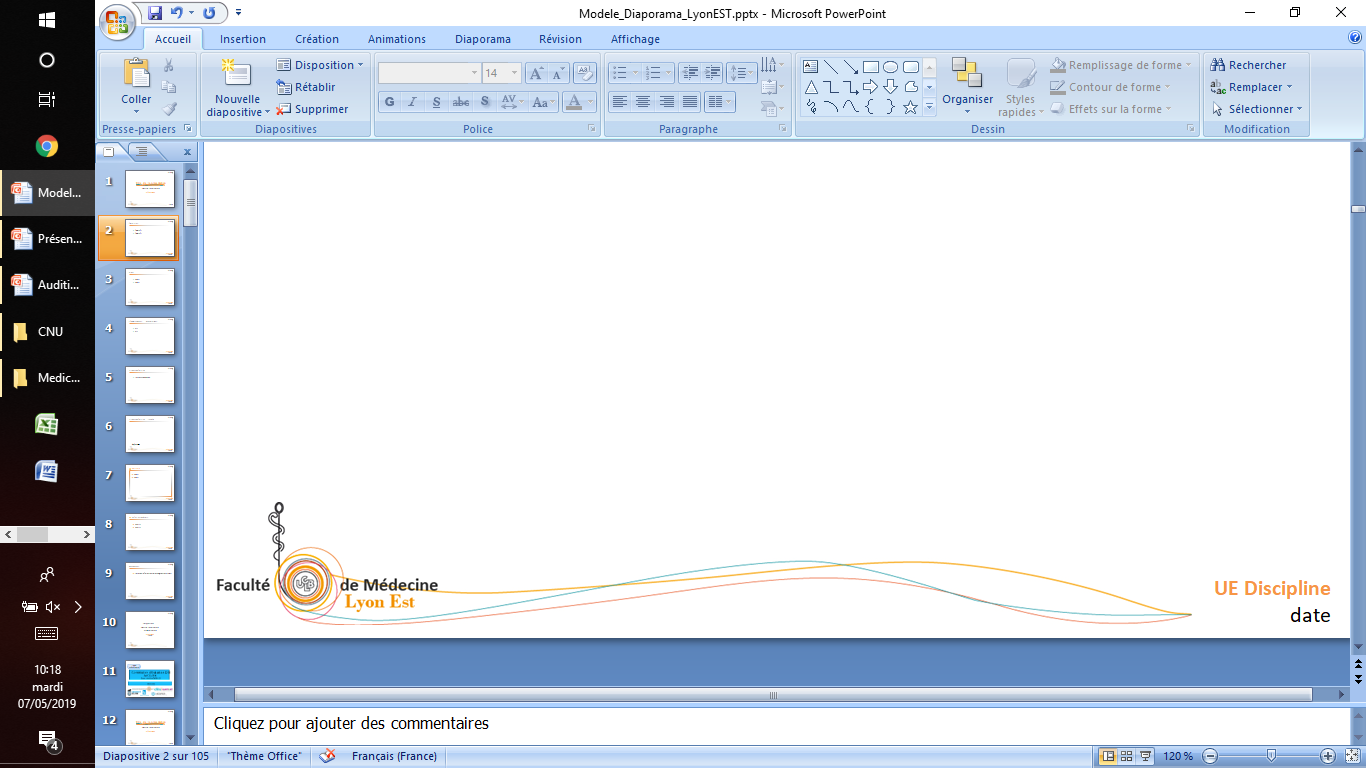 UE 1122 mai 2019
6
1) EPIDÉMIOLOGIE ARRÊT CARDIAQUE
Nourrisson : Inférieur à 1 an
	- Mort inattendue du nourrisson : 50% des décès

  Enfant : Supérieur à 1 an
	- Insuffisance respiratoire
	- Accidents
	Traumatisme, noyade, inhalation corps étranger
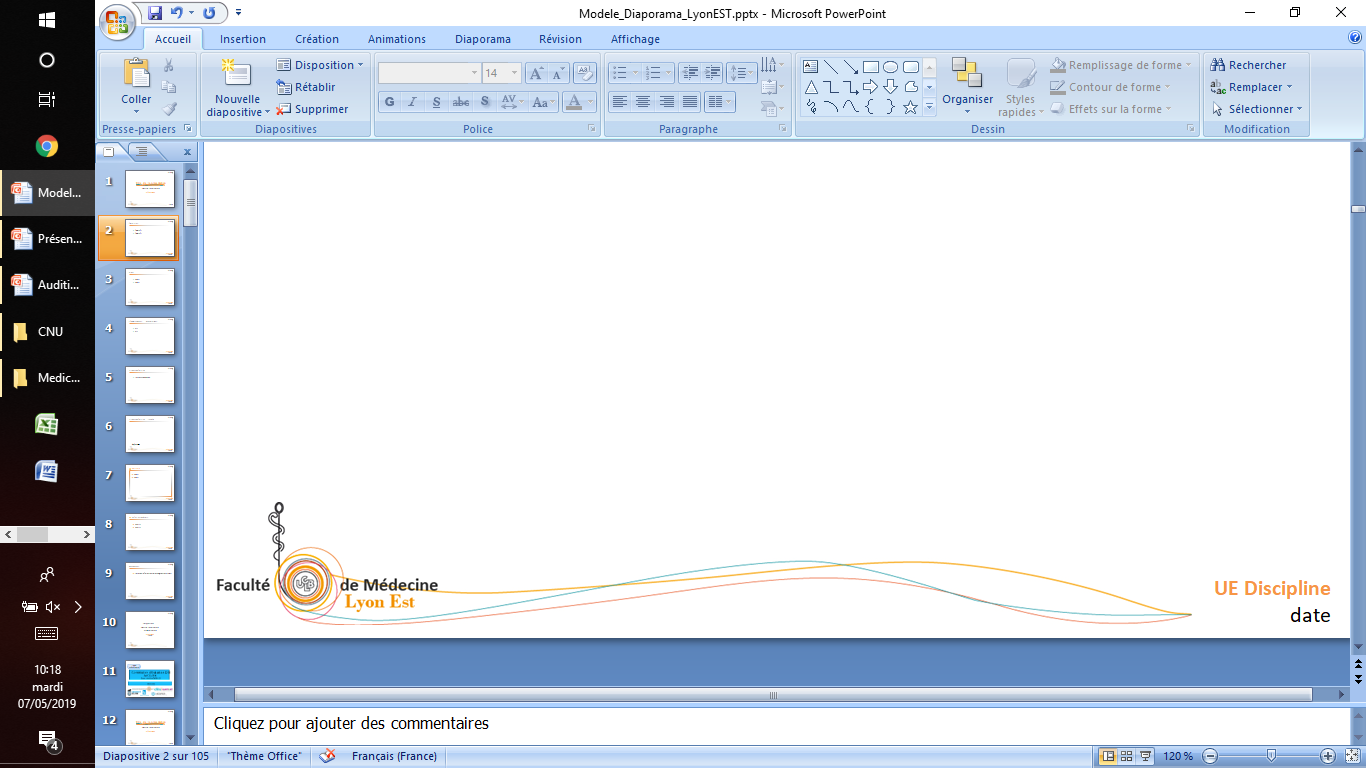 UE 1122 mai 2019
[Speaker Notes: Adulte 126/100 000
Enfant 8 / 100 000
Hopital 2 à 6 %
Pronostic préhopitalier  inf à 8% amélioration si sauventeur sur place
Si ACR hospitalier survie 35-40 %]
6
1) EPIDÉMIOLOGIE ARRÊT CARDIAQUE
Nourrisson : Inférieur à 1 an
	- Mort inattendue du nourrisson : 50% des décès

  Enfant : Supérieur à 1 an 
	- Insuffisance respiratoire
	- Accidents
	Traumatisme, noyade, inhalation corps étranger
8 / 100 000 enfants
Survie < 8 %
Pronostique = performance des 1er secours
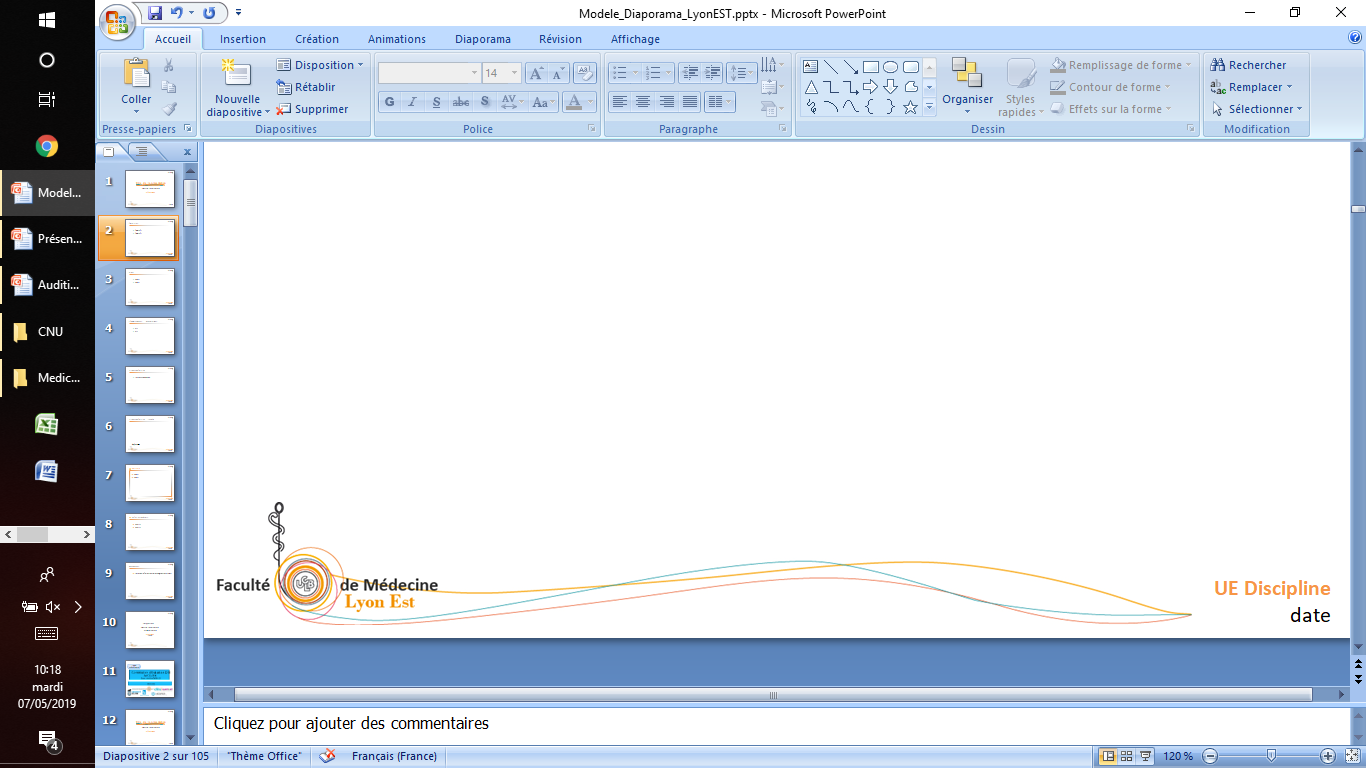 UE 1122 mai 2019
[Speaker Notes: Adulte 126/100 000
Enfant 8 / 100 000
Hopital 2 à 6 %
Pronostic préhopitalier  inf à 8% amélioration si sauventeur sur place
Si ACR hospitalier survie 35-40 %]
7
2) DIAGNOSTIC DE L’ARRÊT CARDIAQUE
Tout enfant inconscient
Avec une respiration anormale
Suspicion
d’arrêt cardiaque
Urgence absolue : S-S-S - A-B-C
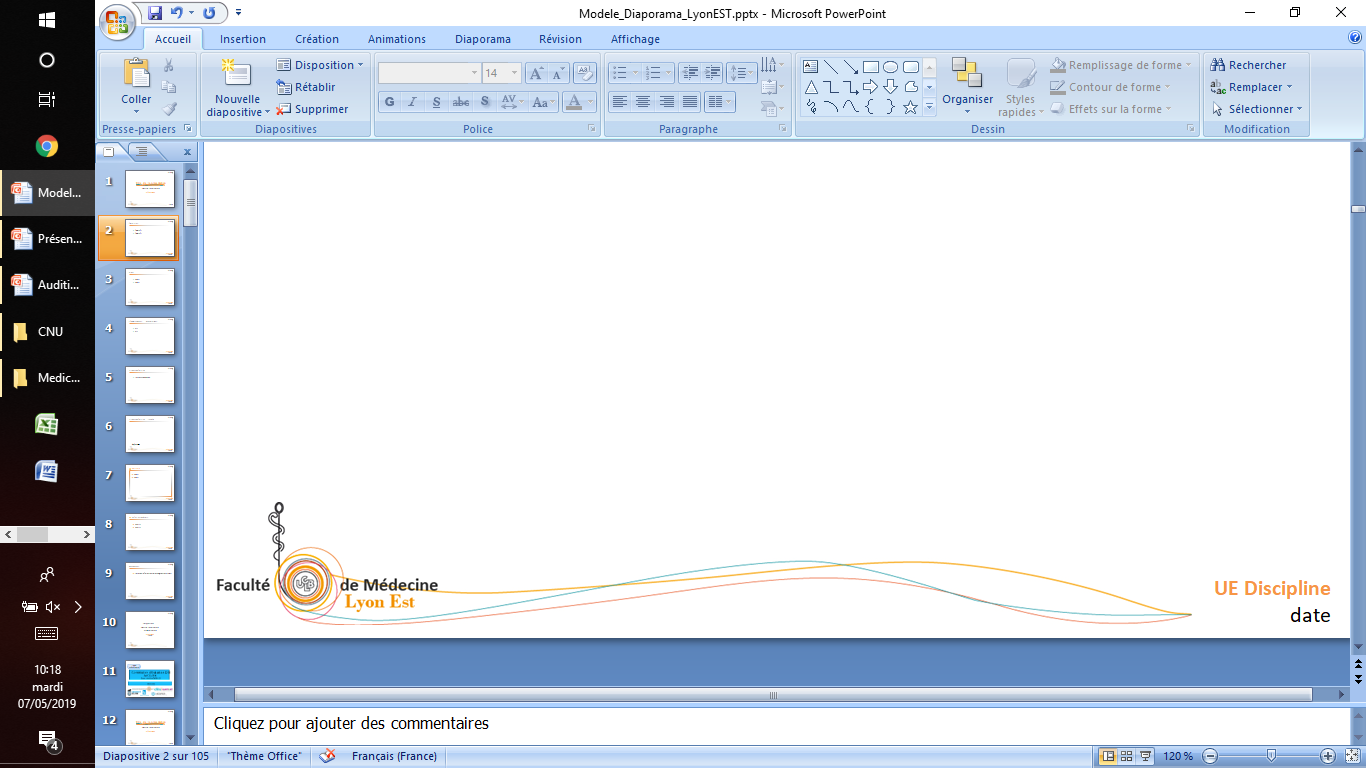 UE 1122 mai 2019
8
3) PRISE EN CHARGE INITIALE
3S – A-B-C
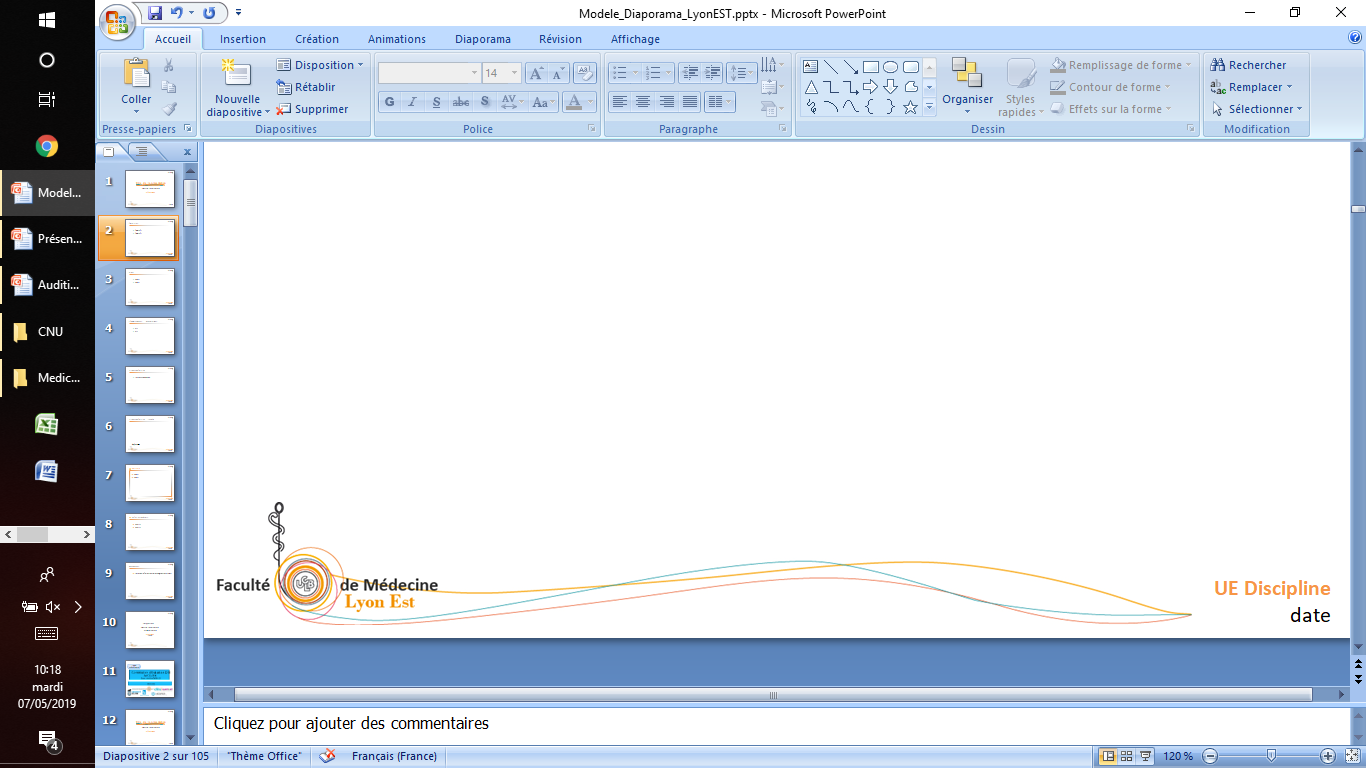 UE 1122 mai 2019
8
3) PRISE EN CHARGE INITIALE
3S – A-B-C
S : Sécurité
Eviter le 
Sur-accident
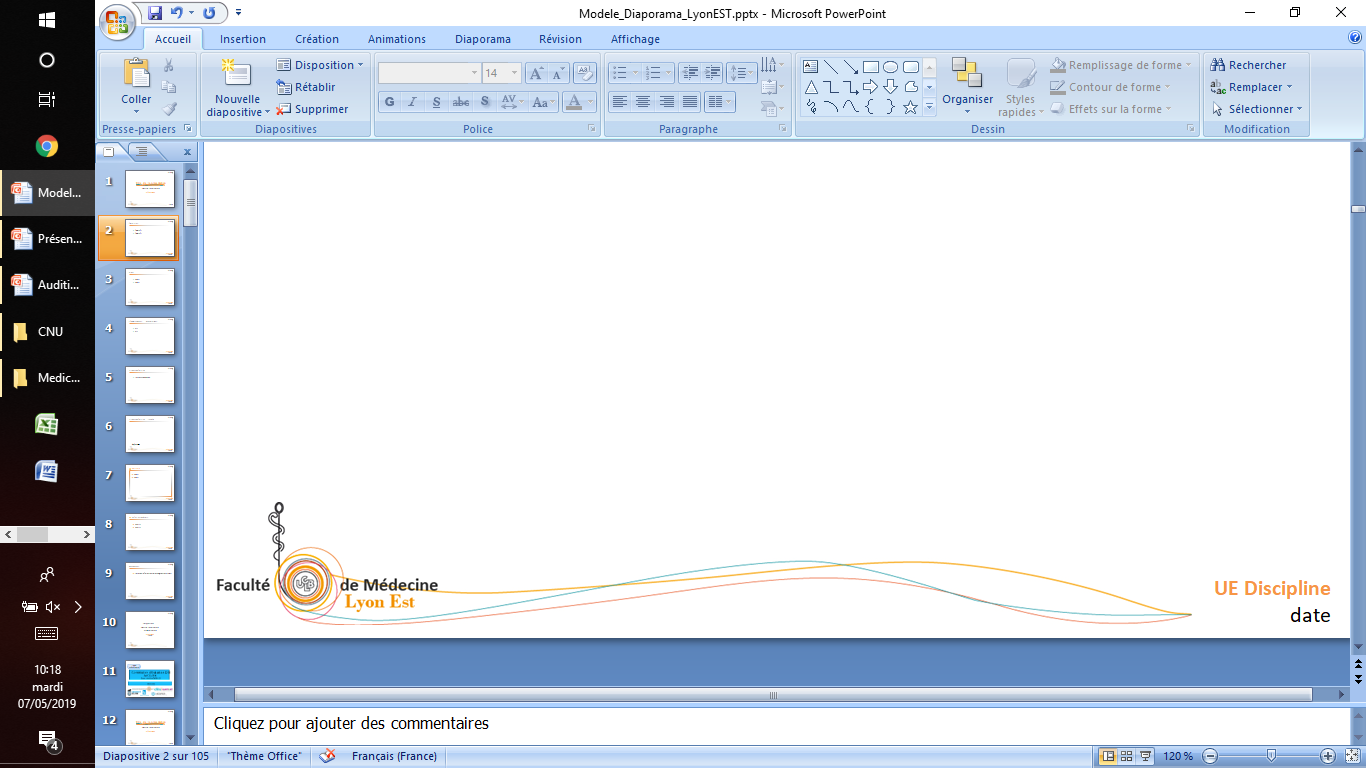 UE 1122 mai 2019
8
3) PRISE EN CHARGE INITIALE
3S – A-B-C
S : Sécurité
S : Stimuler
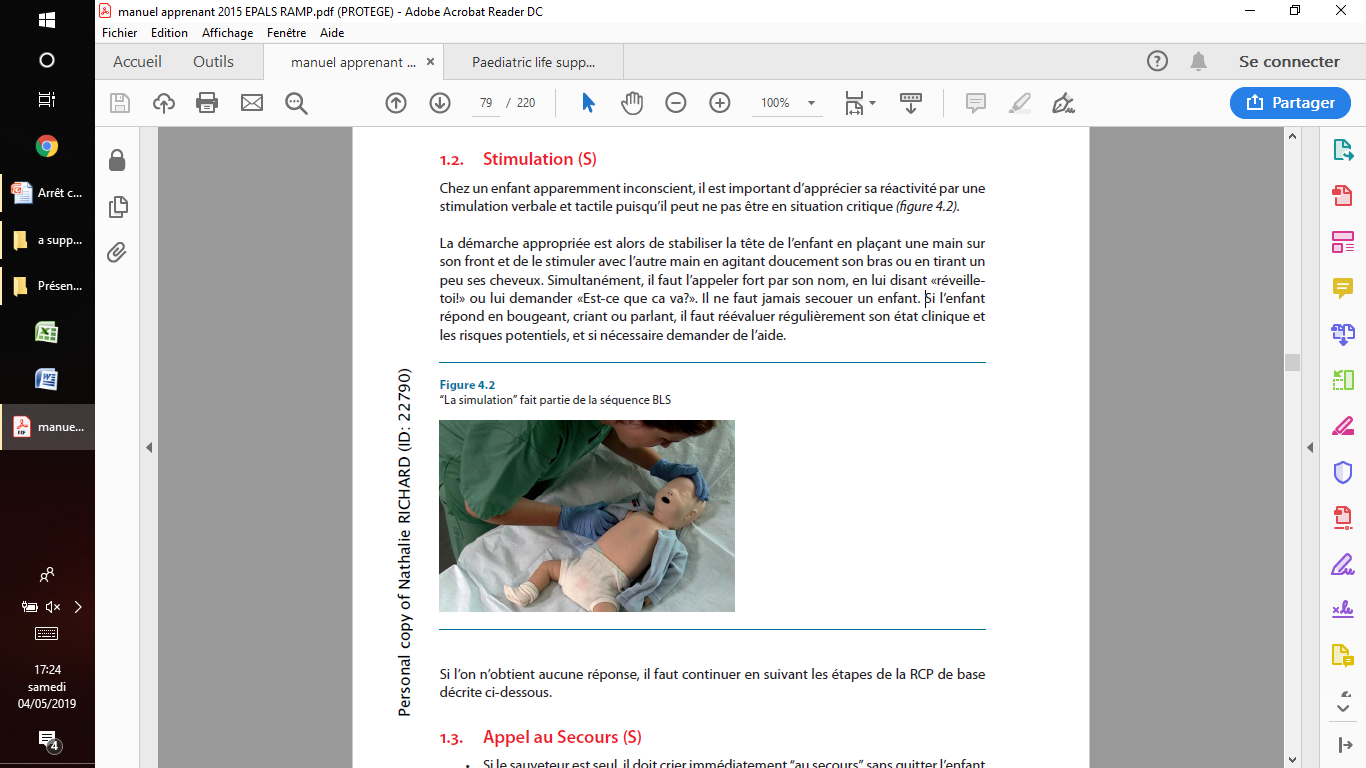 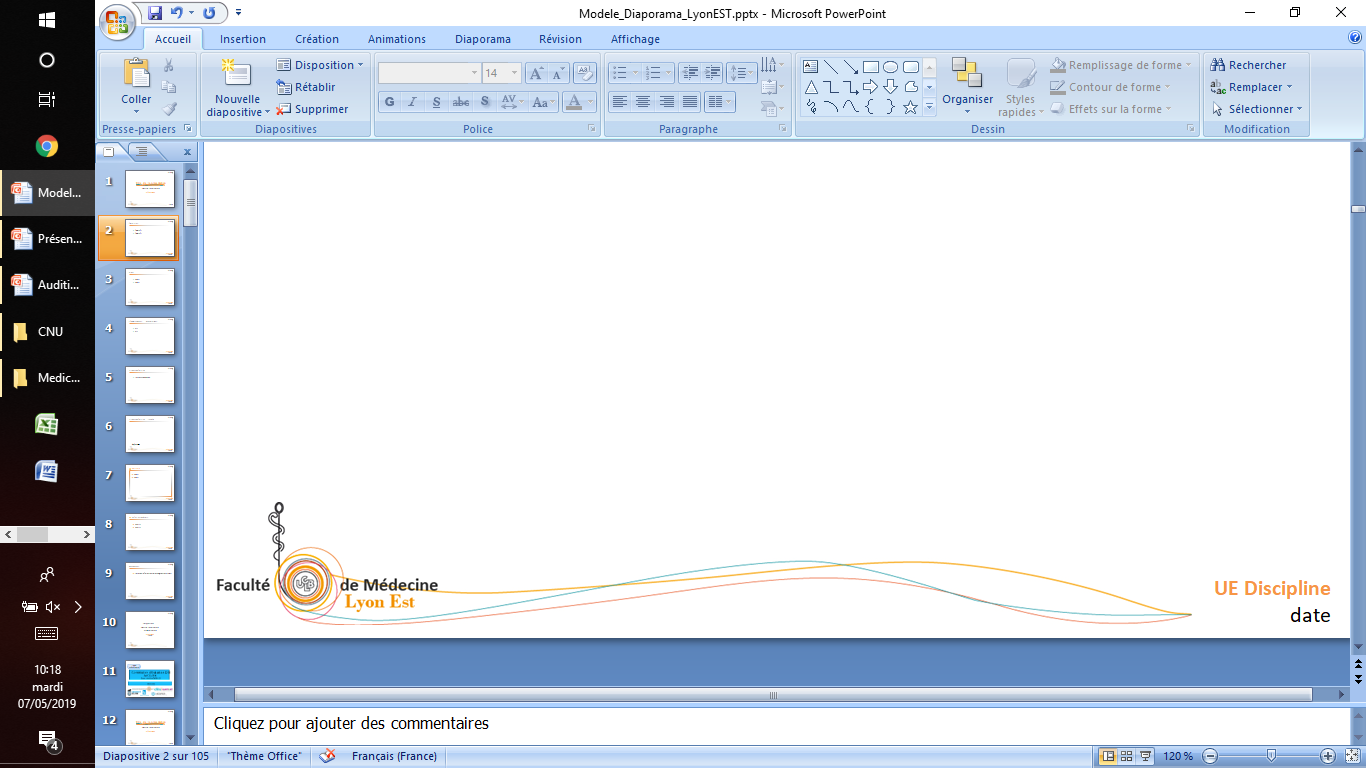 UE 1122 mai 2019
8
3) PRISE EN CHARGE INITIALE
3S – A-B-C
S : Sécurité
S : Stimuler
S : Appel aux Secours ! Par cris
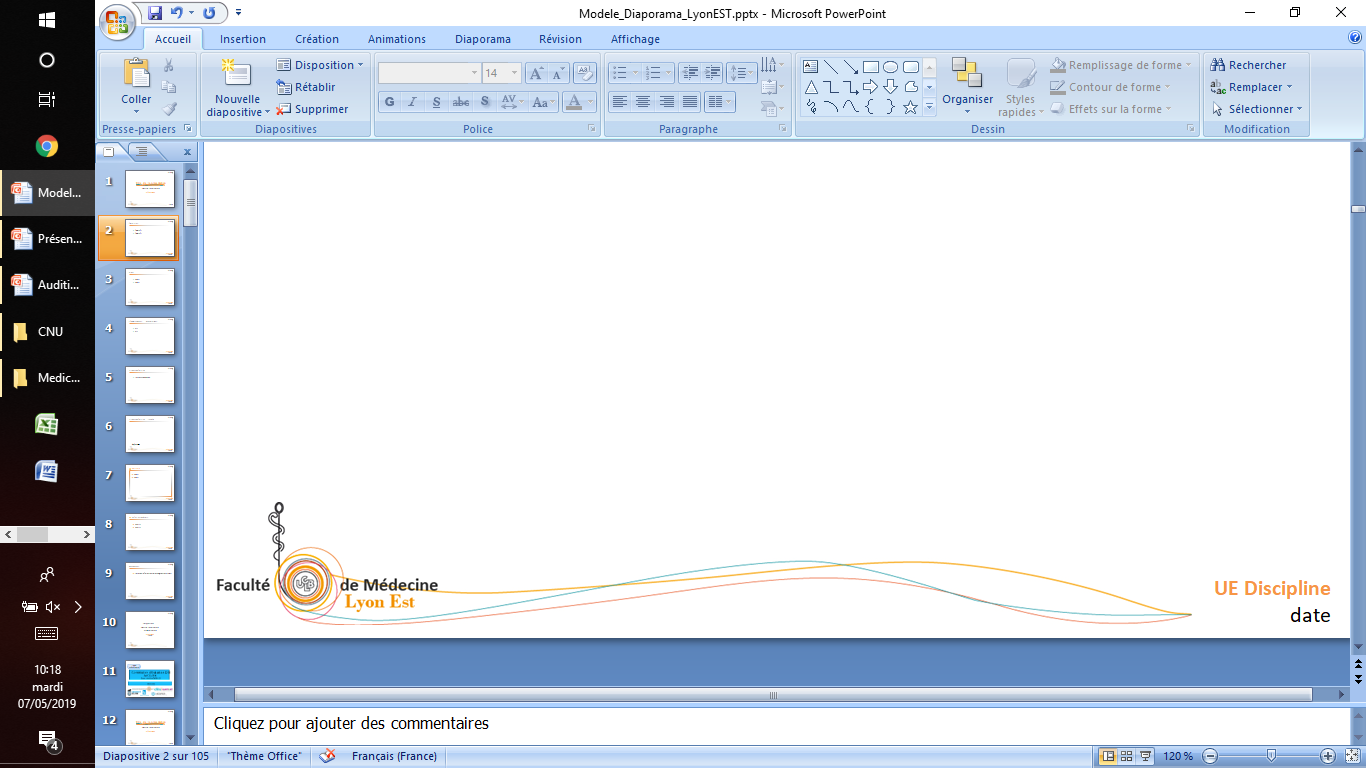 UE 1122 mai 2019
9
3) PRISE EN CHARGE INITIALE
3S – A-B-C
A : Airway : Libérer les voies aériennes
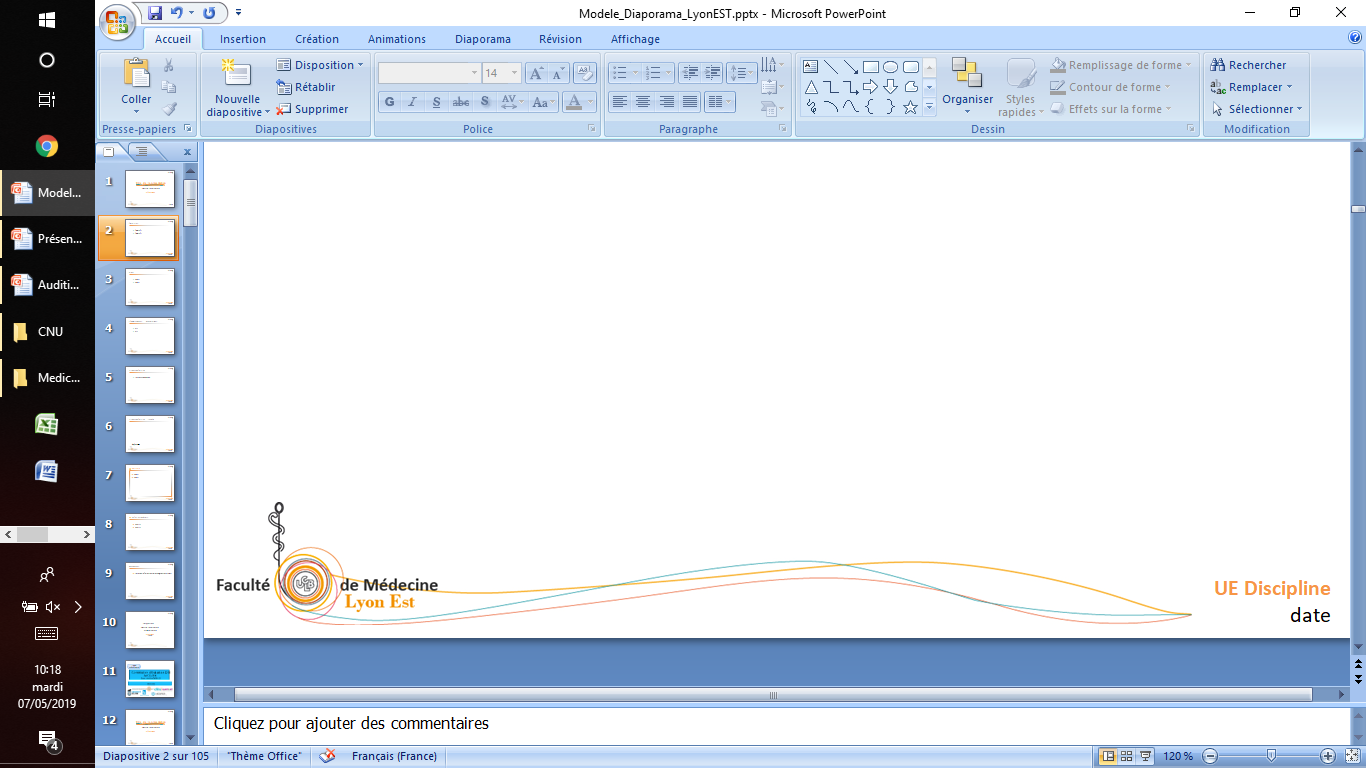 UE 1122 mai 2019
10
3) PRISE EN CHARGE INITIALE
A : Airway : Libérer les voies aériennes
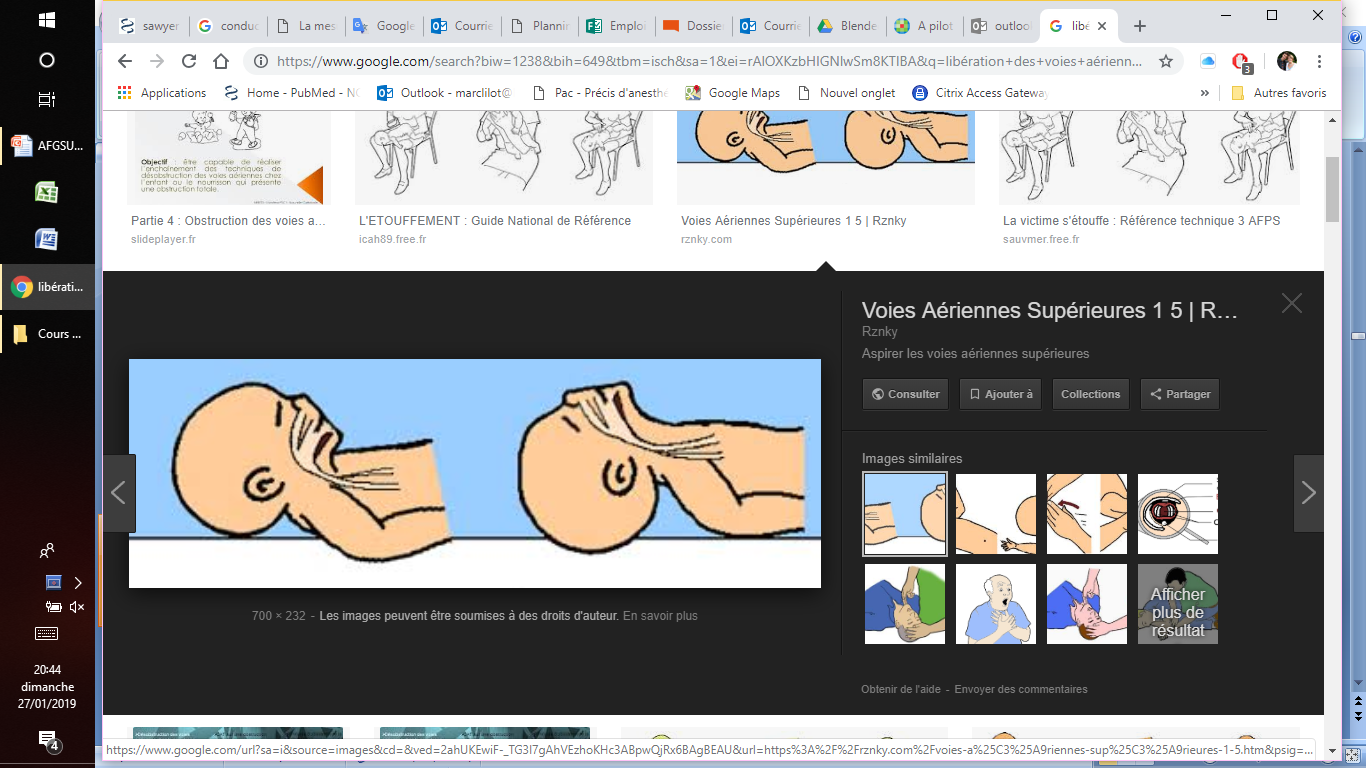 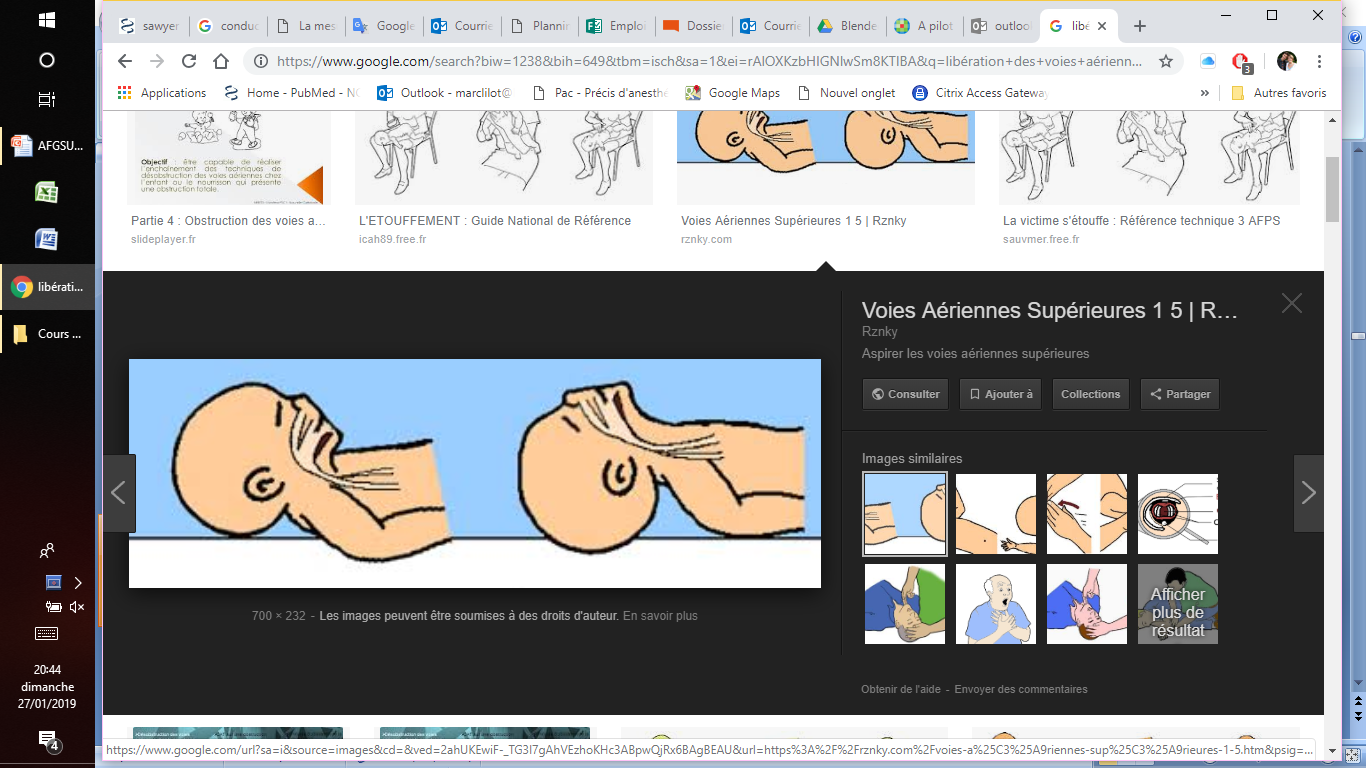 Inférieur à 1 an
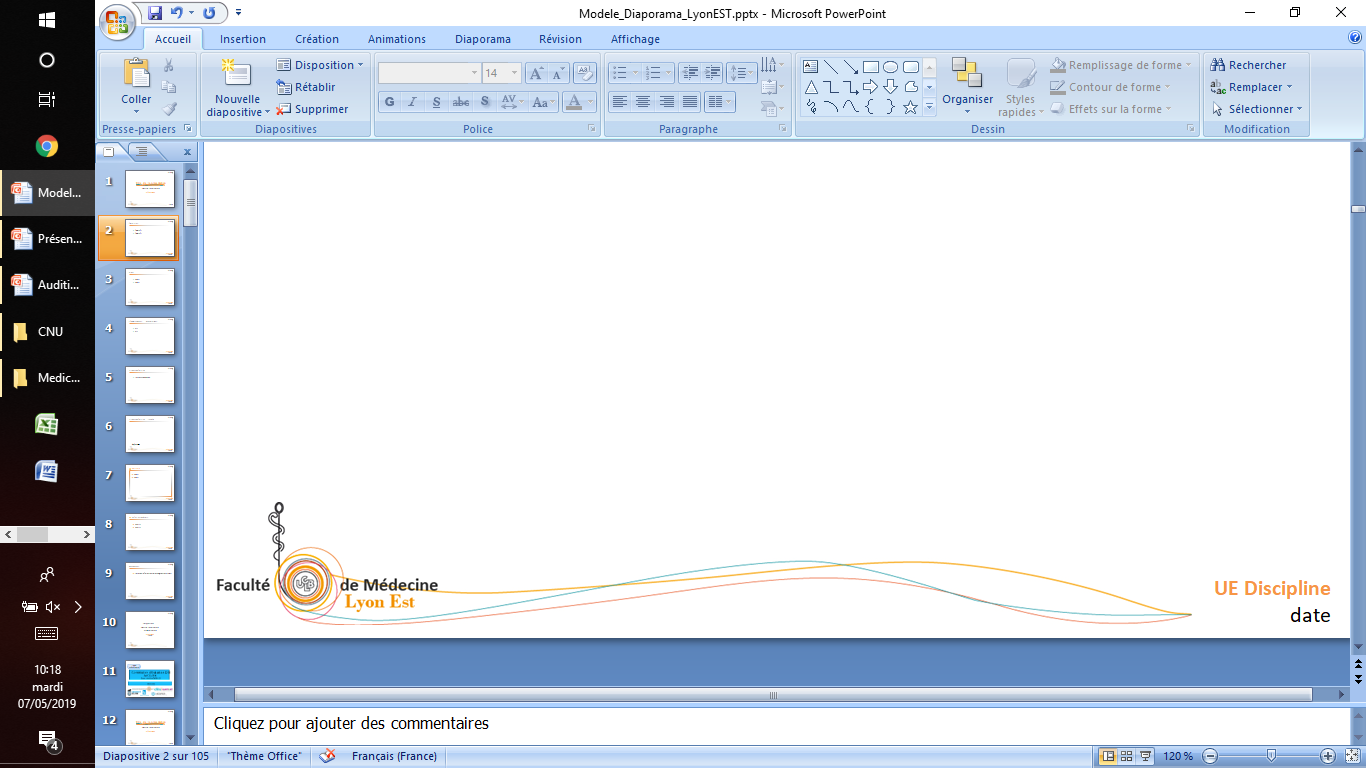 UE 1122 mai 2019
11
3) PRISE EN CHARGE INITIALE
A : Airway : Libérer les voies aériennes
Inférieur à 1 an
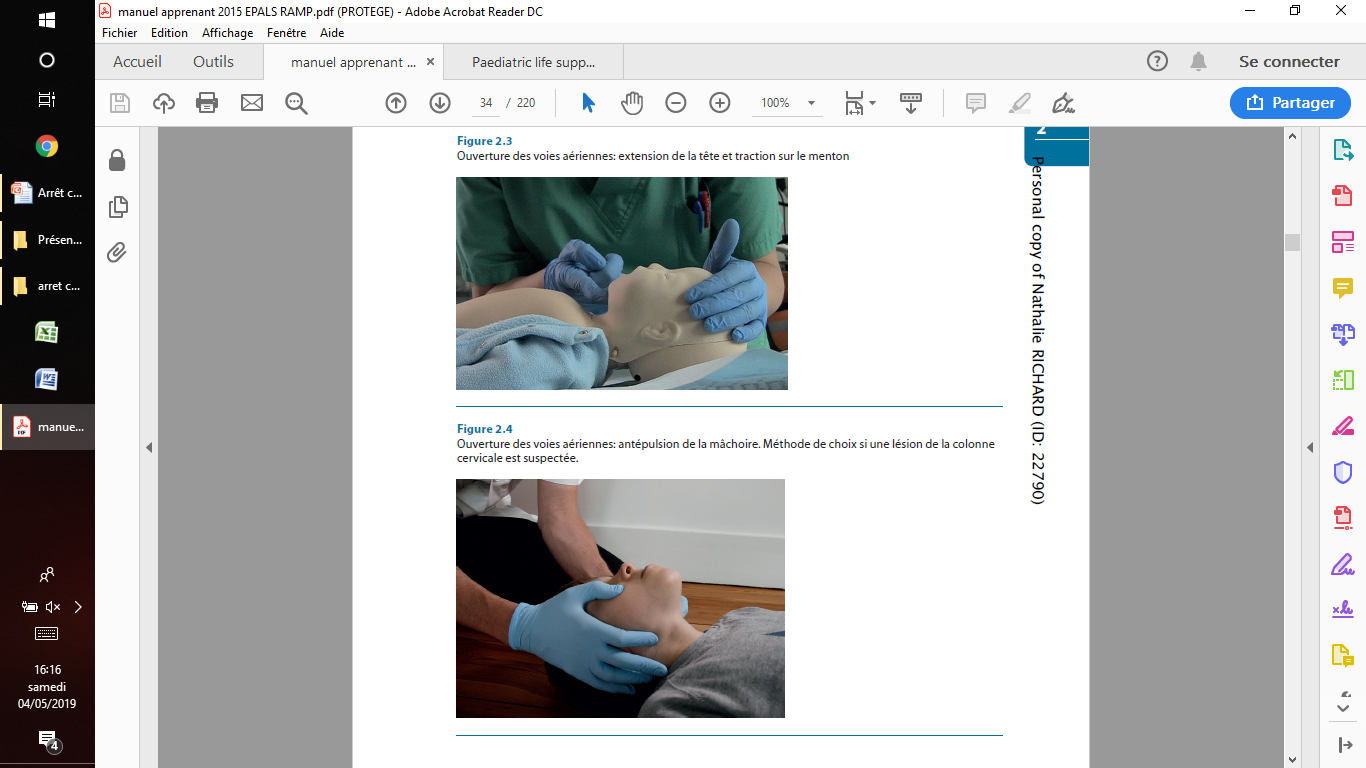 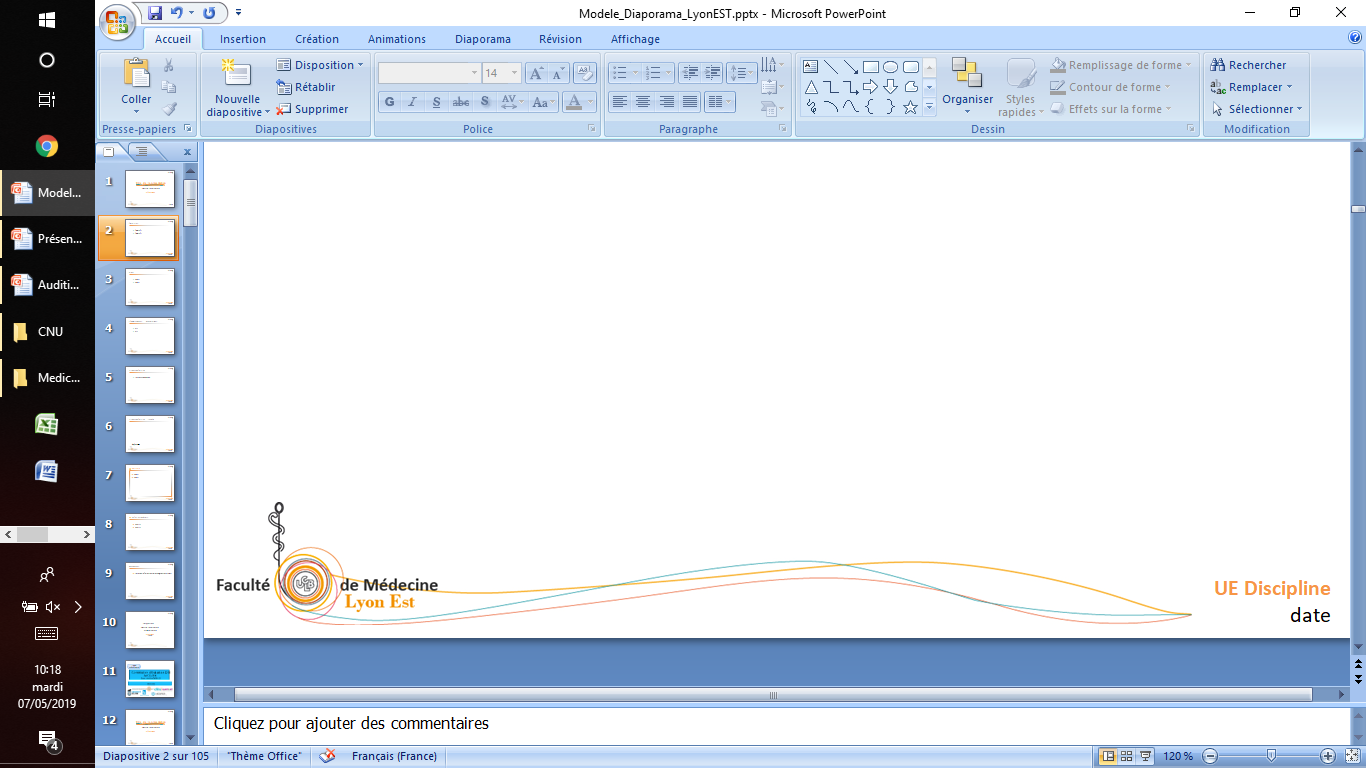 UE 1122 mai 2019
11
3) PRISE EN CHARGE INITIALE
A : Airway : Libérer les voies aériennes
Supérieur à 1 an
Inférieur à 1 an
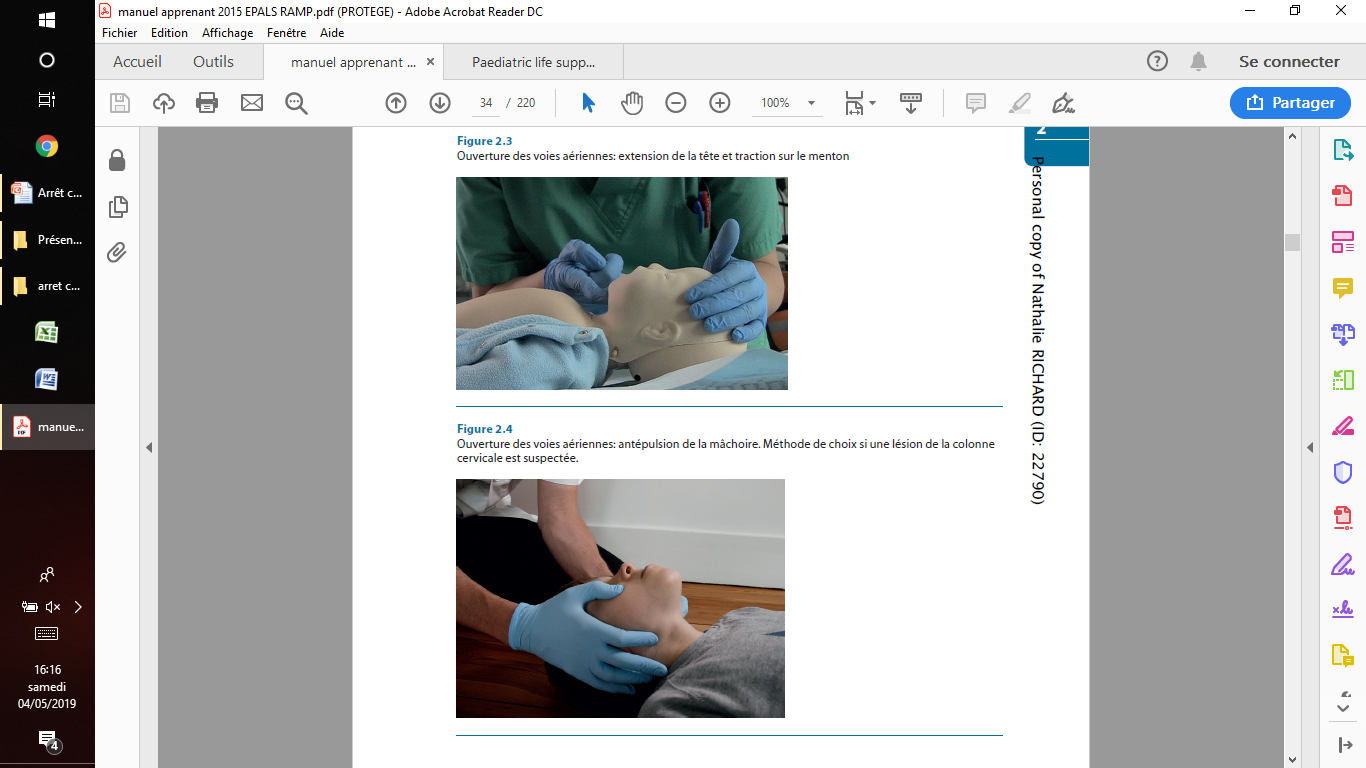 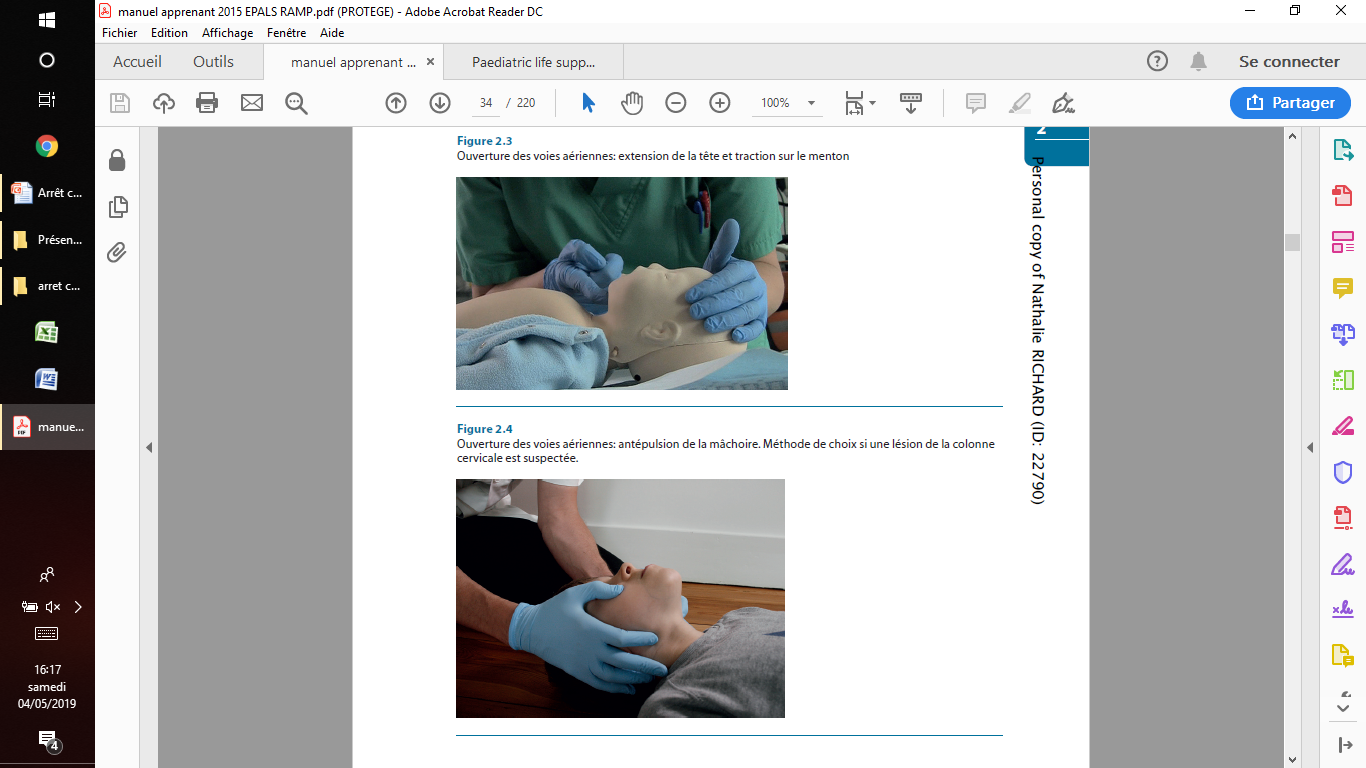 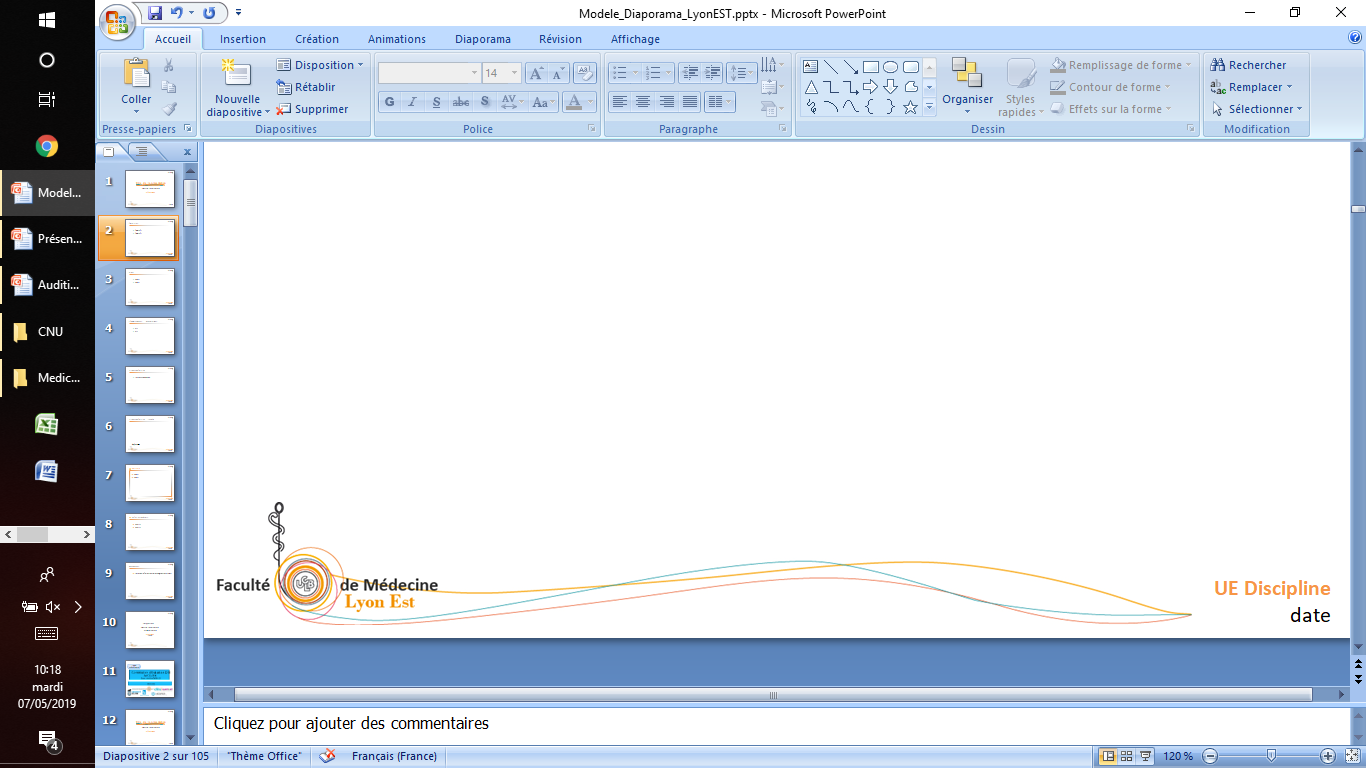 UE 1122 mai 2019
12
3) PRISE EN CHARGE INITIALE
3S – A-B-C
A : Airway : Libérer les voies aériennes
B : Breathing ? Si non = 5 insufflations
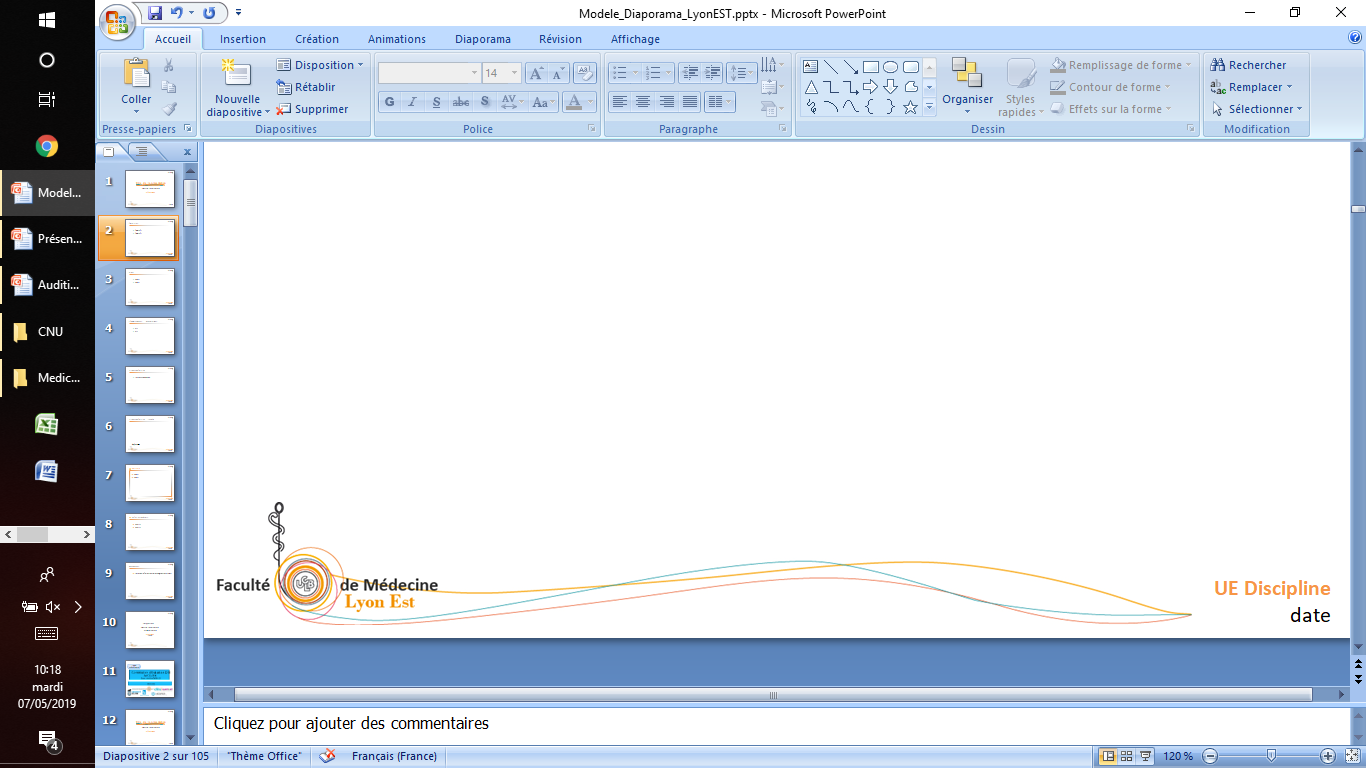 UE 1122 mai 2019
13
3) PRISE EN CHARGE INITIALE
B : Breathing ? Si non = 5 insufflations
Supérieur à 1 an
Inférieur à 1 an
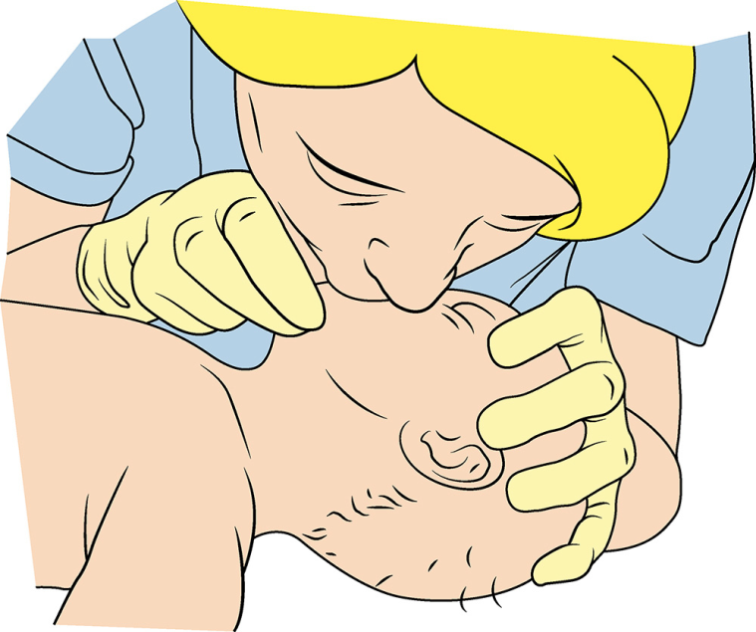 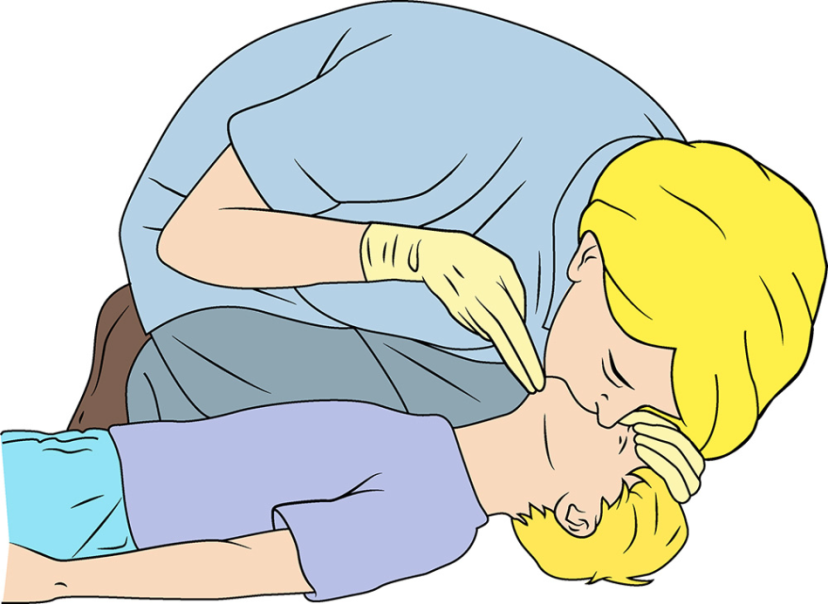 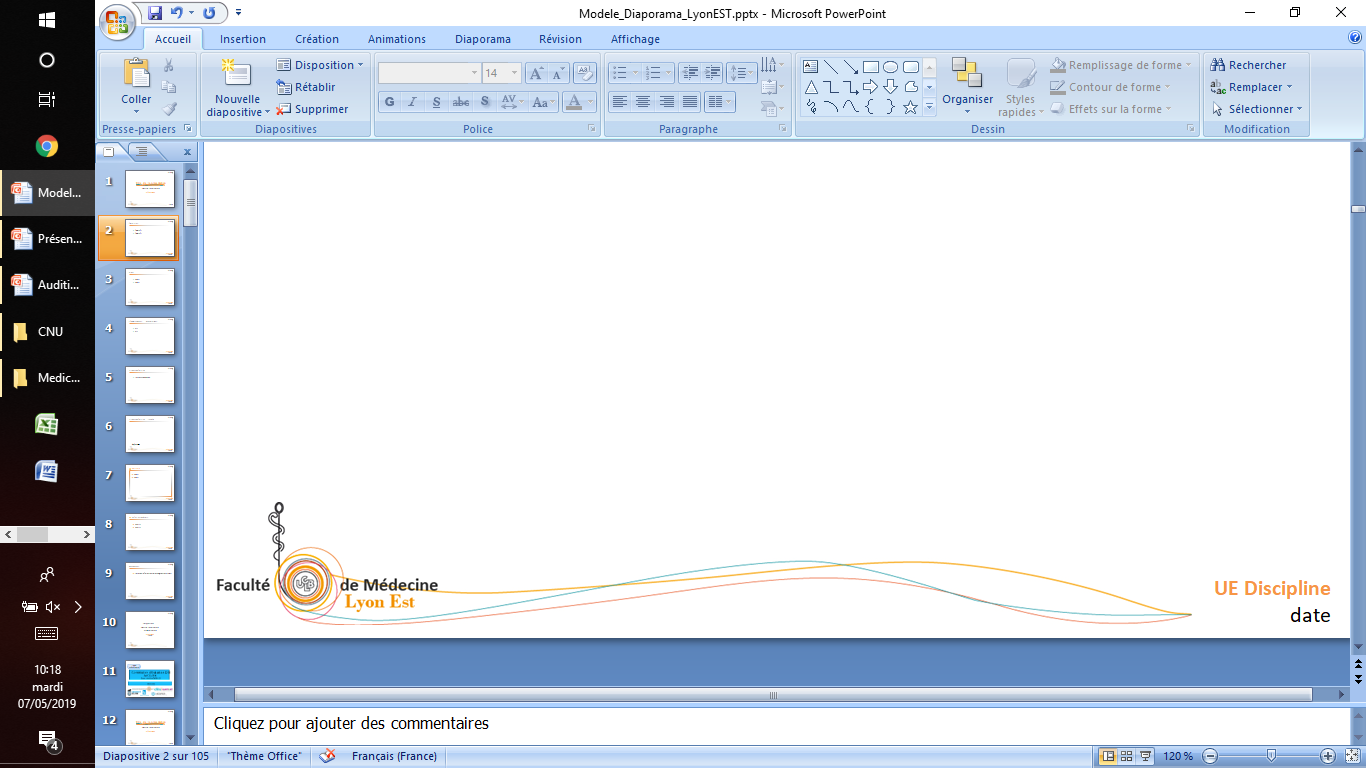 UE 1122 mai 2019
13
3) PRISE EN CHARGE INITIALE
B : Breathing ? Si non = 5 insufflations
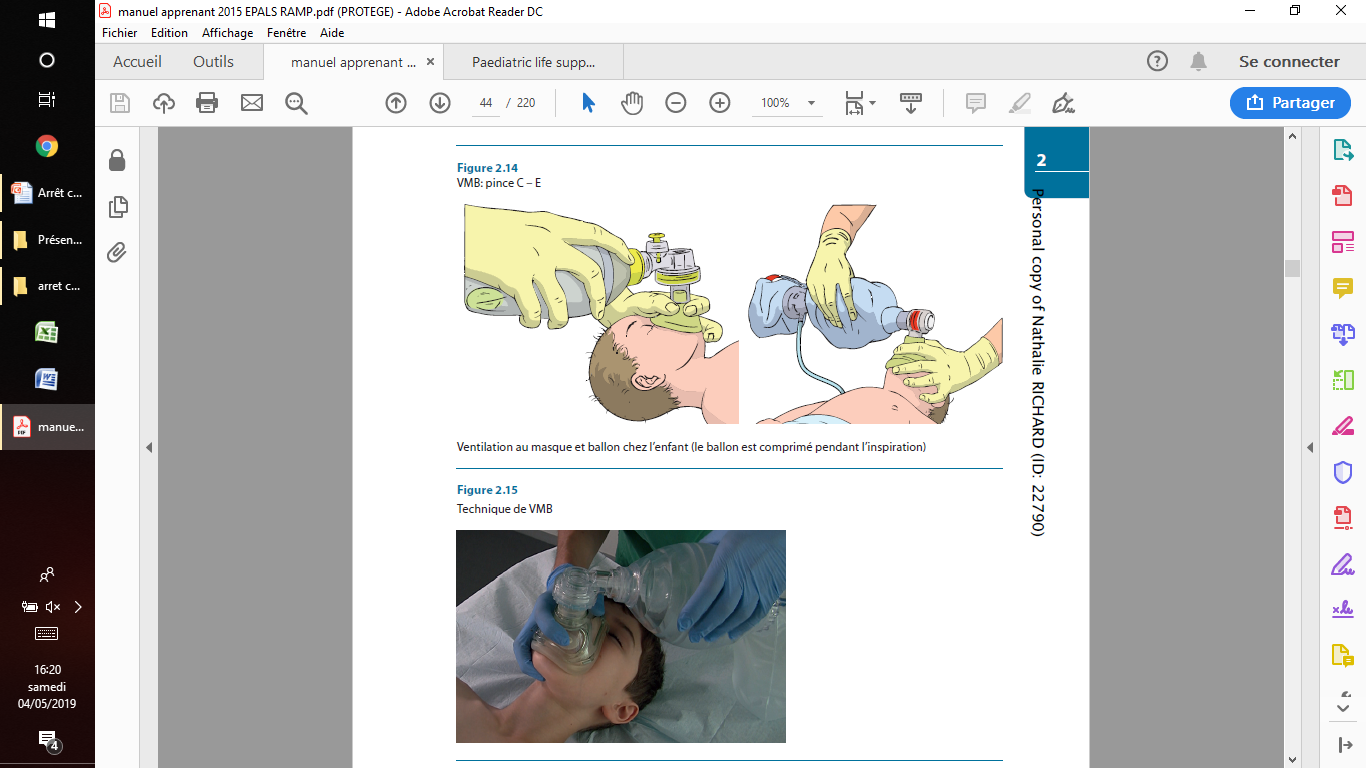 Insuffler sur 1 seconde 
jusqu’à soulèvement du thorax
Expiration passive du patient
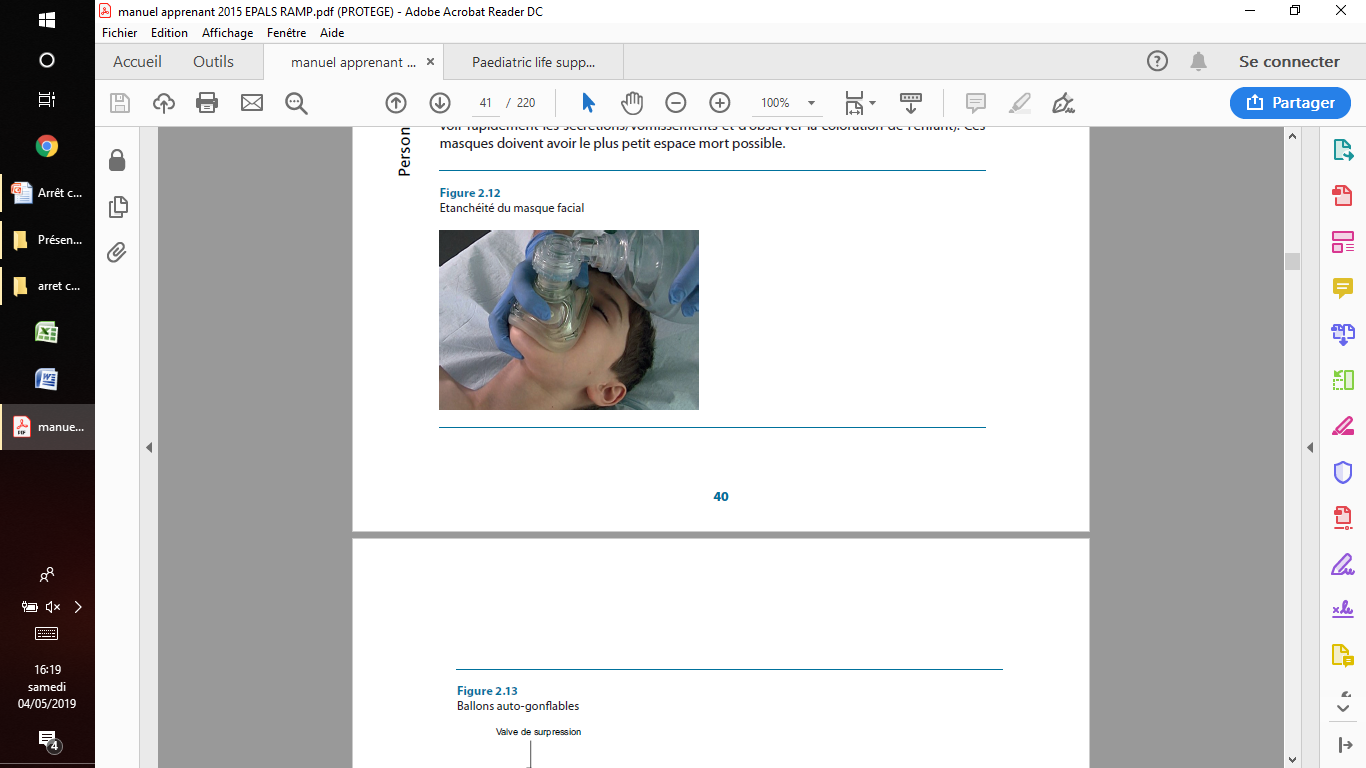 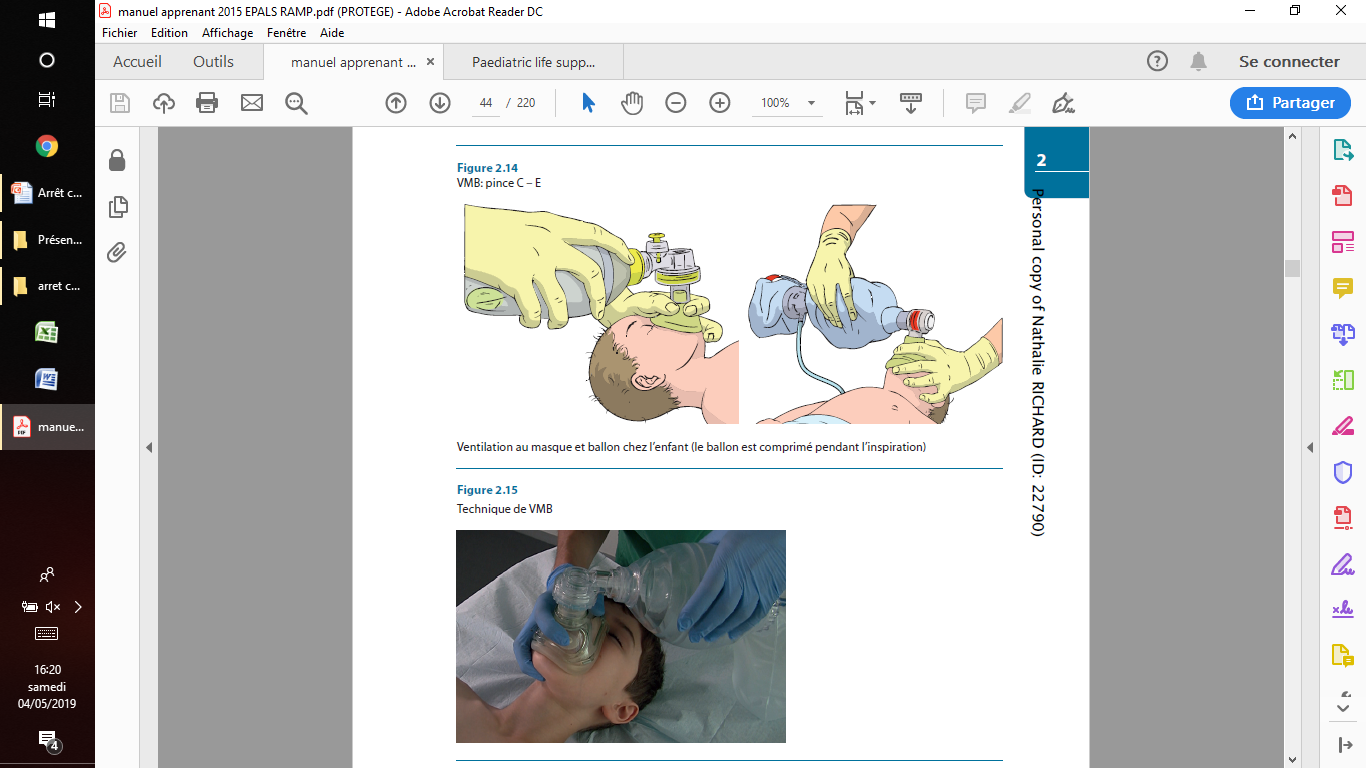 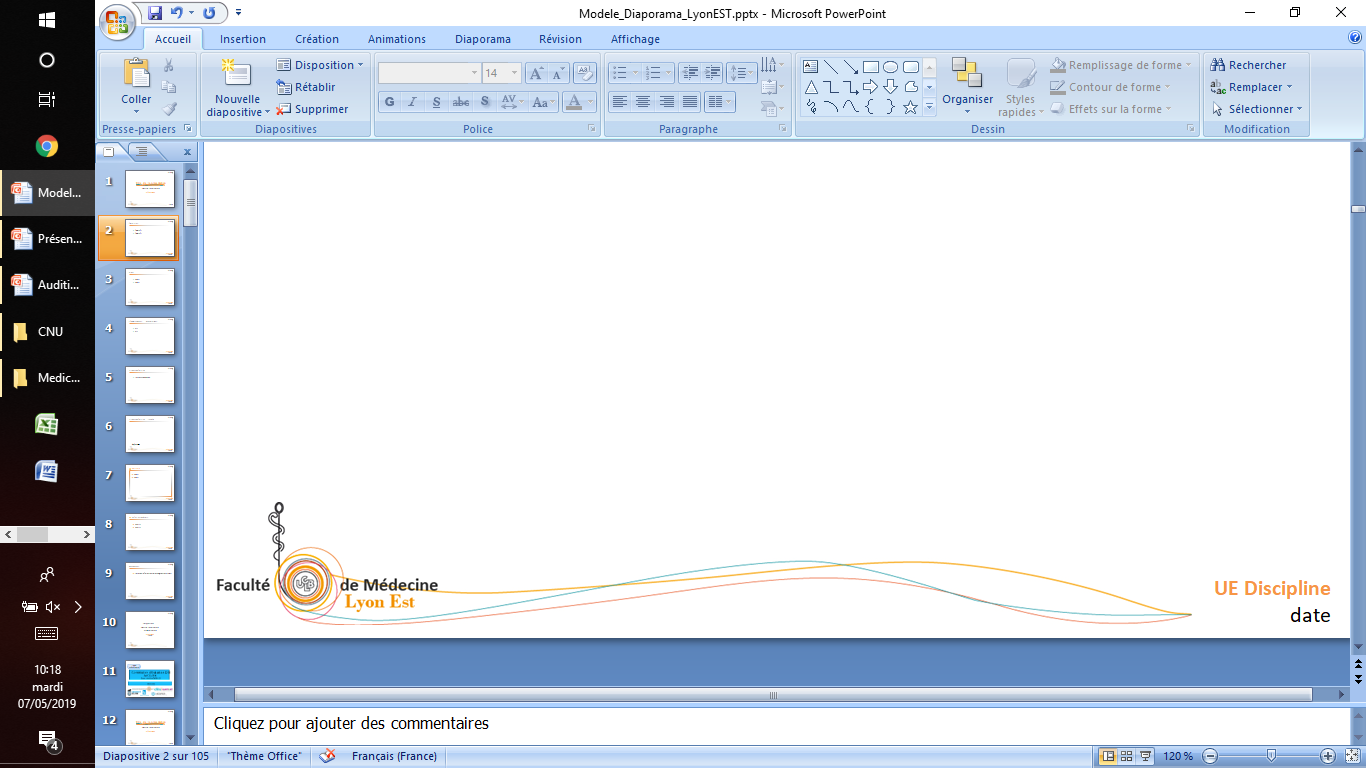 UE 1122 mai 2019
14
3) PRISE EN CHARGE INITIALE
3S – A-B-C
A : Airway : Libérer les voies aériennes
B : Breathing ? Si non = 5 insufflations
C : Circulation ? Signes de vie ?
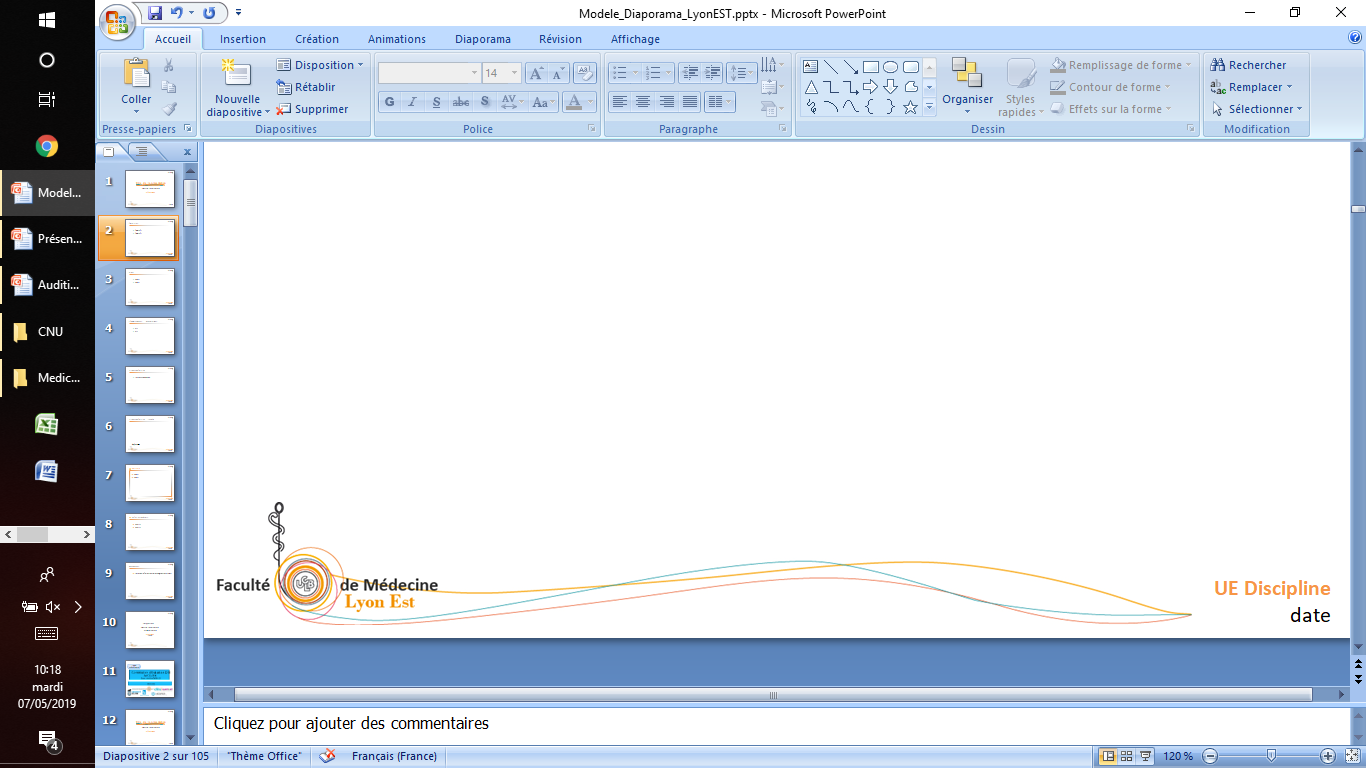 UE 1122 mai 2019
15
3) PRISE EN CHARGE INITIALE
C : Circulation ? Signes de vie ?
Mouvements-toux-respiration normale-pouls
Maximum 10 sec
Inférieur à 1 an
Supérieur à 1 an
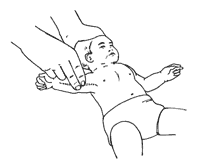 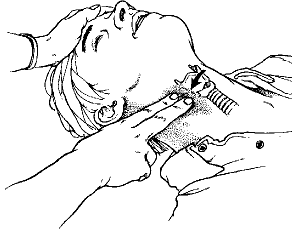 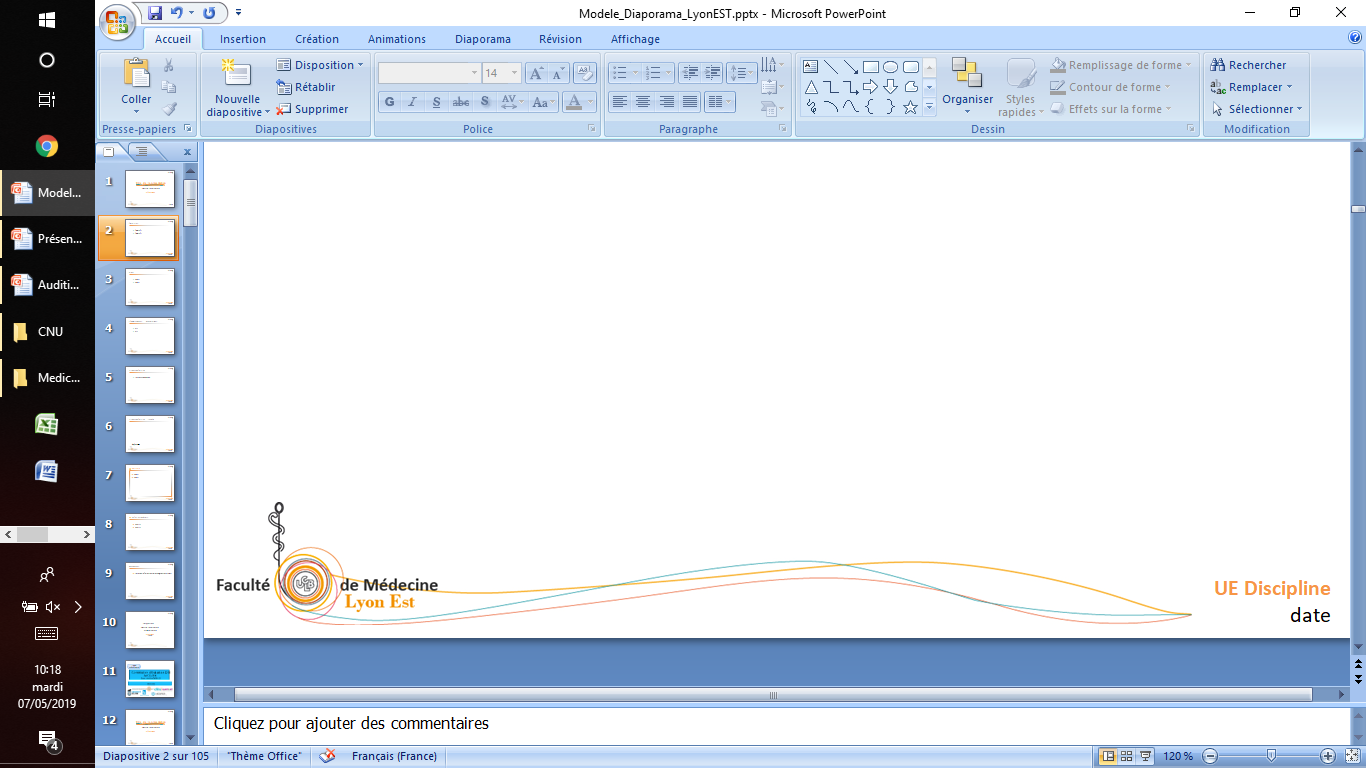 UE 1122 mai 2019
16
3) PRISE EN CHARGE INITIALE
3S – A-B-C
C : Circulation ? Signes de vie ?
Oui
Non
Surveillance
Respiration 
Ventilation 12-20/min
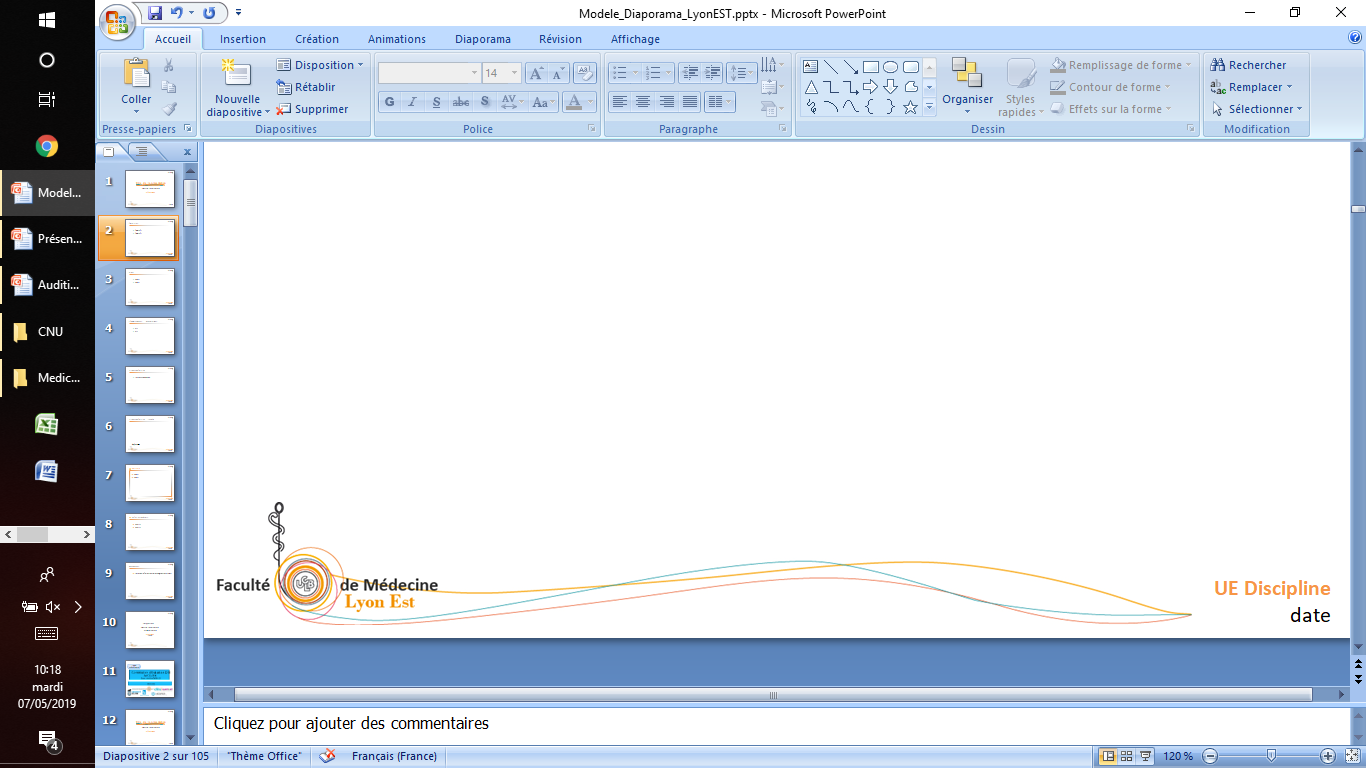 UE 1122 mai 2019
16
3) PRISE EN CHARGE INITIALE
3S – A-B-C
C : Circulation ? Signes de vie ?
Oui
Non
Surveillance
Respiration 
Ventilation 12-20/min
1 minute 
de RCP
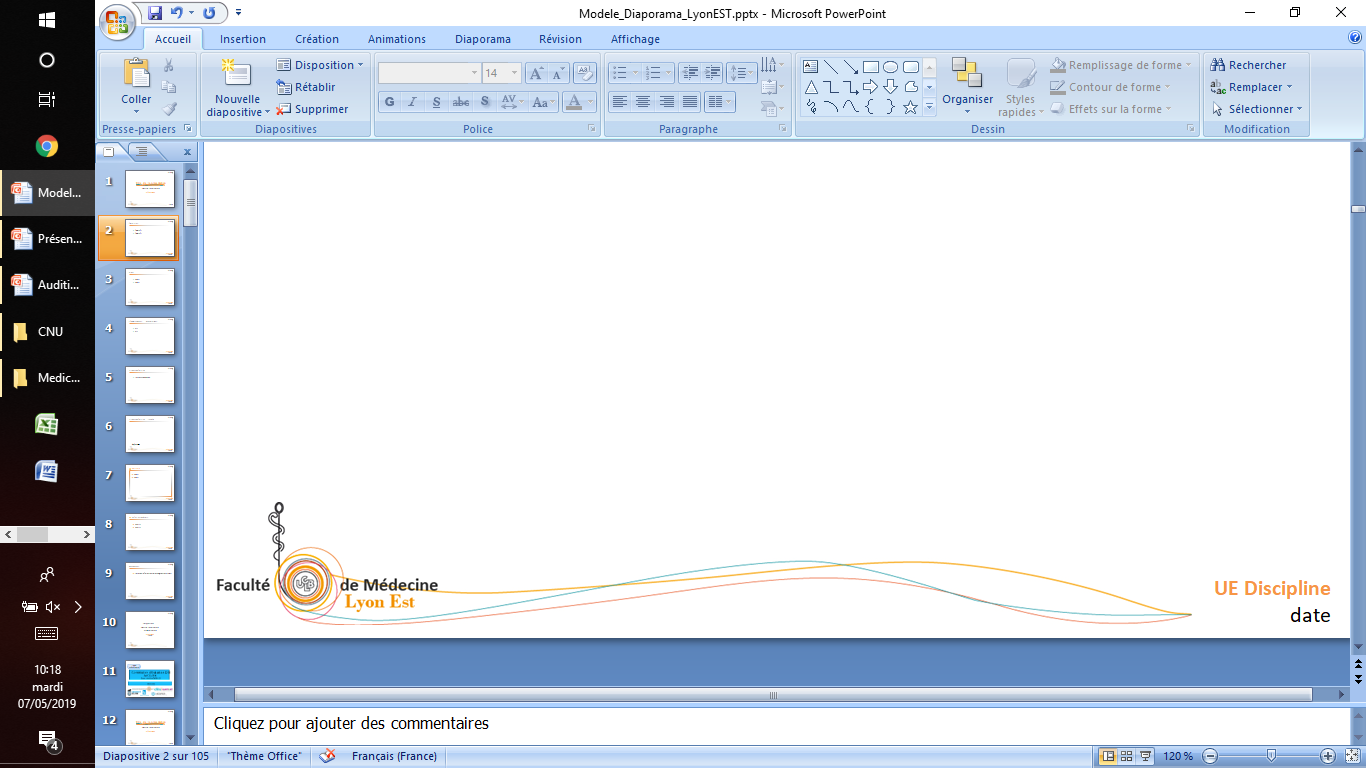 UE 1122 mai 2019
17
3) PRISE EN CHARGE INITIALE
Compressions thoraciques
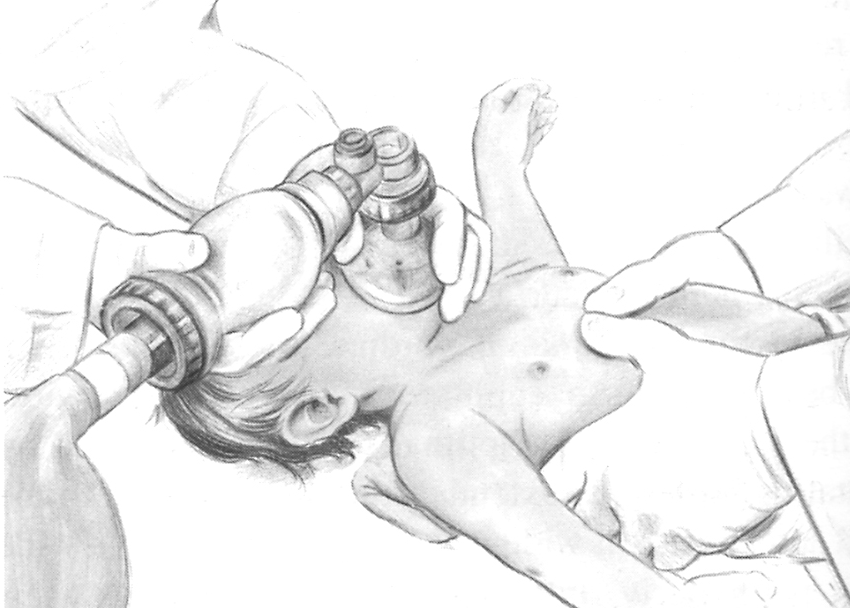 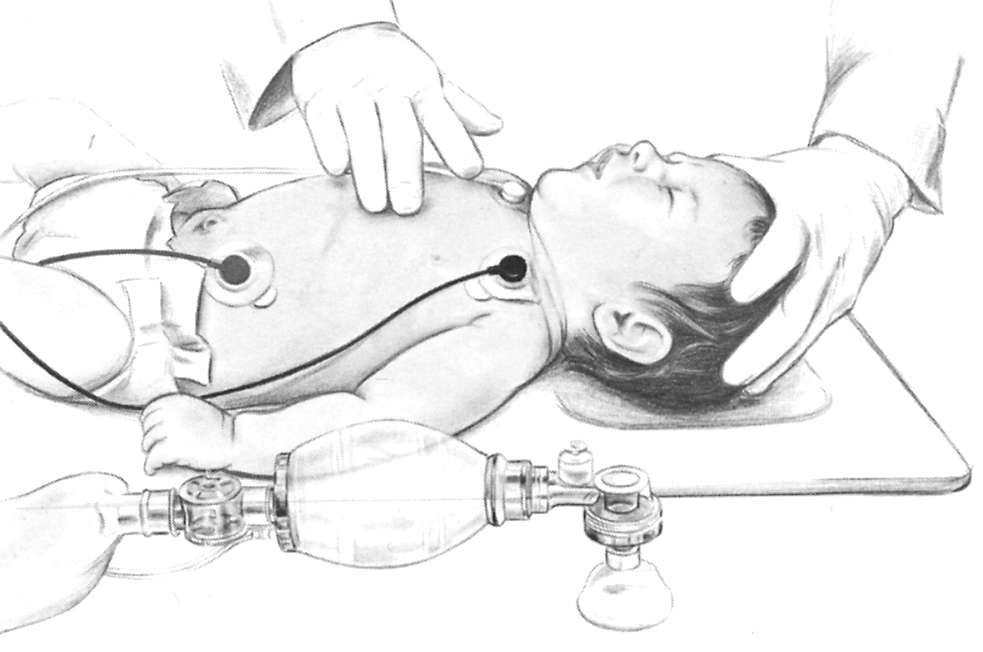 Minimum 1/3 du diamètre 
antéro-postérieur du thorax
< 1 an : 4 cm      ;      > 1 an : 5 cm
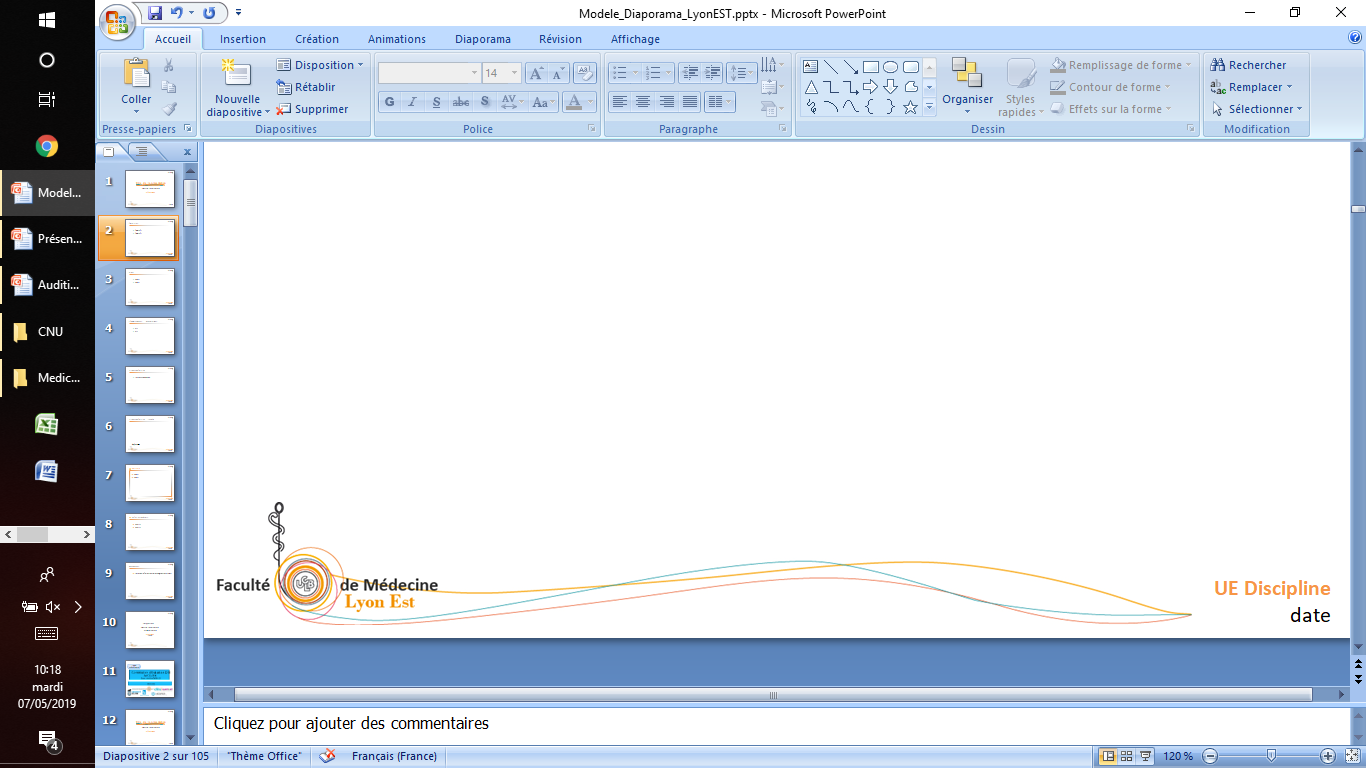 UE 1122 mai 2019
18
3) PRISE EN CHARGE INITIALE
Réanimation cardio-pulmonaire (RCP)
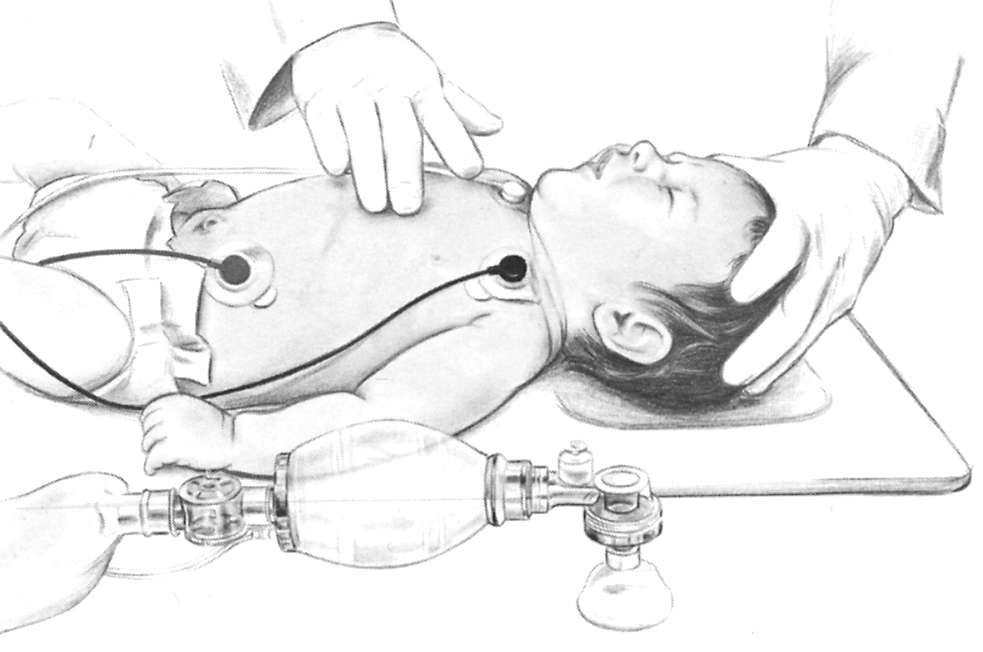 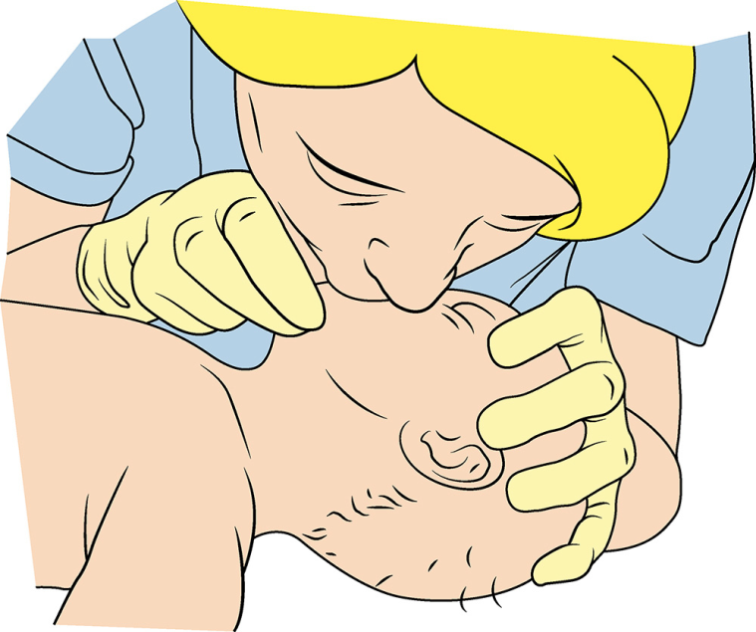 Alternance continue
15 compressions               2 insufflations
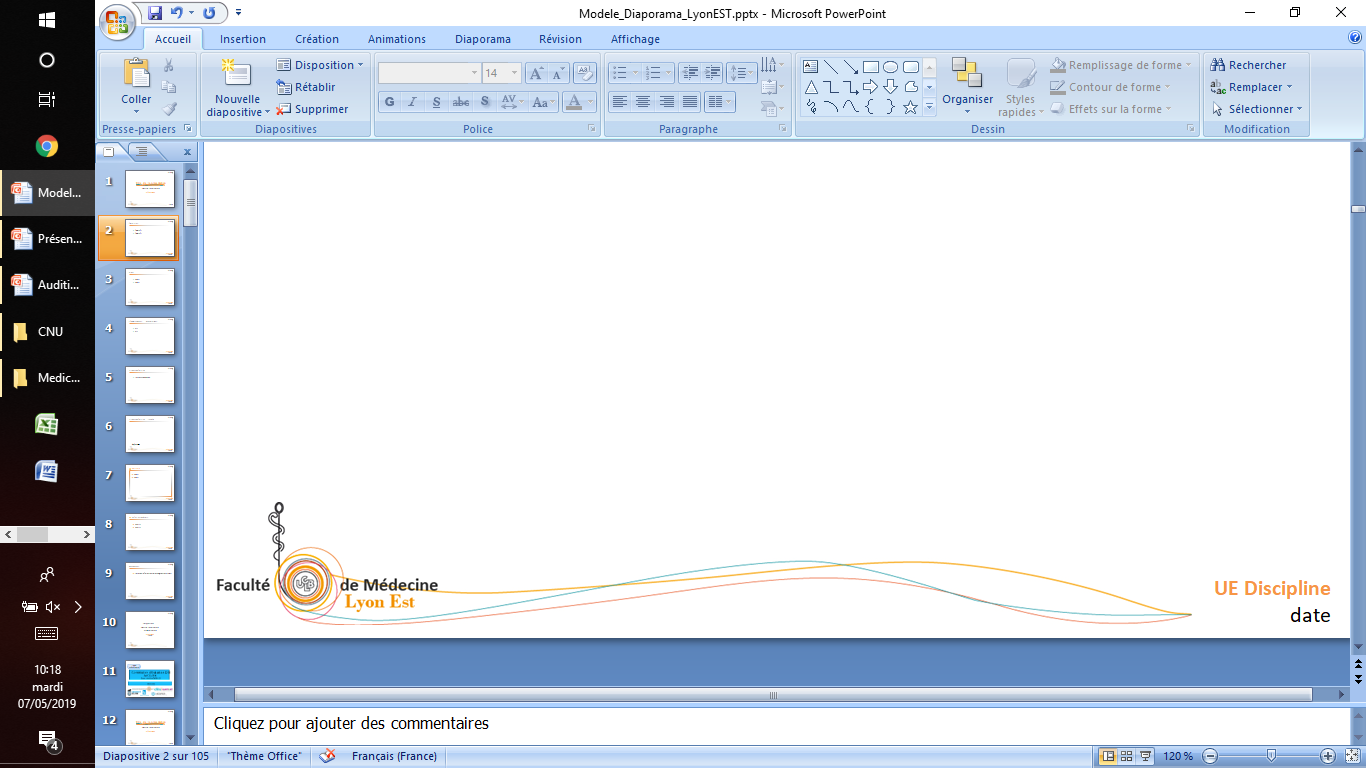 UE 1122 mai 2019
19
4) ALERTE AIDE MÉDICALE URGENTE
1er sauveteur
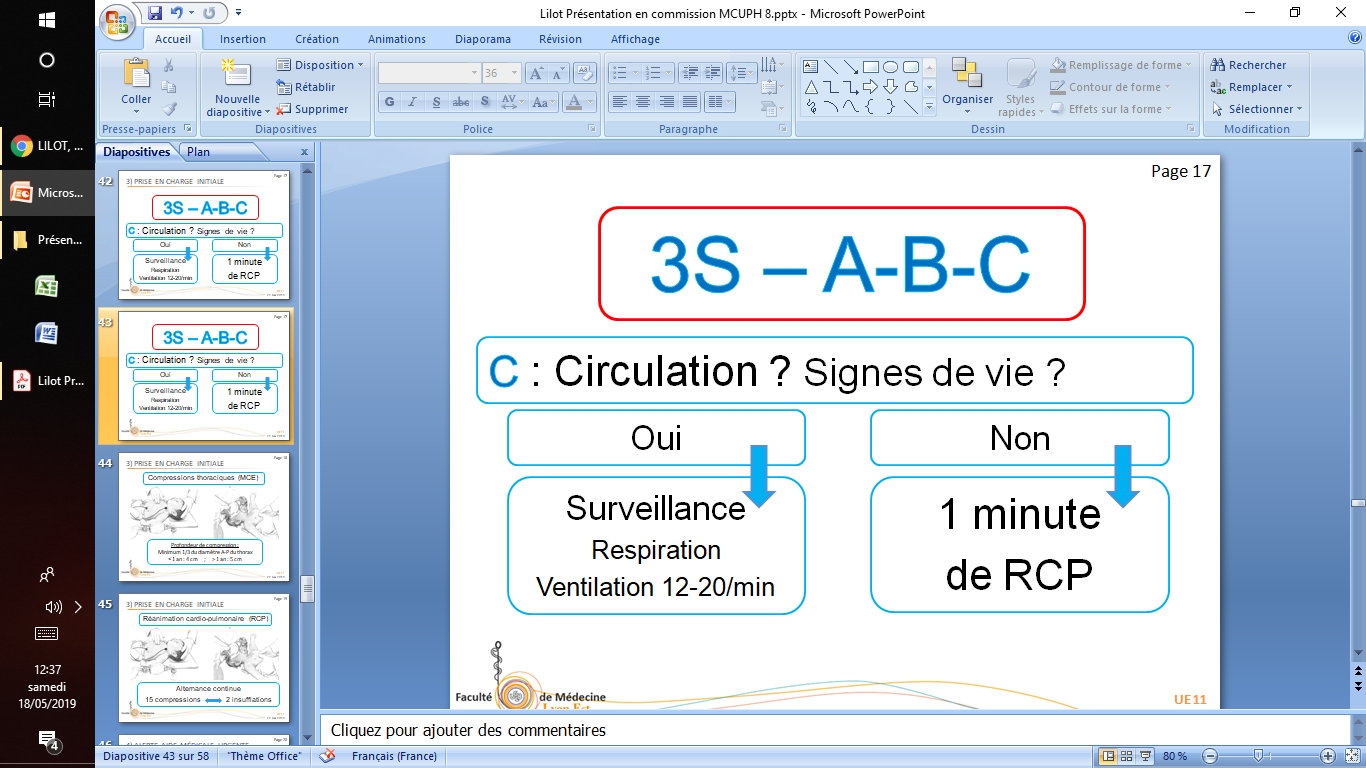 Appel 15,18,112 
Aide Médicale 
Urgente
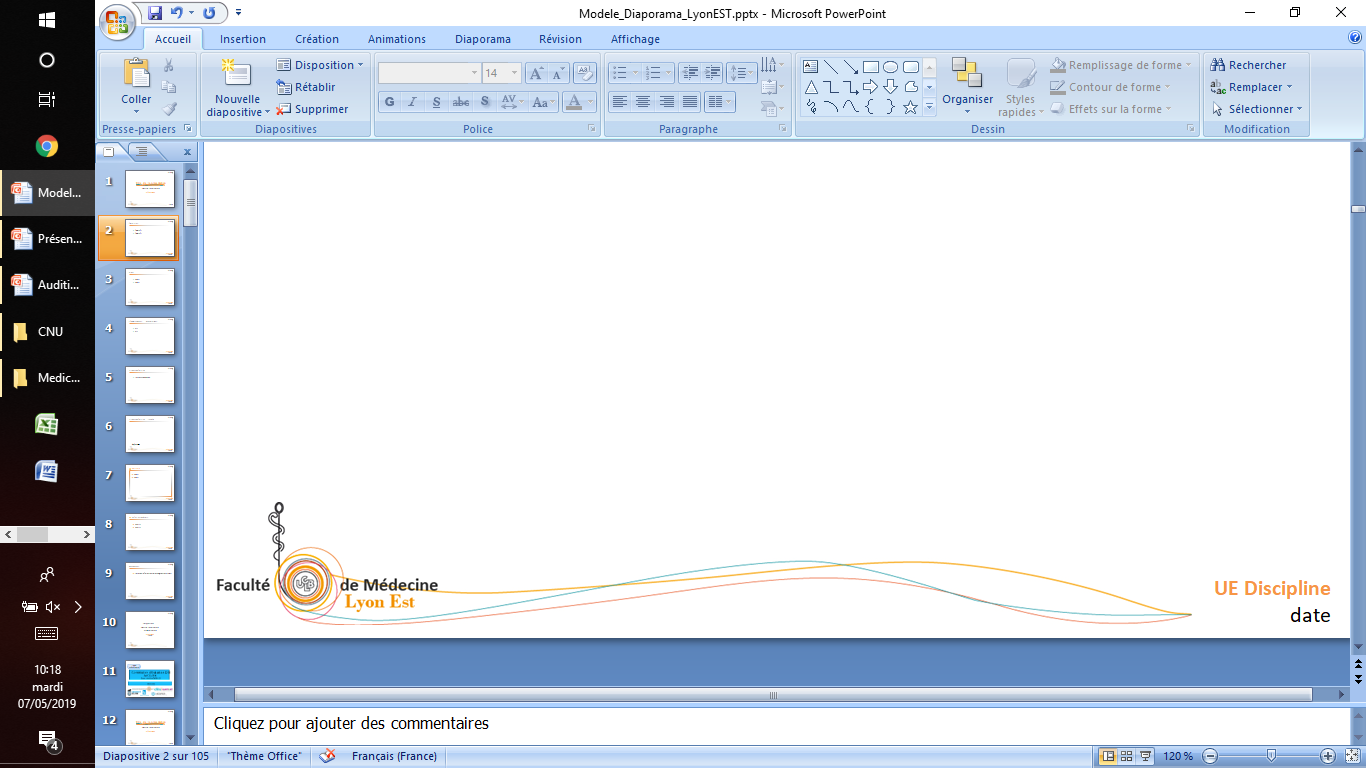 UE 1122 mai 2019
19
4) ALERTE AIDE MÉDICALE URGENTE
1er sauveteur
2ème sauveteur
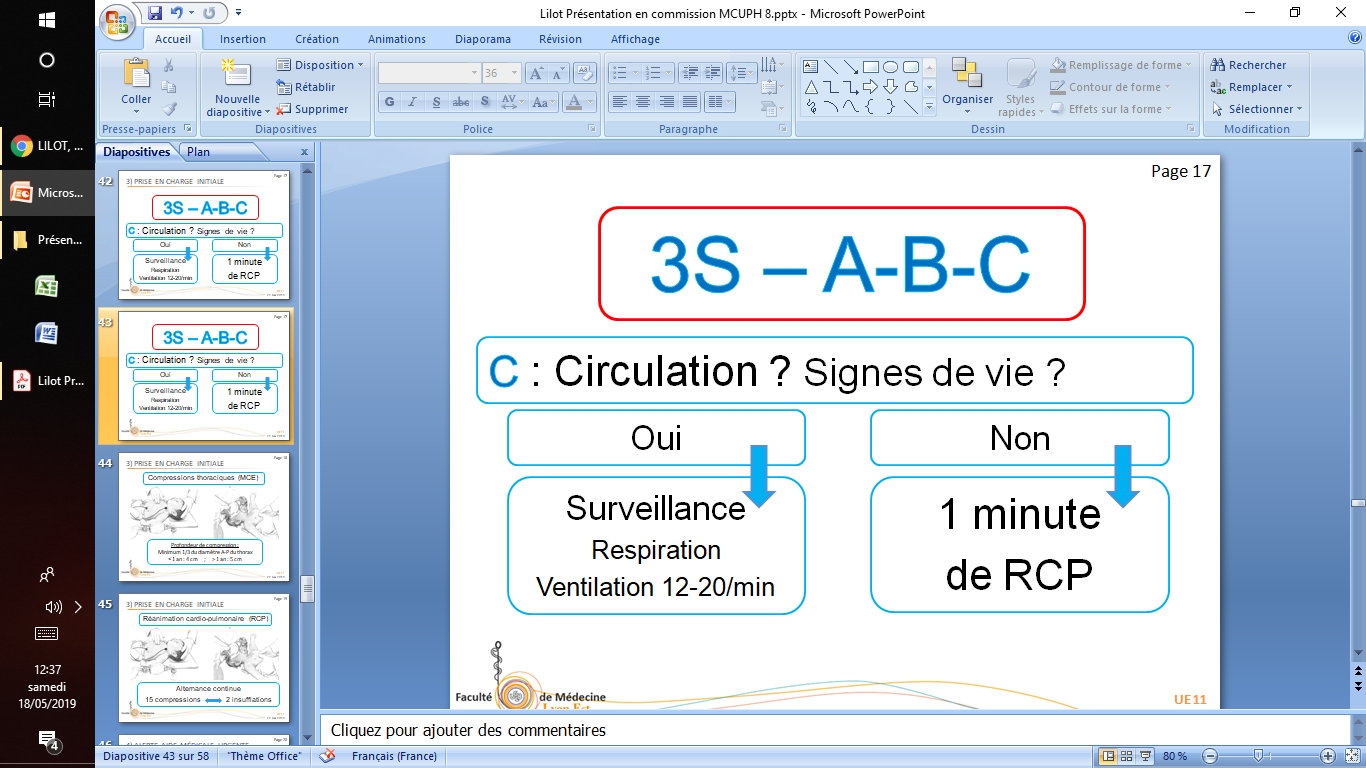 Appel 15, 18, 112 
Aide Médicale 
Urgente
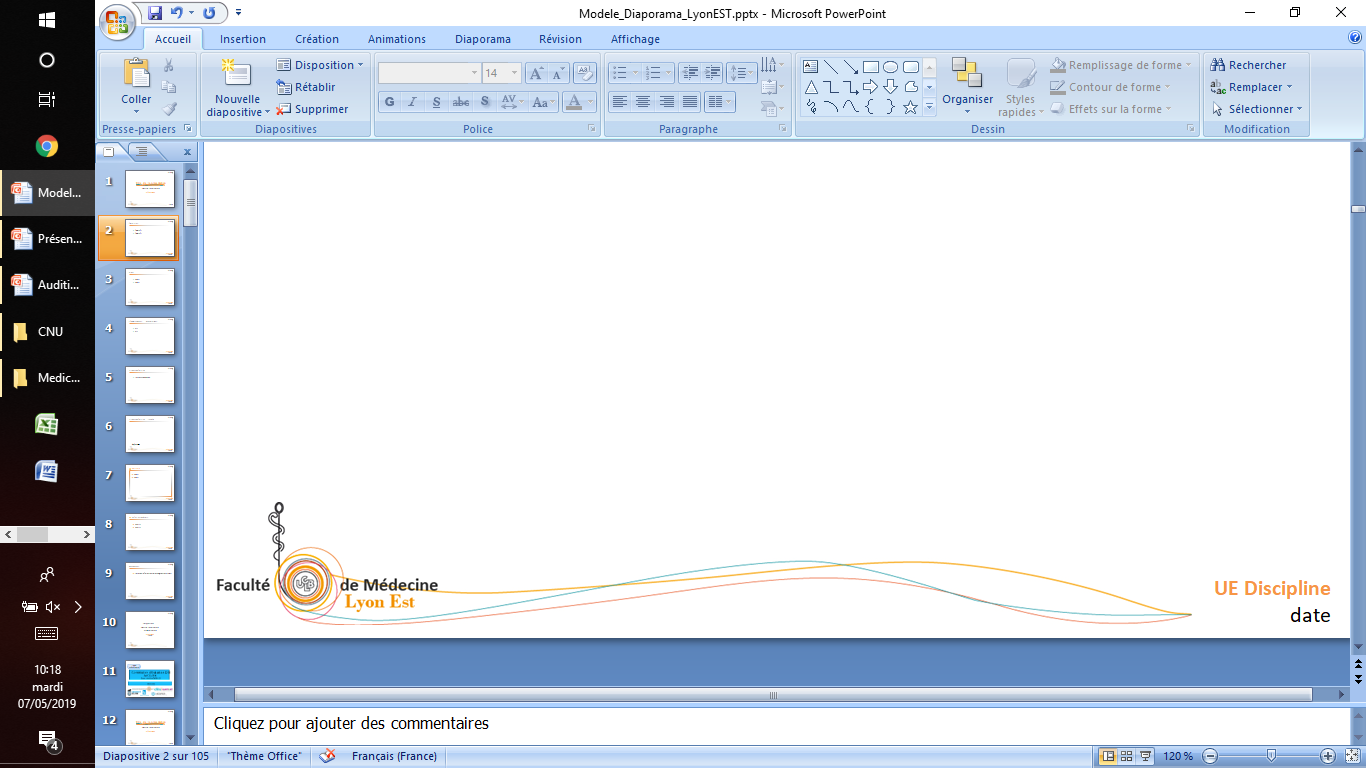 UE 1122 mai 2019
20
5) DÉFIBRILLATION
1er sauveteur
2ème sauveteur
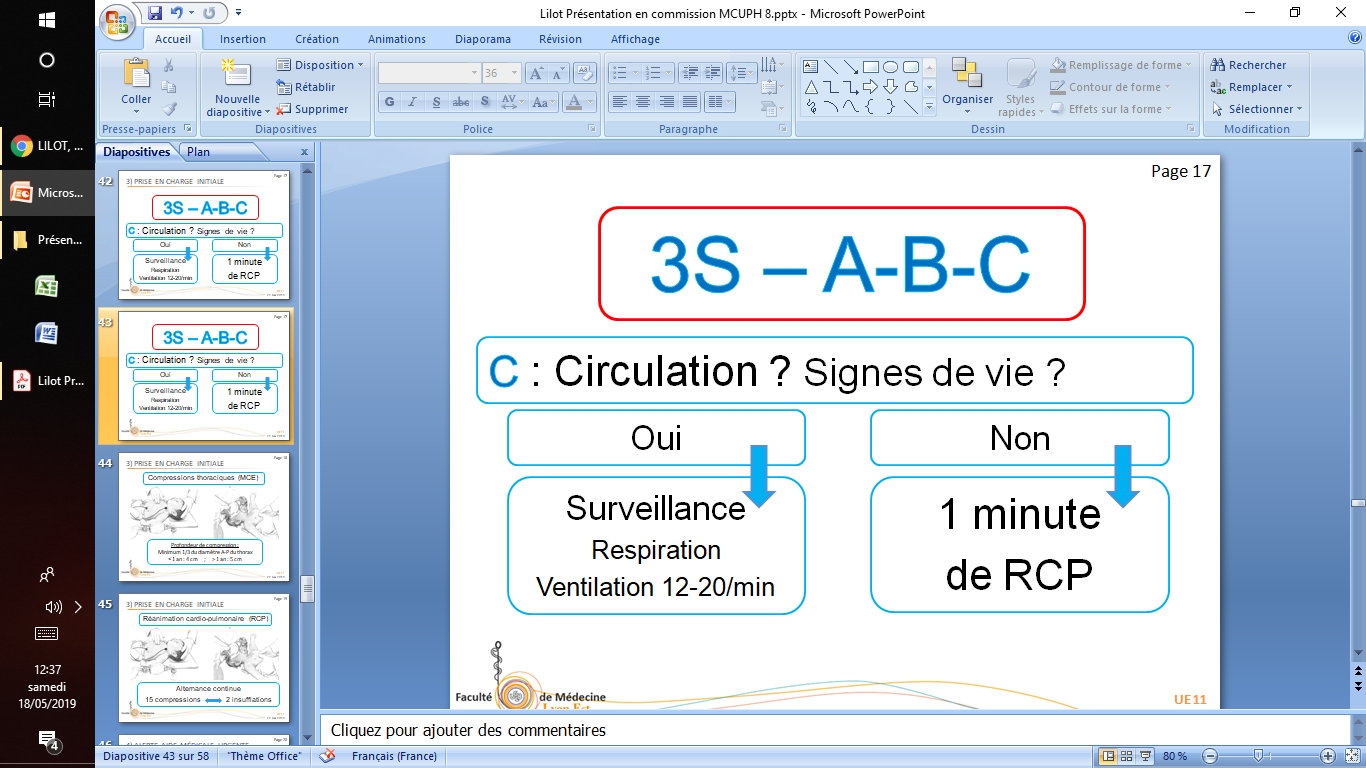 Appel 15, 18, 112
+
Défibrillateur
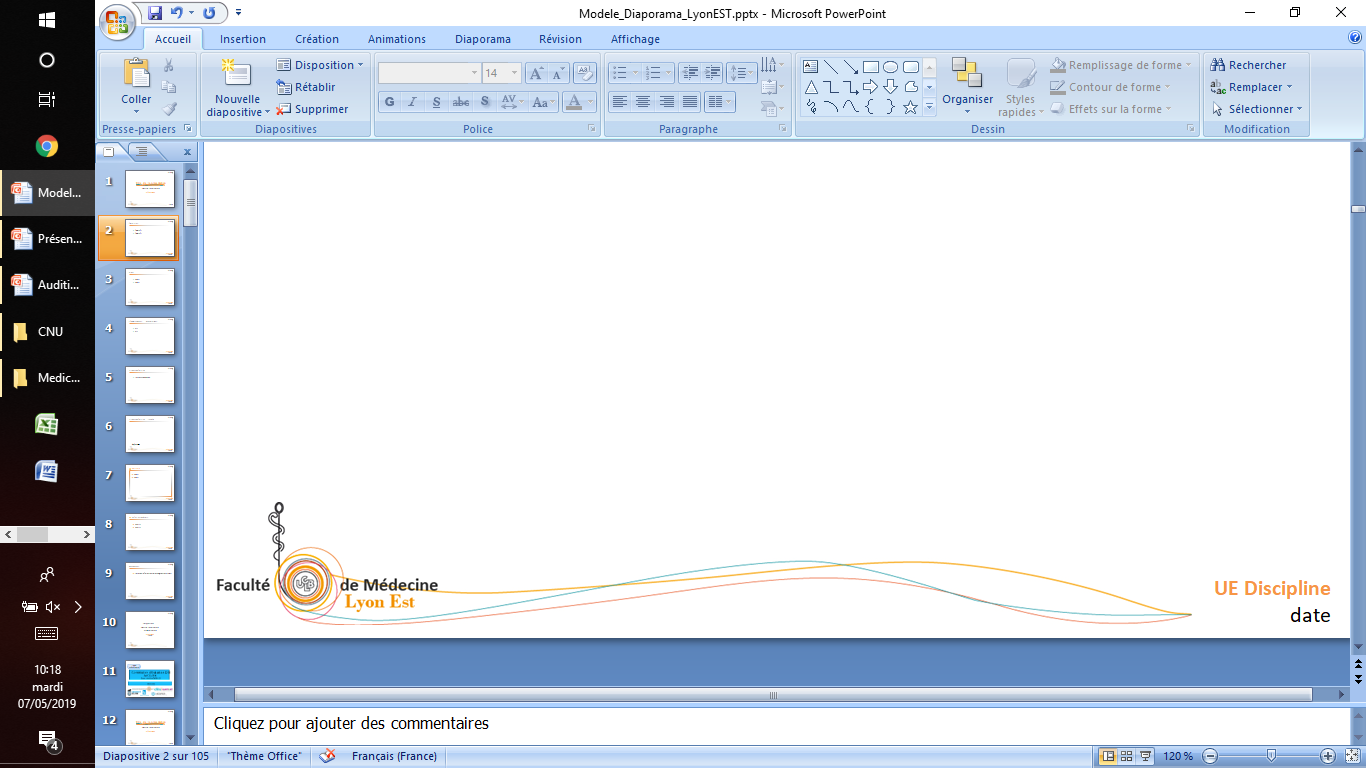 UE 1122 mai 2019
21
5) DÉFIBRILLATION
Age inférieur et supérieur à 1 an
Appareils adaptés si disponibles
	(si < 8 ans ou < 25kg : électrodes enfants, réducteur d’énergie). 
Se conformer aux schémas du fabricant pour la position des électrodes
En leurs absences : 	Électrodes adultes (si > 10 kg) 
		Positionnées en avant au milieu du thorax et au milieu du dos
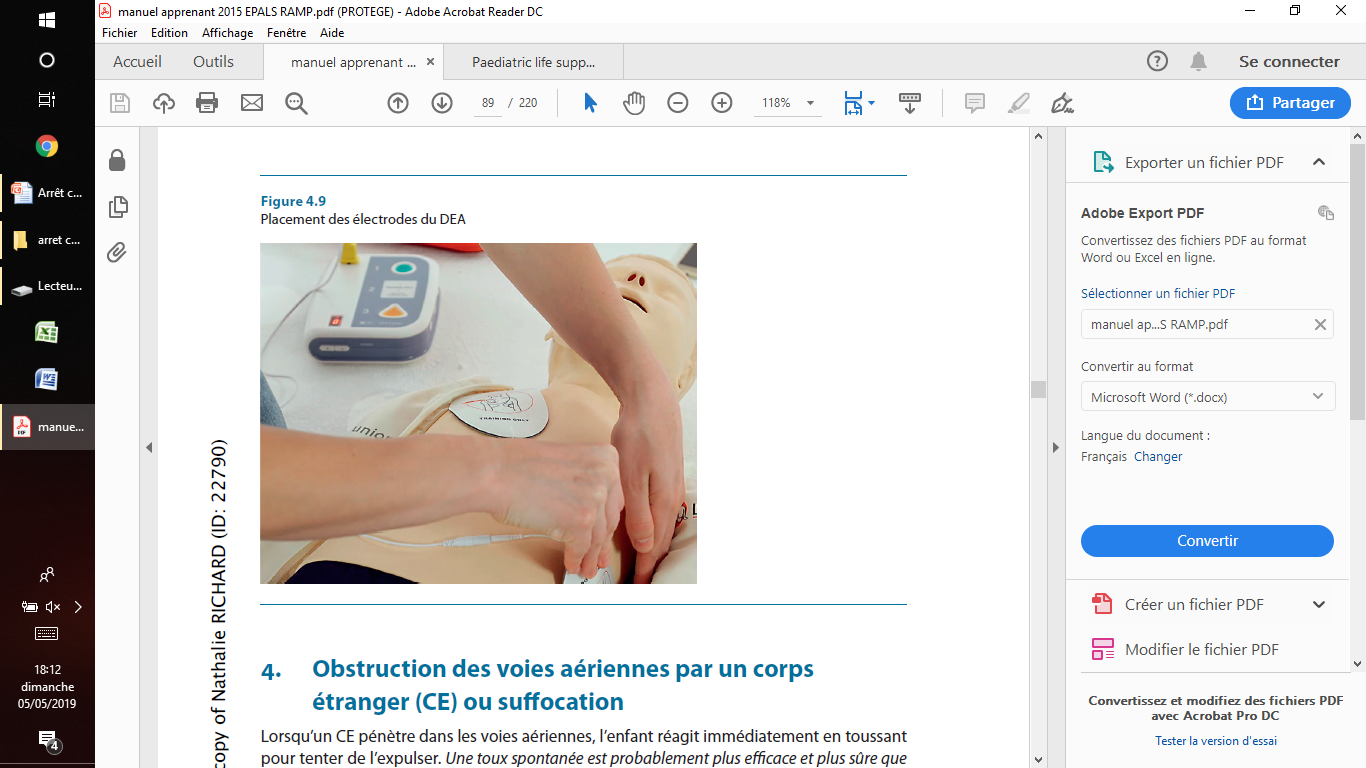 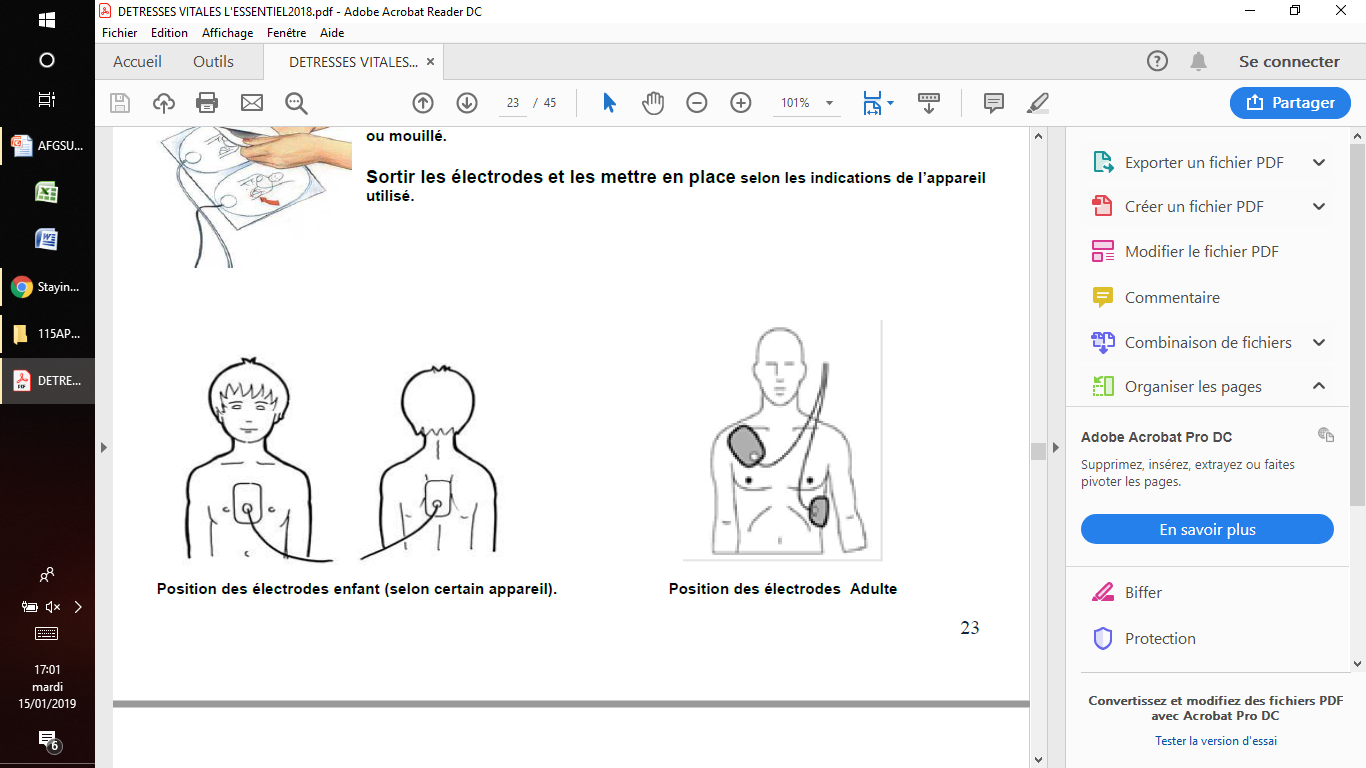 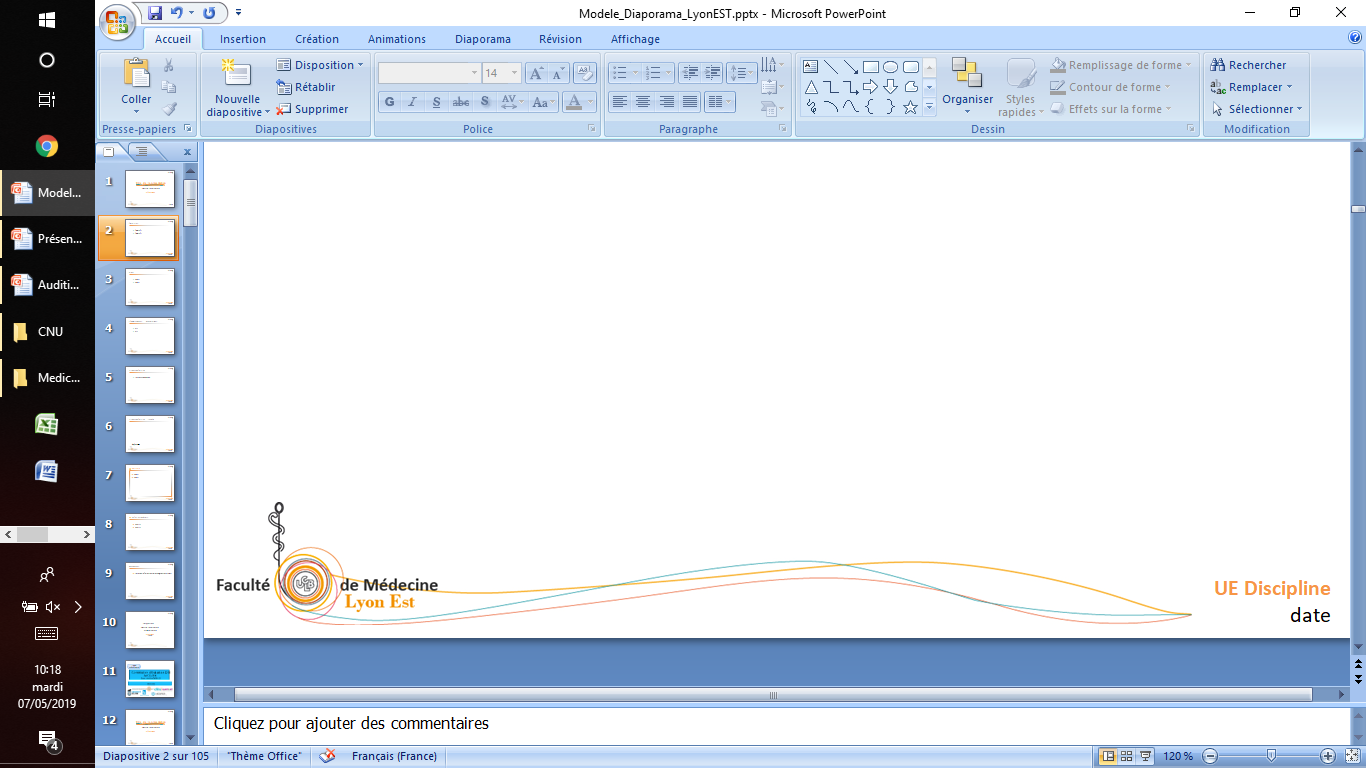 UE 1122 mai 2019
22
5) DÉFIBRILLATION
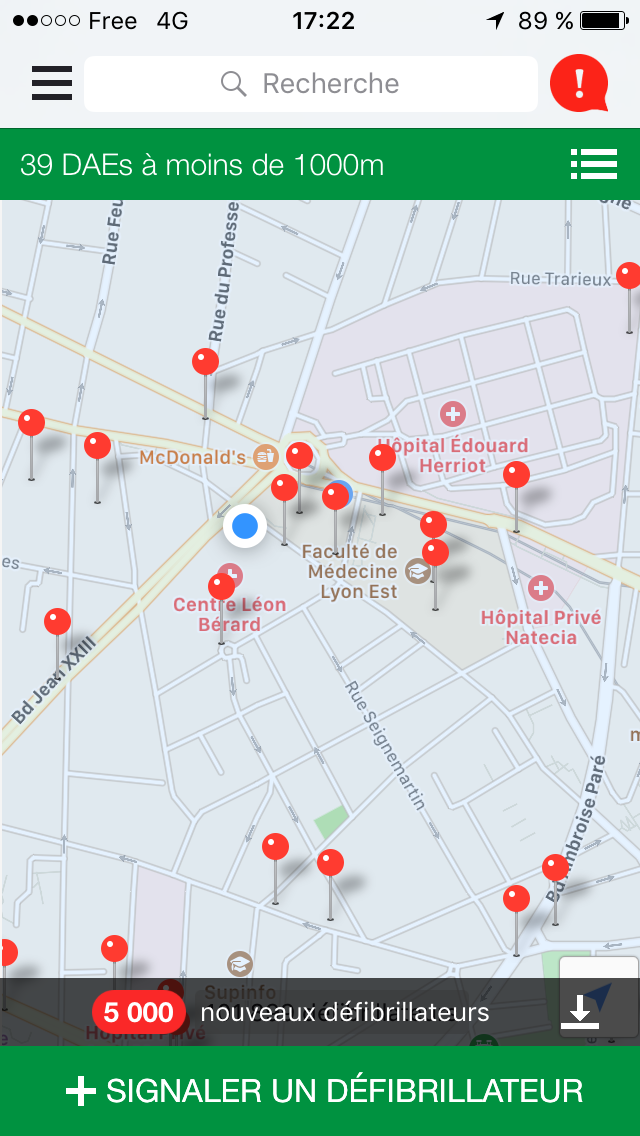 Défibrillateurs 
Automatisés 
Externes 
(DAE)
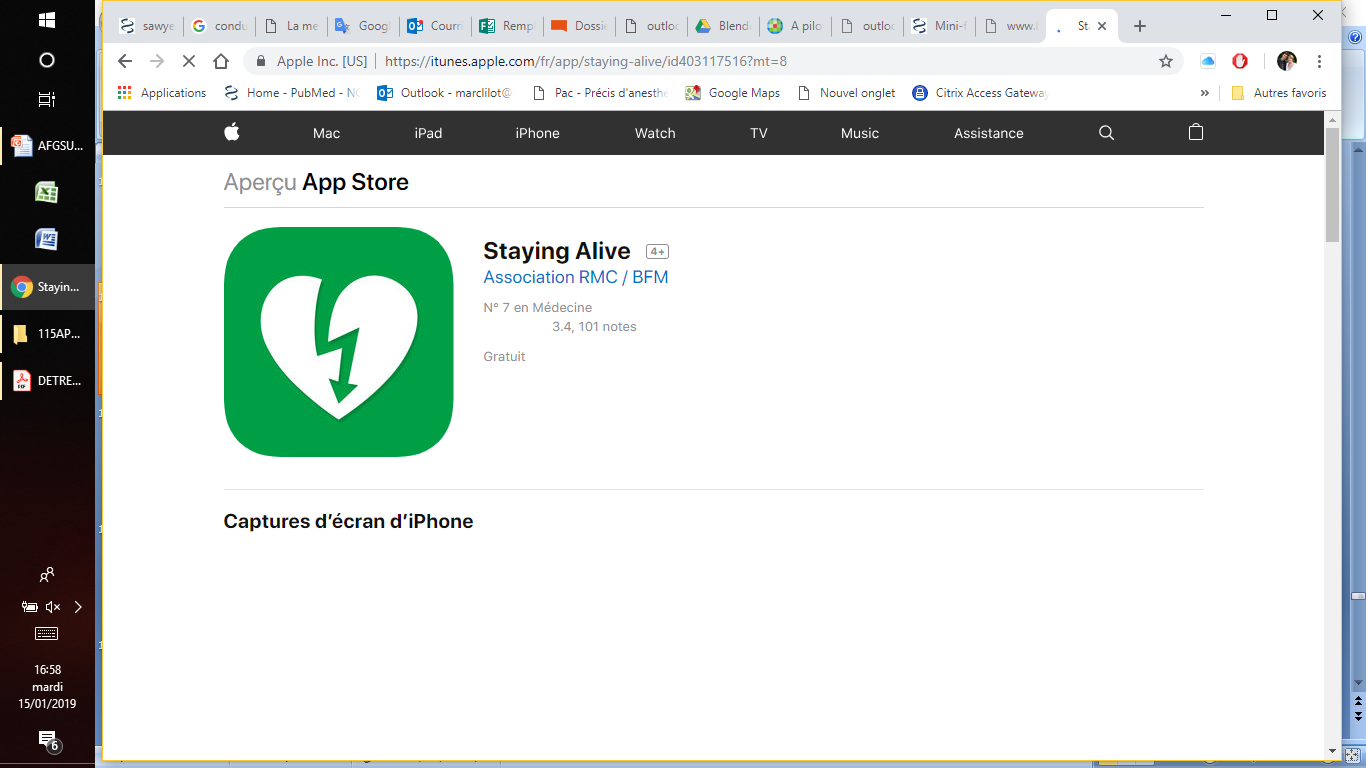 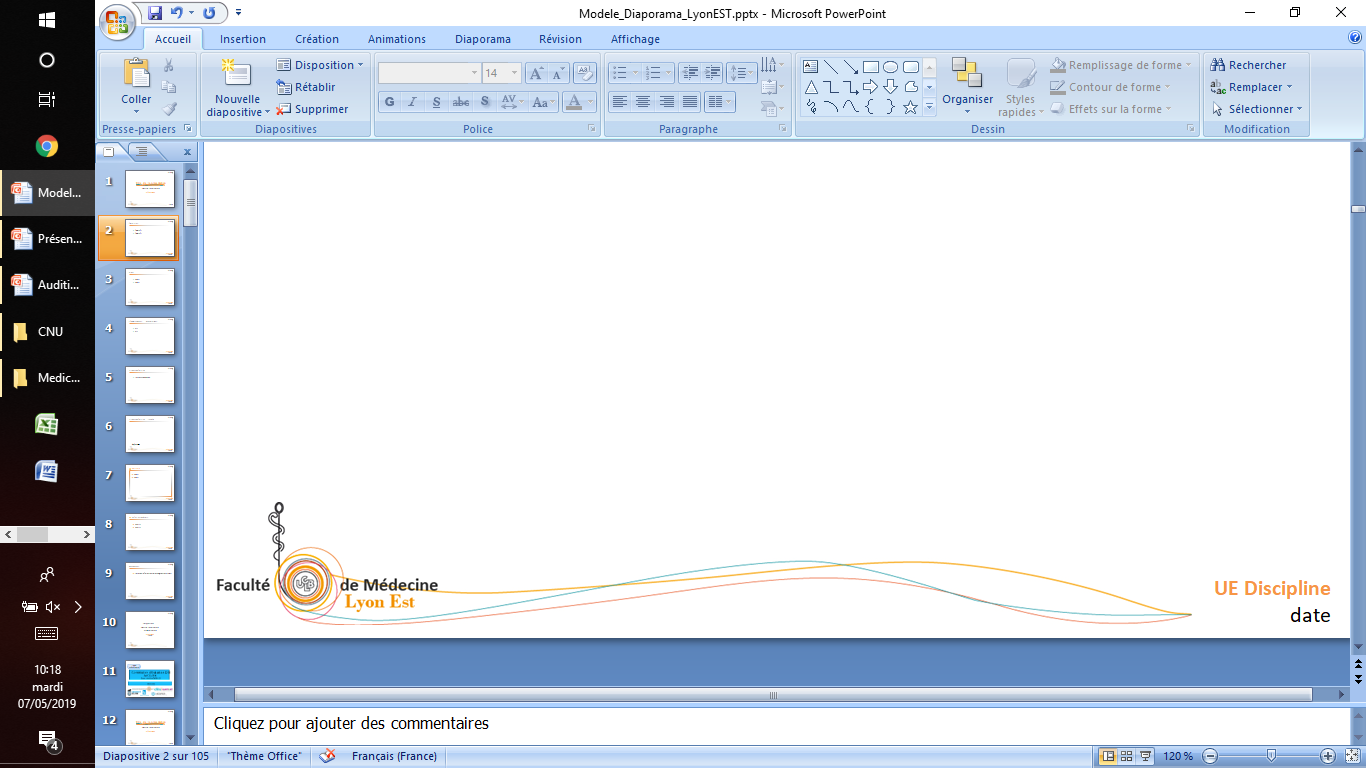 UE 1122 mai 2019
23
: 3S-A-B-C
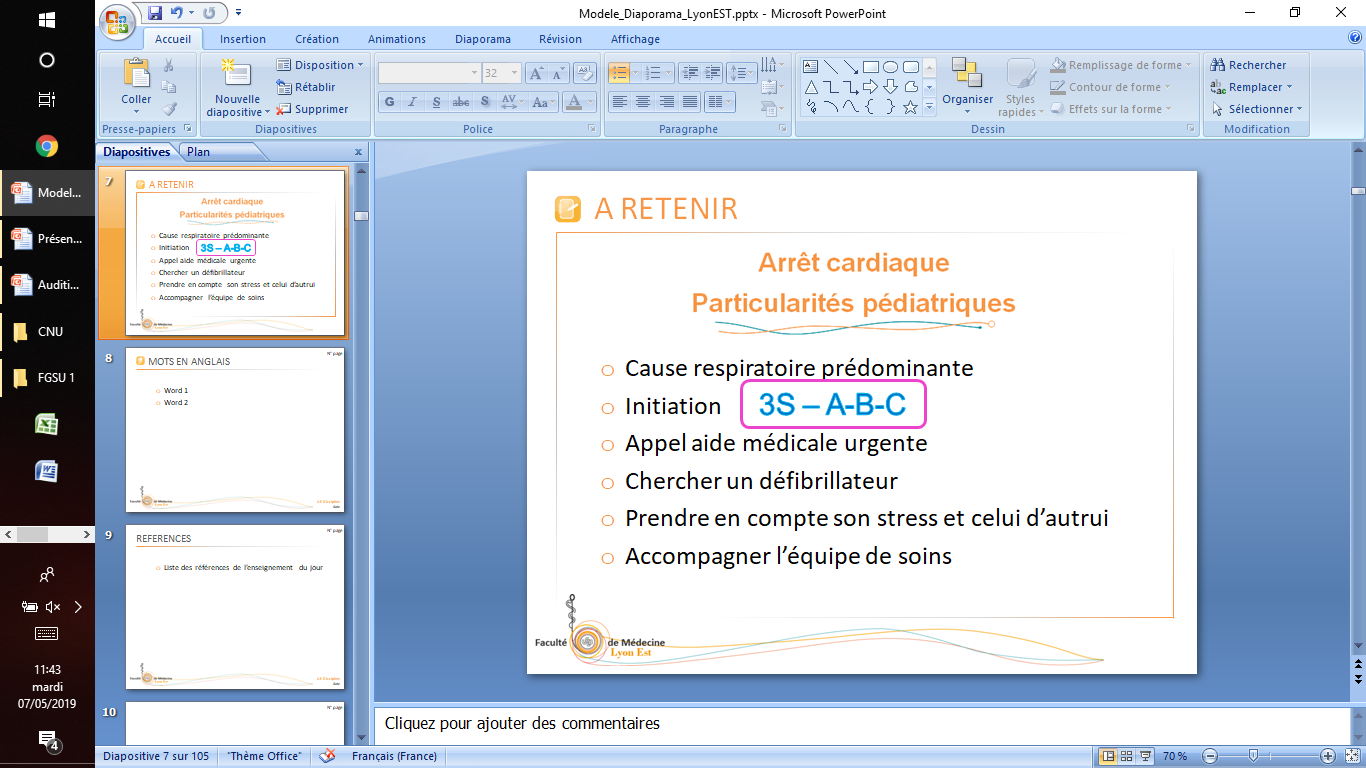 Pédiatrie
Adulte
Mise en sécurité !
Priorité : respiratoire
Priorité : défibrillation
3S-AB
3S-AB
5 insufflations
Appel + DAE
C
1 min de RCP 15-2
RCP 30-2
Appel + DAE
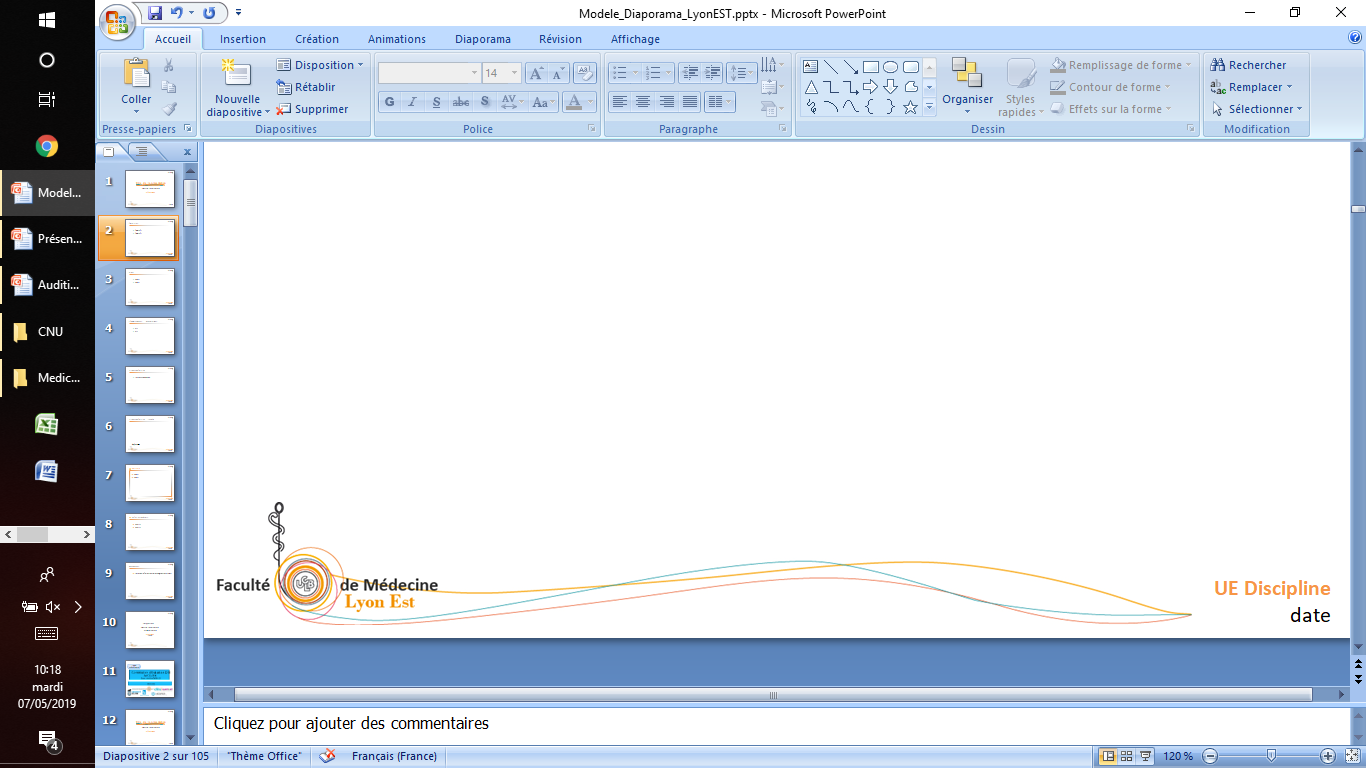 UE 1122 mai 2019
24
: 3S-A-B-C
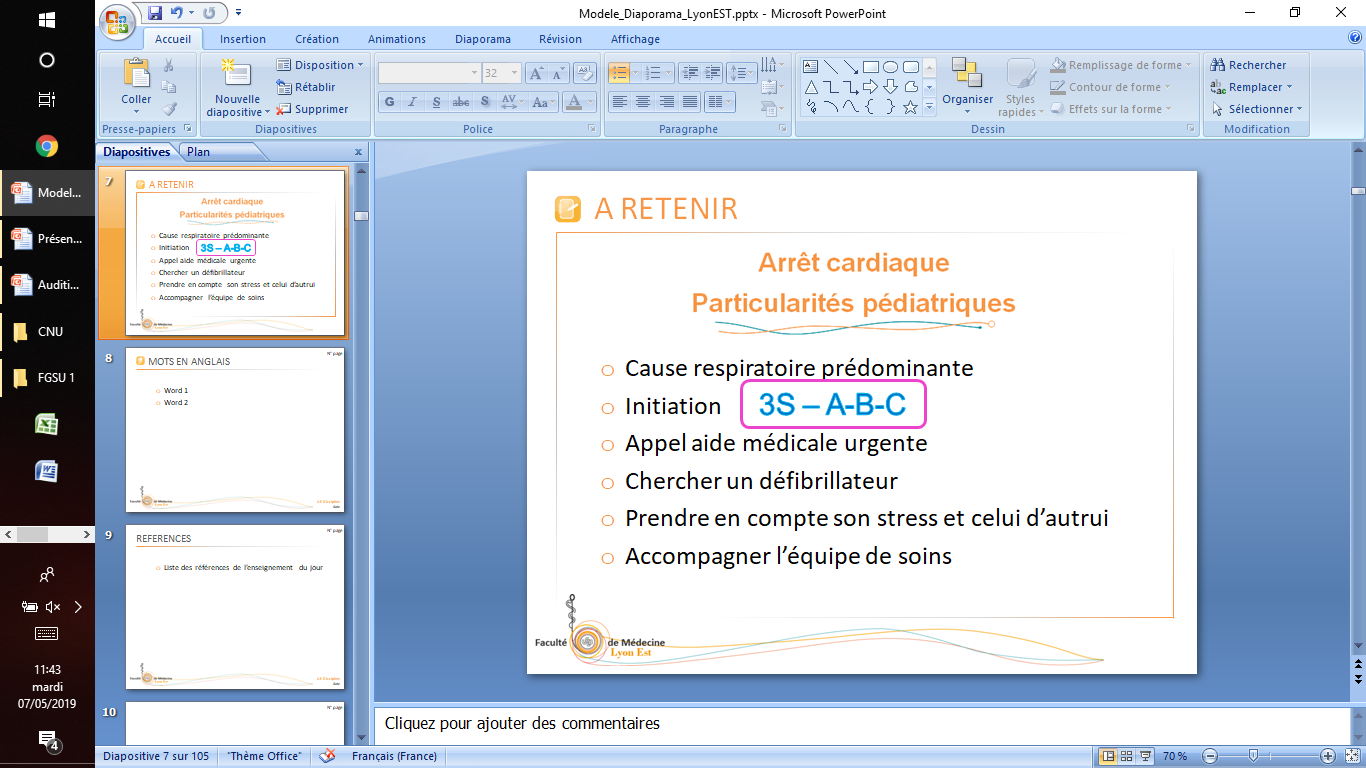 Mise en sécurité !
Poursuite RCP 
jusqu’à l’arrivée des secours médicalisés
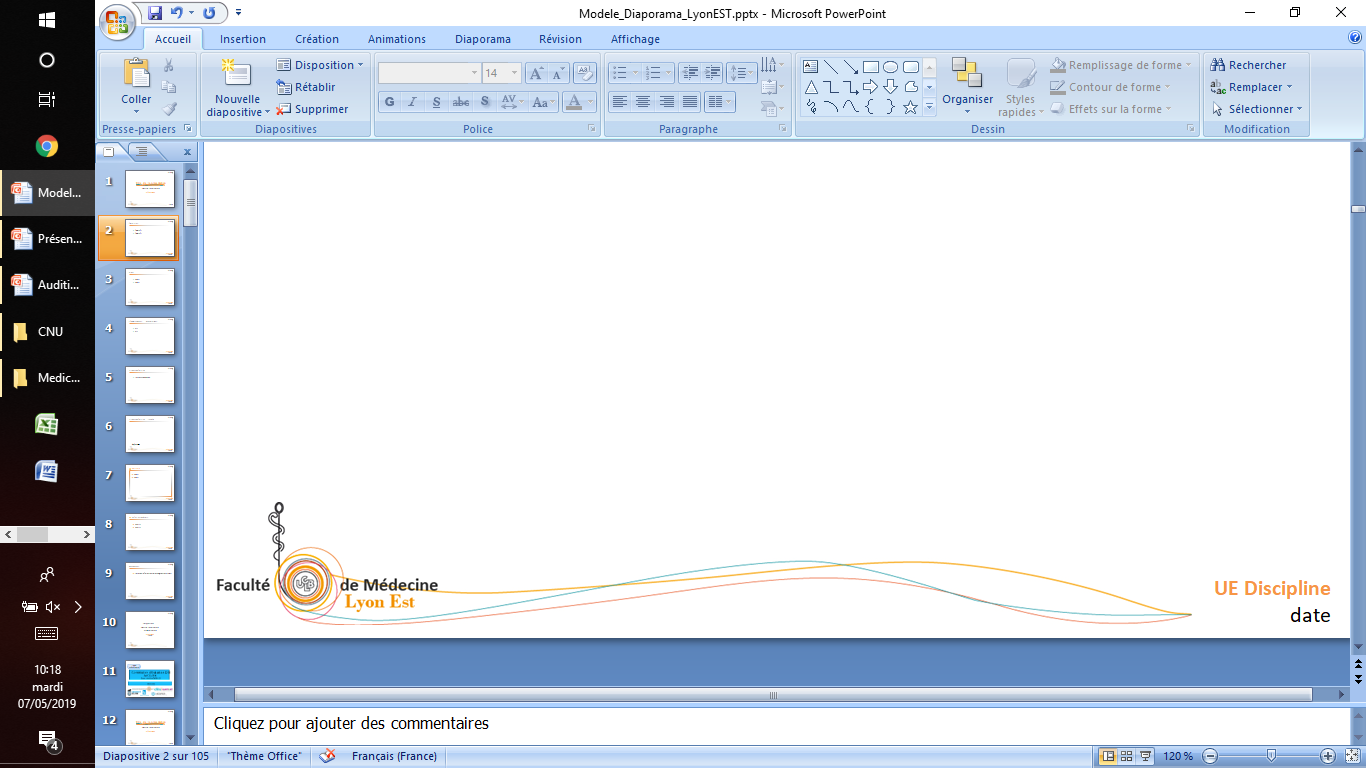 UE 1122 mai 2019
25
POUR ALLER PLUS LOIN
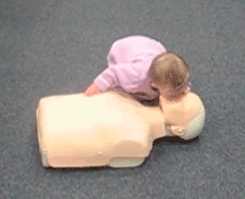 Contact

Dr Marc Lilot
Service anesthésie -Hôpital Femme Mère Enfant
Groupement Hospitalier Est, Hospices Civils de Lyon
	marc.lilot@chu-lyon.fr  
	

Références et recommandations
 
Organisation Mondiale de la Santé, cause of death 2008. 
 Maconochie IKet al. Resuscitation. 2015 Oct;95:223-48
Gueugniaud PY et al. N Engl J Med. 1998 Nov 26;339(22):1595-601
European Resuscitation Council Guidelines for Resuscitation 2015: Section 6. Paediatric lifesupport. 
2017 International Consensus on Cardiopulmonary Resuscitation and Emergency Cardiovascular Care Science With Treatment Recommendations Summary. Resuscitation. 2017 Dec;121:201-214.
https://www.interieur.gouv.fr/Le-ministere/Securite-civile/Documentation-technique/Secourisme-et-associations/Les-recommandations-et-les-referentiels
 Résume du Congrès National du Conseil Français de Réanimation Cardio-pulmonaire (CFRC) les 2 et 3 décembre 2015 « Actualités sur l’arrêt cardiaque : mise au point sur les recommandations 2015 pour la première fois en France ».
 http://www.anesthesiaillustrated.org/cogaids/acls-emergency-aids/
 Collège royal des médecins et chirurgiens du Canada. Optimisation de la gestion des ressources de crise pour améliorer la sécurité des patients. Manuel destiné à tous les professionnels de la santé des milieux de soins aigus. Peter G. Brindley, Pierre Cardinal.
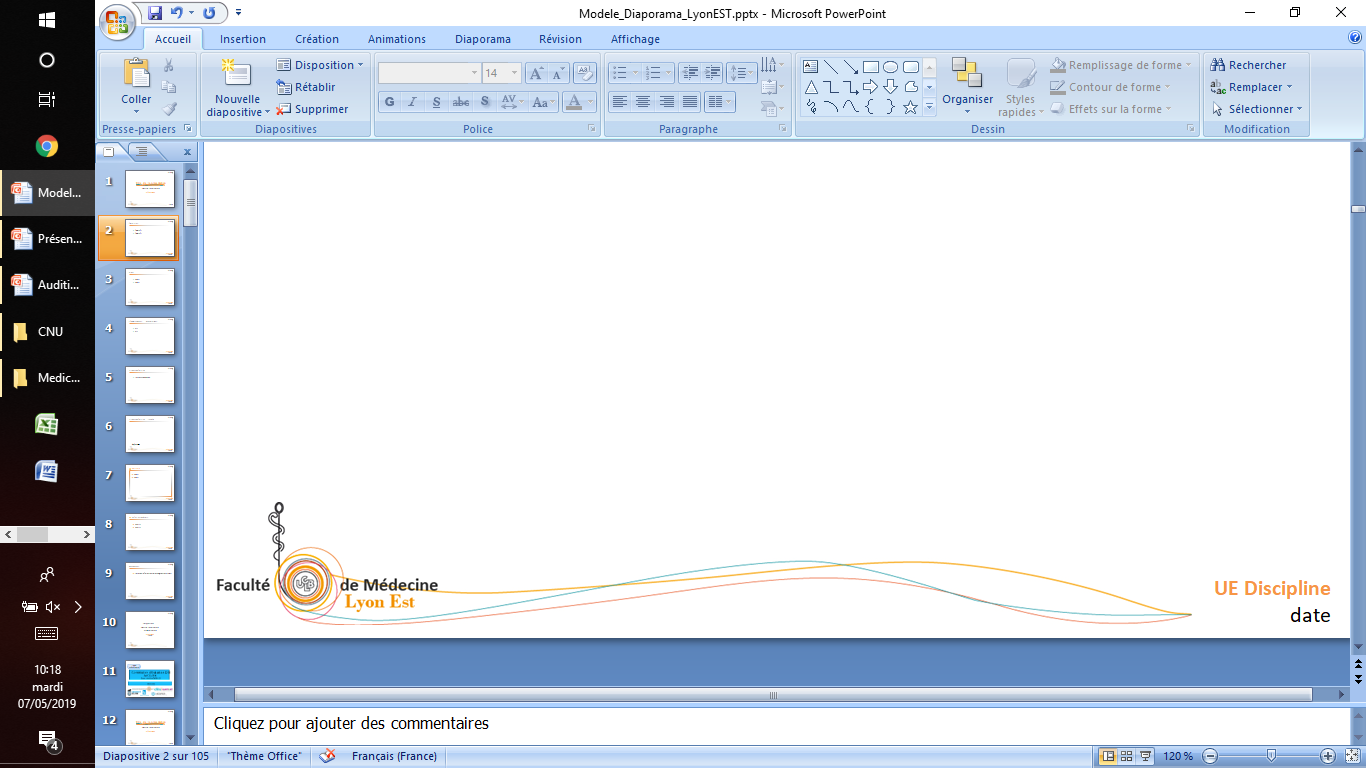 UE 1122 mai 2019
26
« Key-features problem »
Dans un train, un enfant de 18 mois s’étouffe avec un aliment. 
Les parents s’affolent et crient au secours. 
L’enfant tombe inanimé. Vous vous approchez.
Vous pensiez initialement réaliser le 3S-ABC.

Le papa débute immédiatement les compressions thoraciques 
et vous demande d’appeler le SAMU.

Quel est votre conduite ?
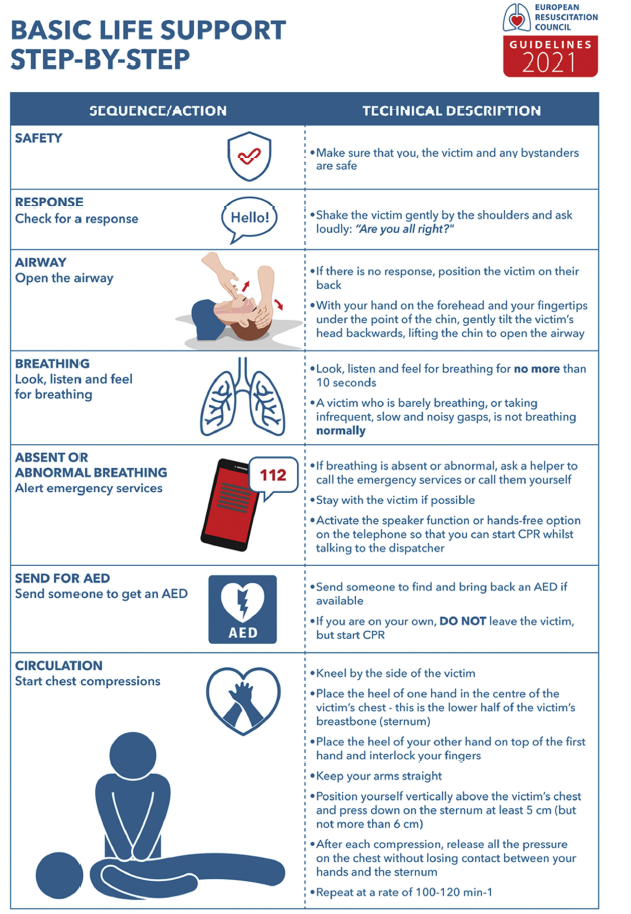 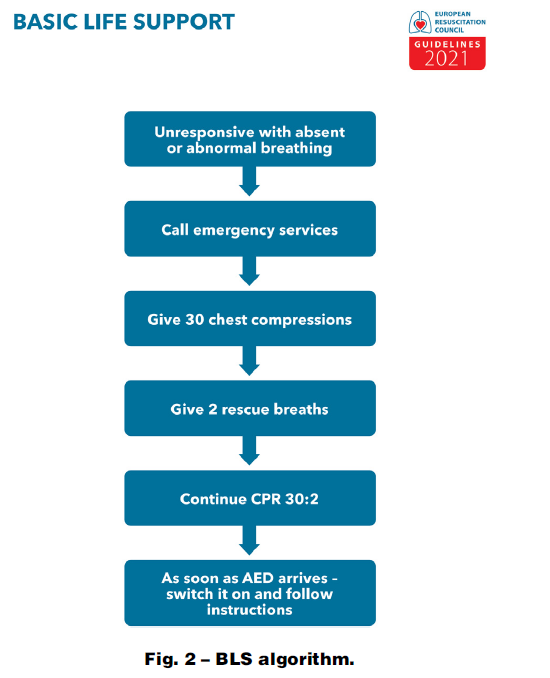 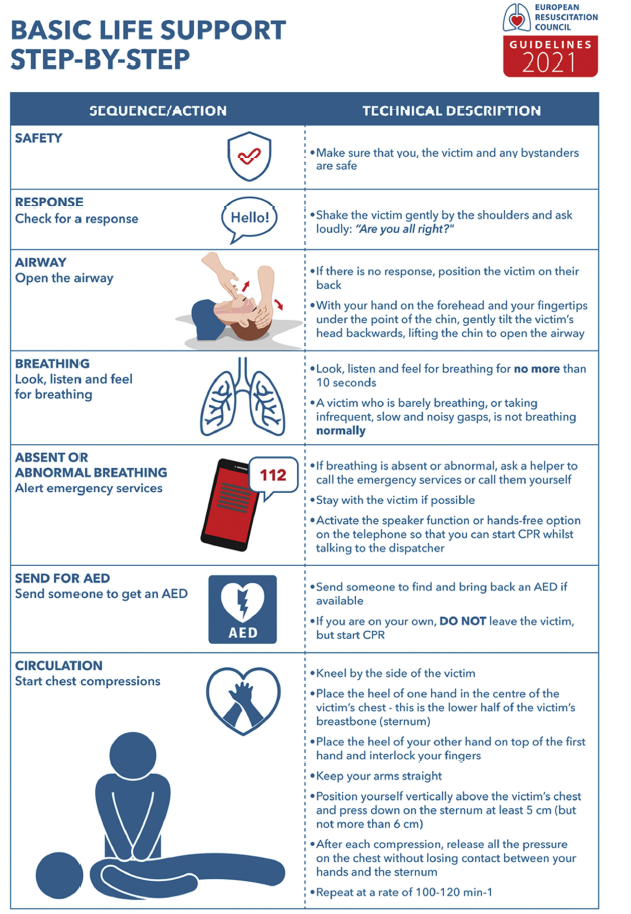 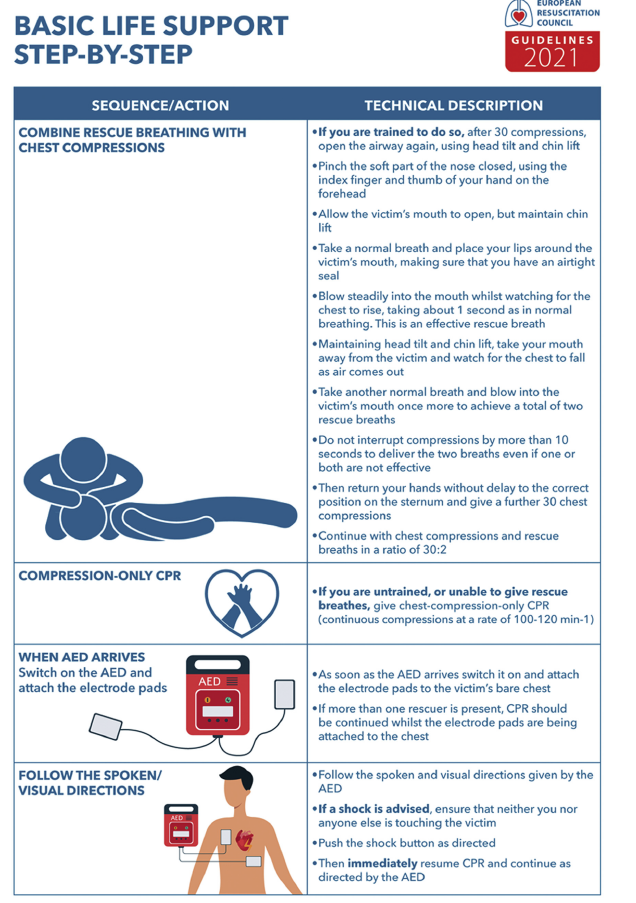 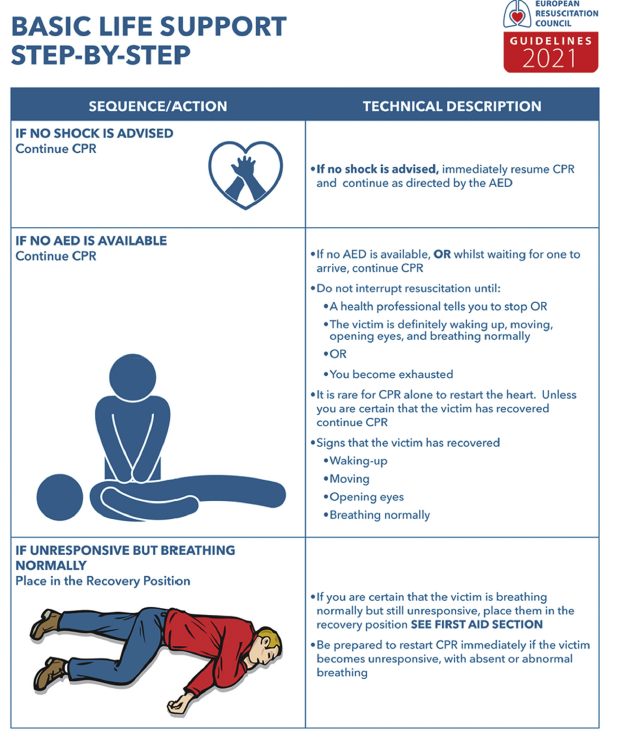 9) Patient en arrêt cardiaque résumé
Chez l’enfant et le nourrisson
Chez l’adulte
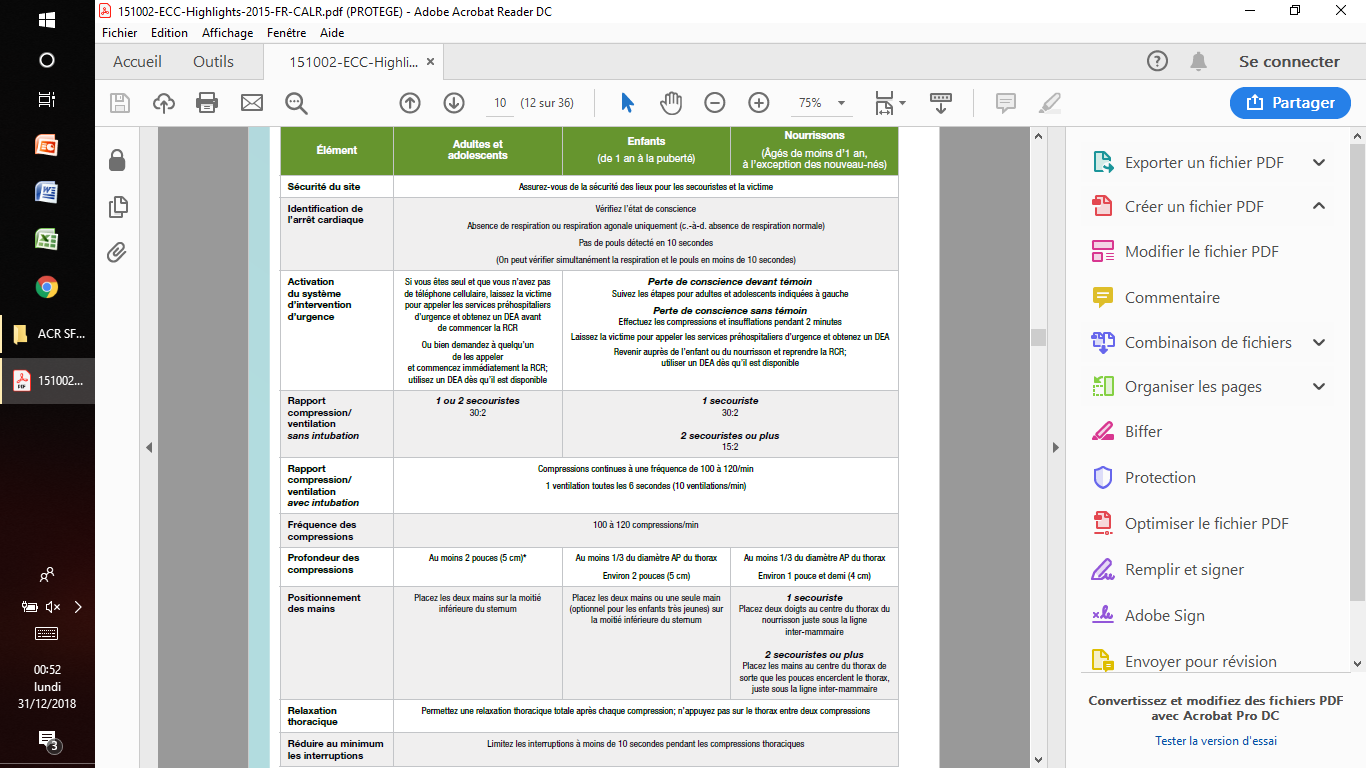 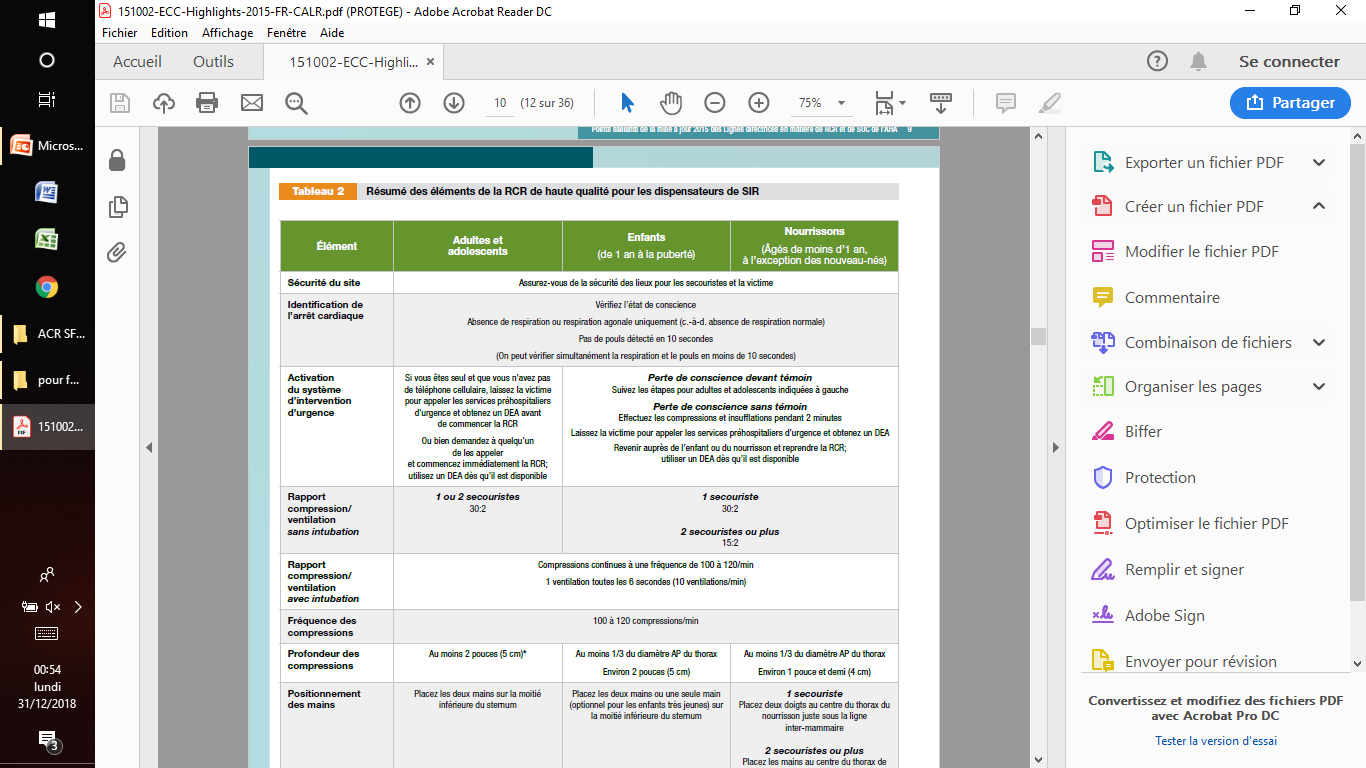 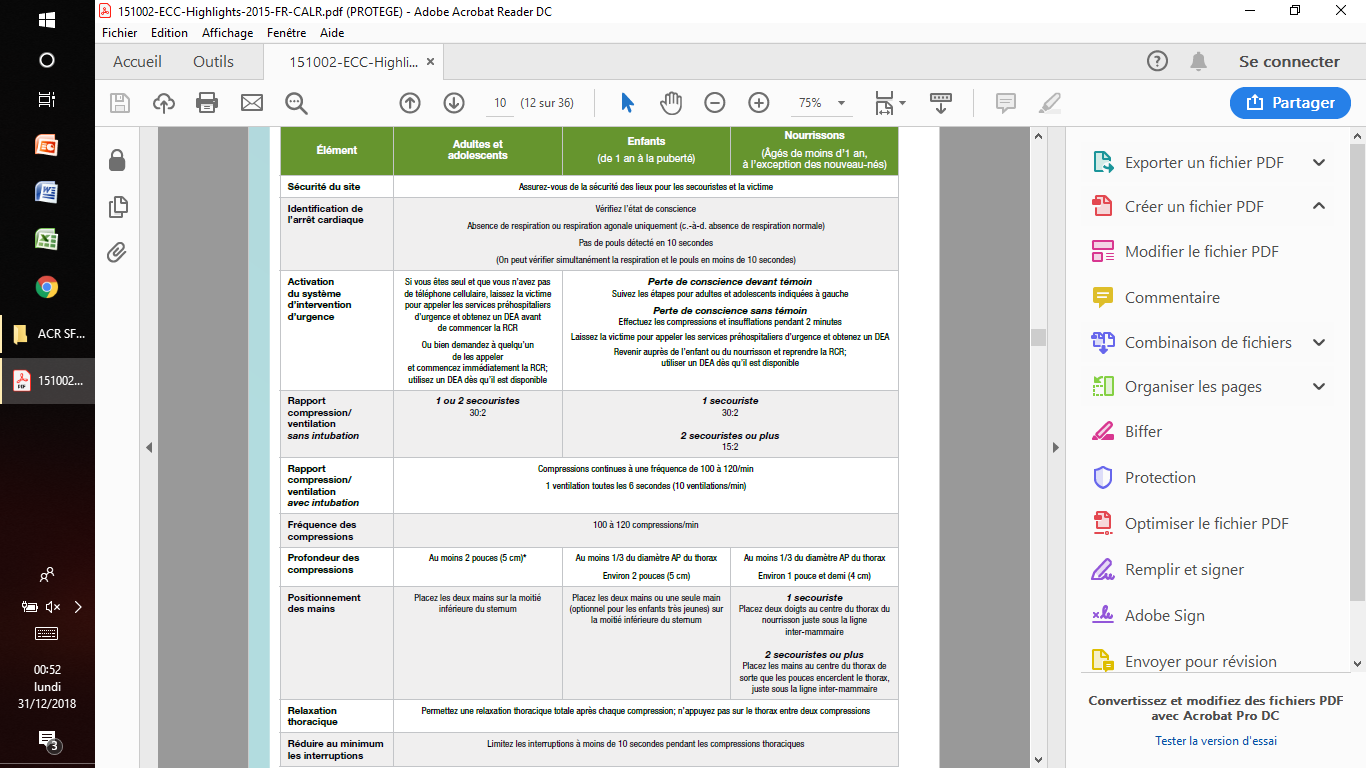 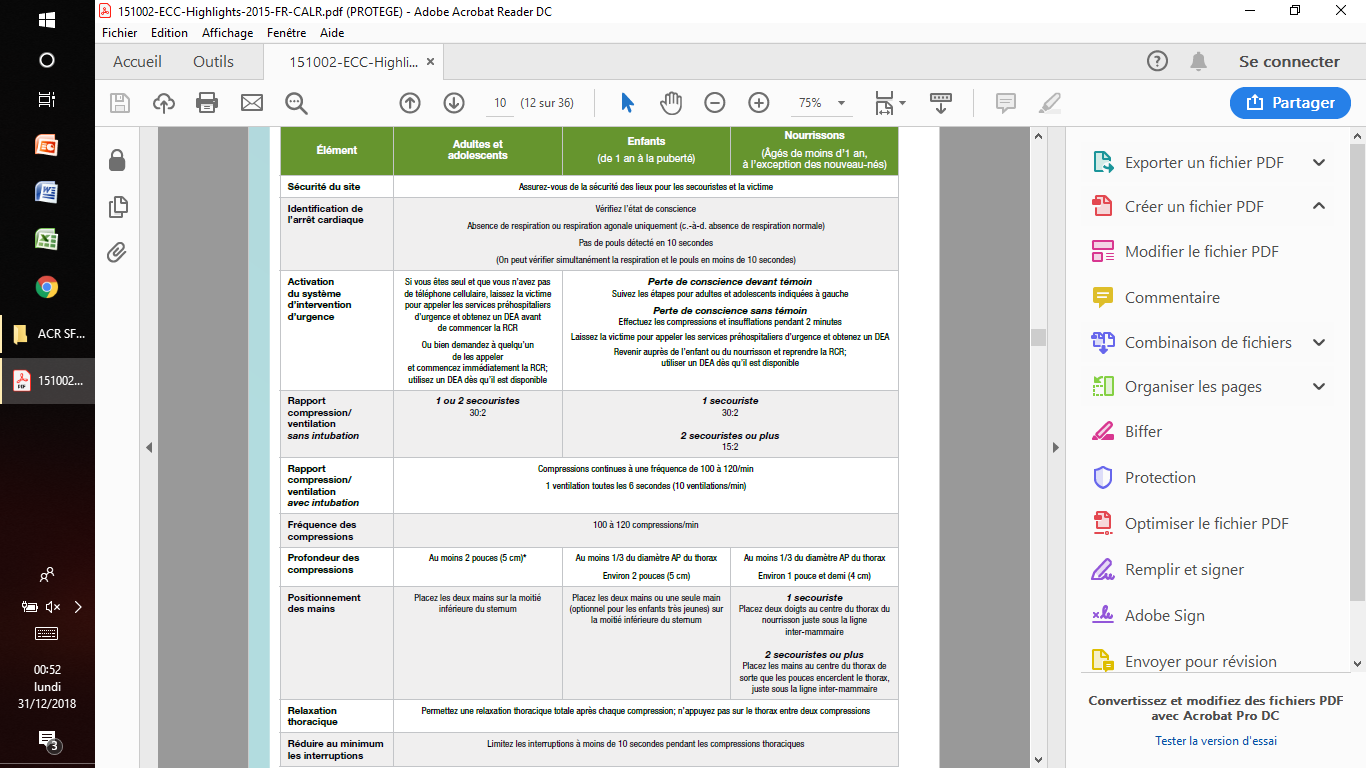 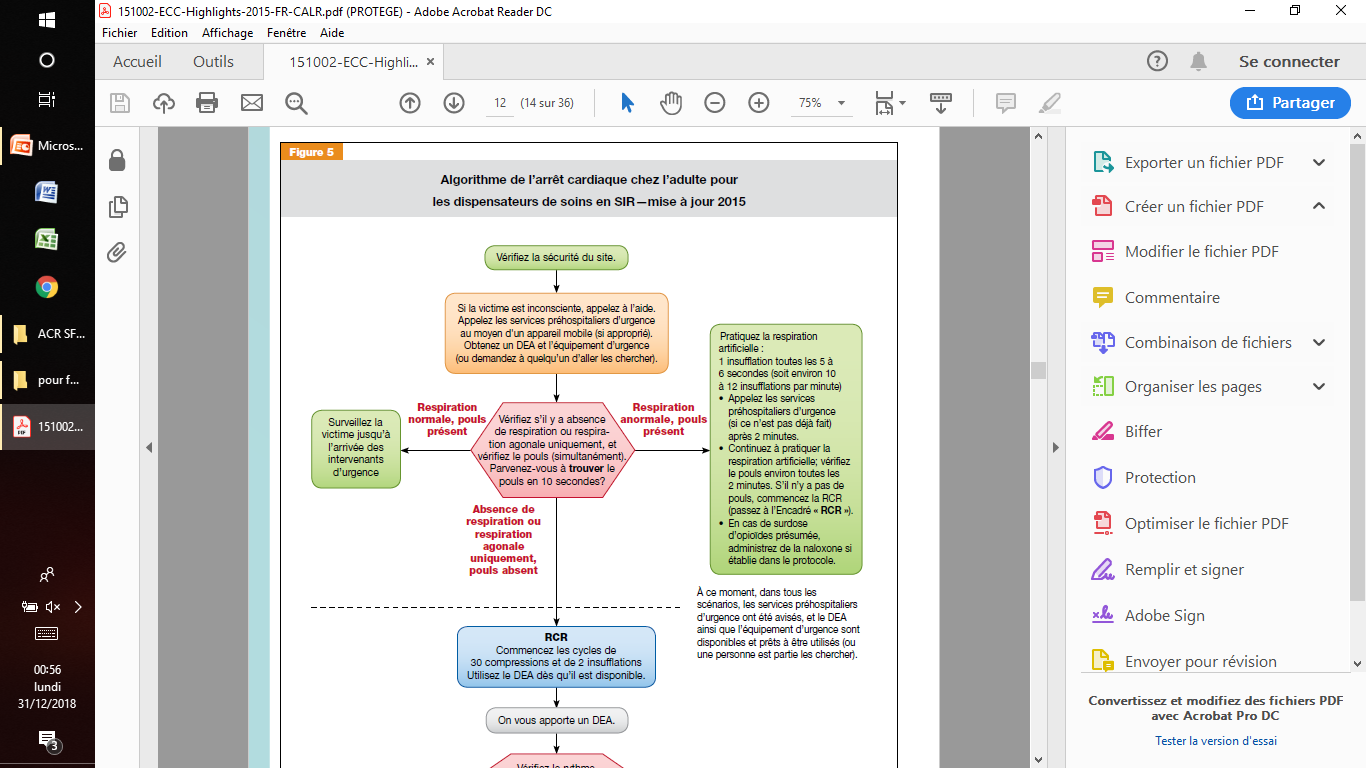 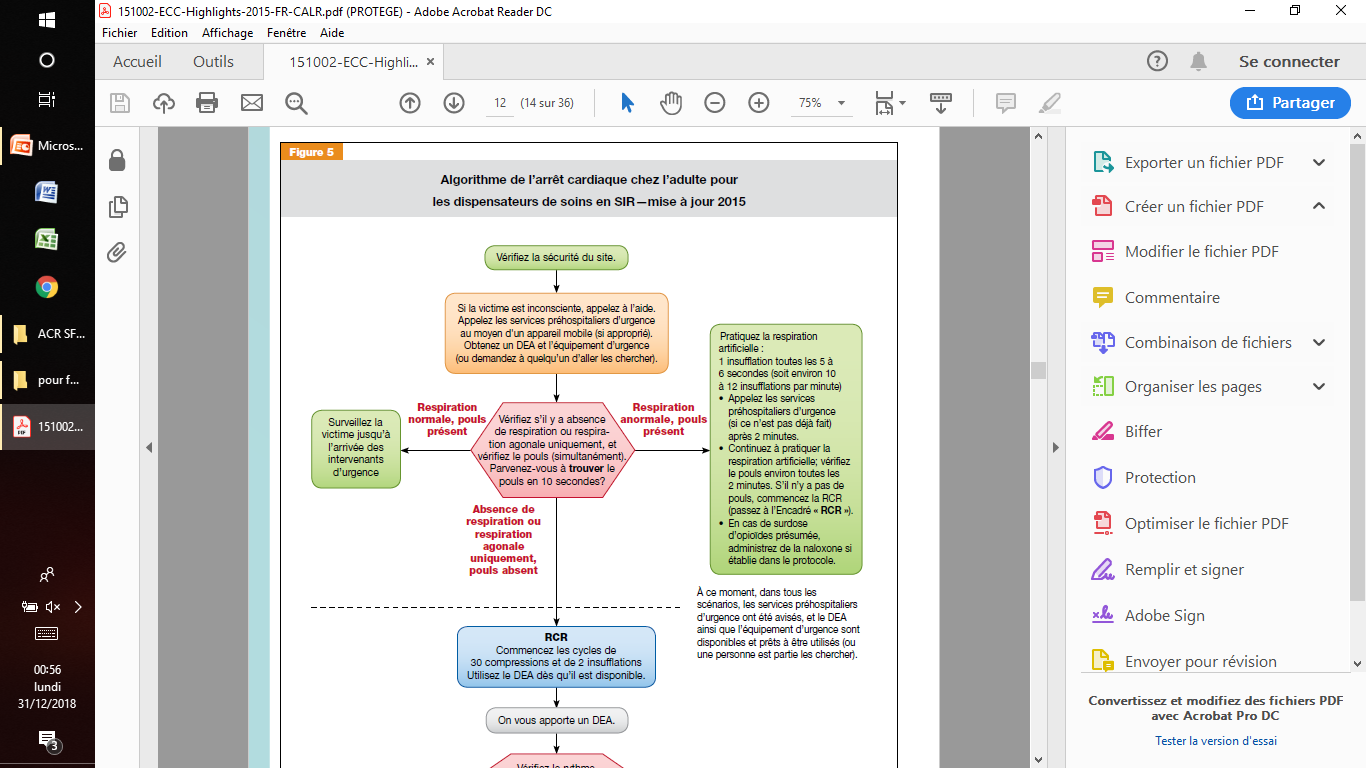 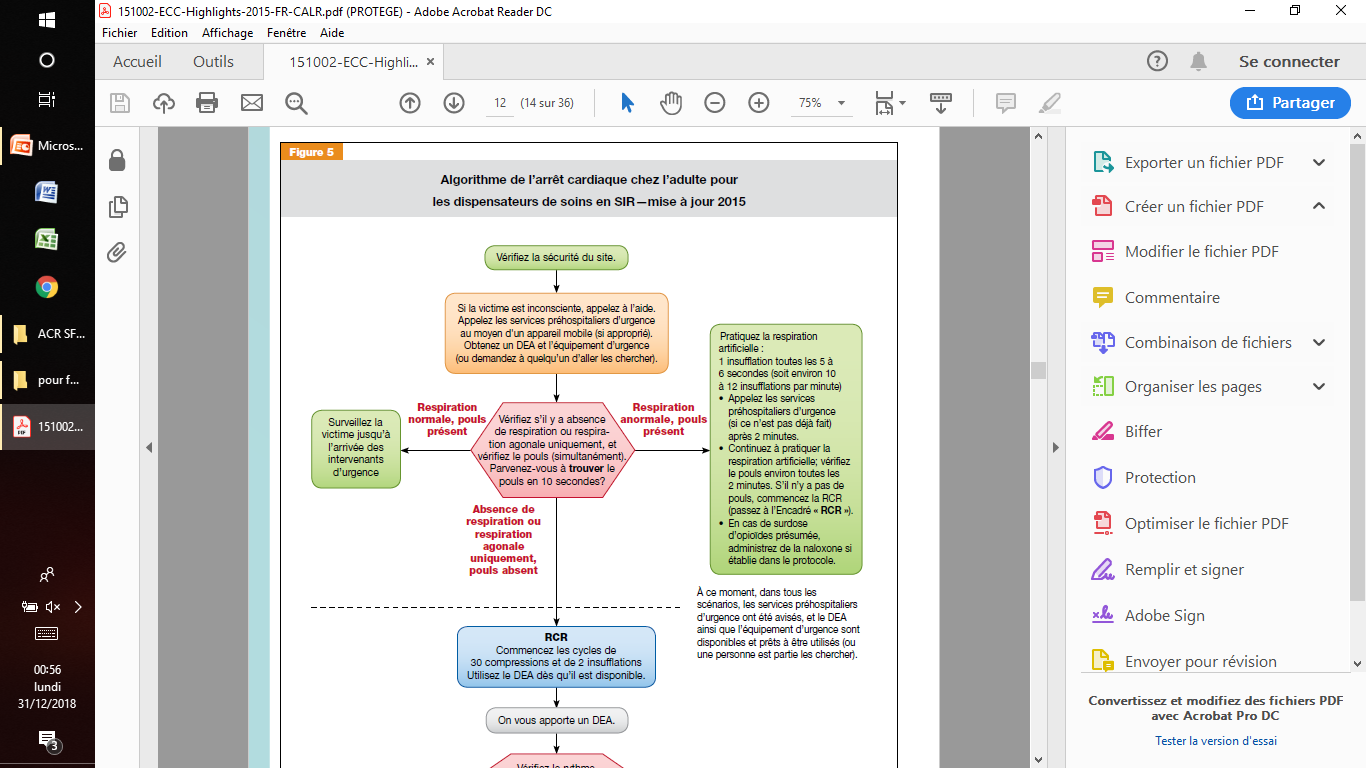 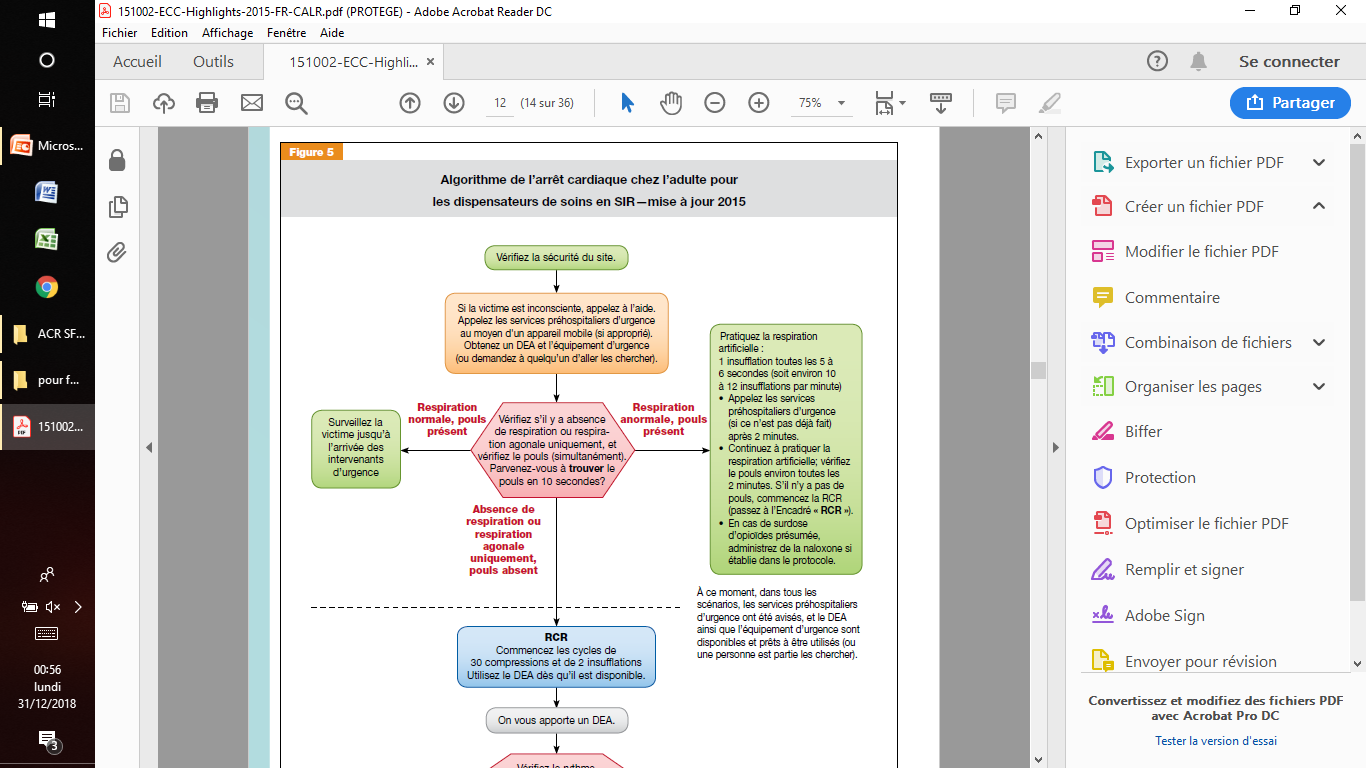 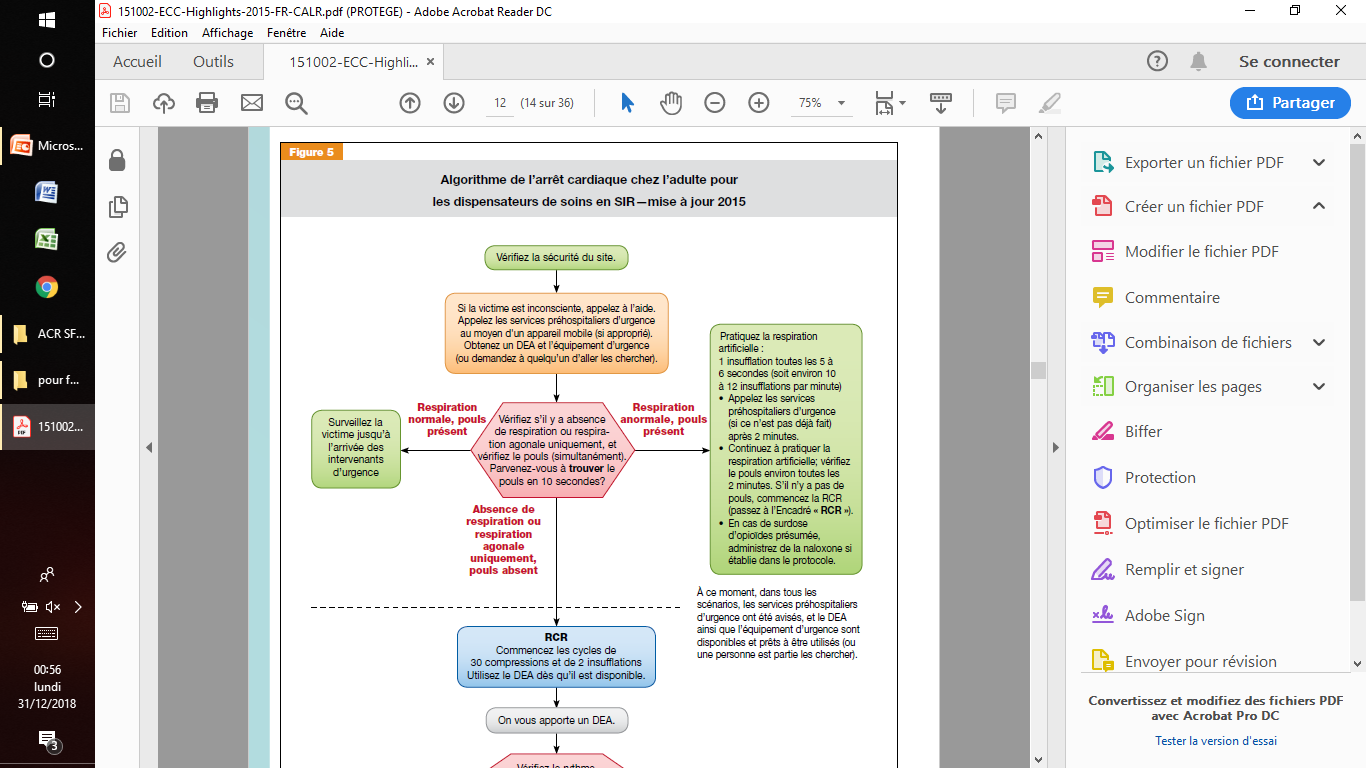 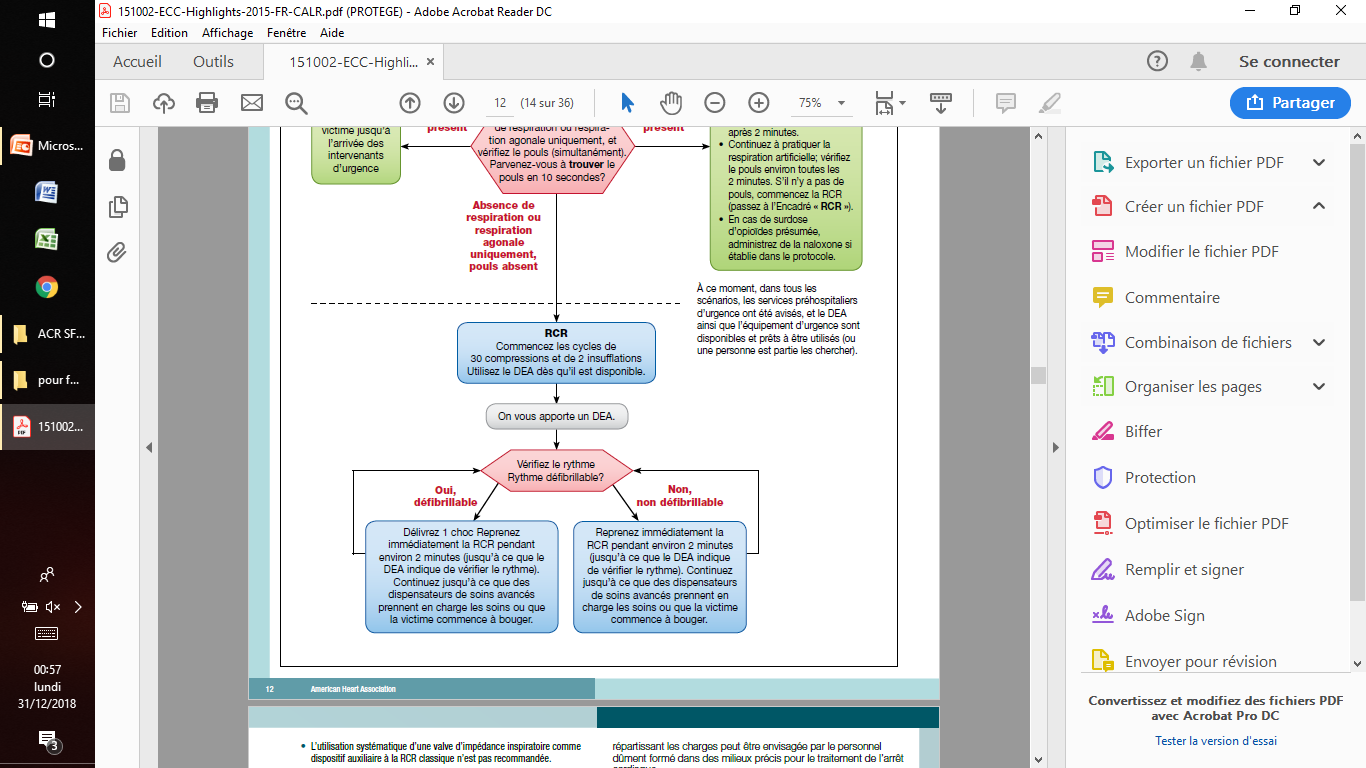 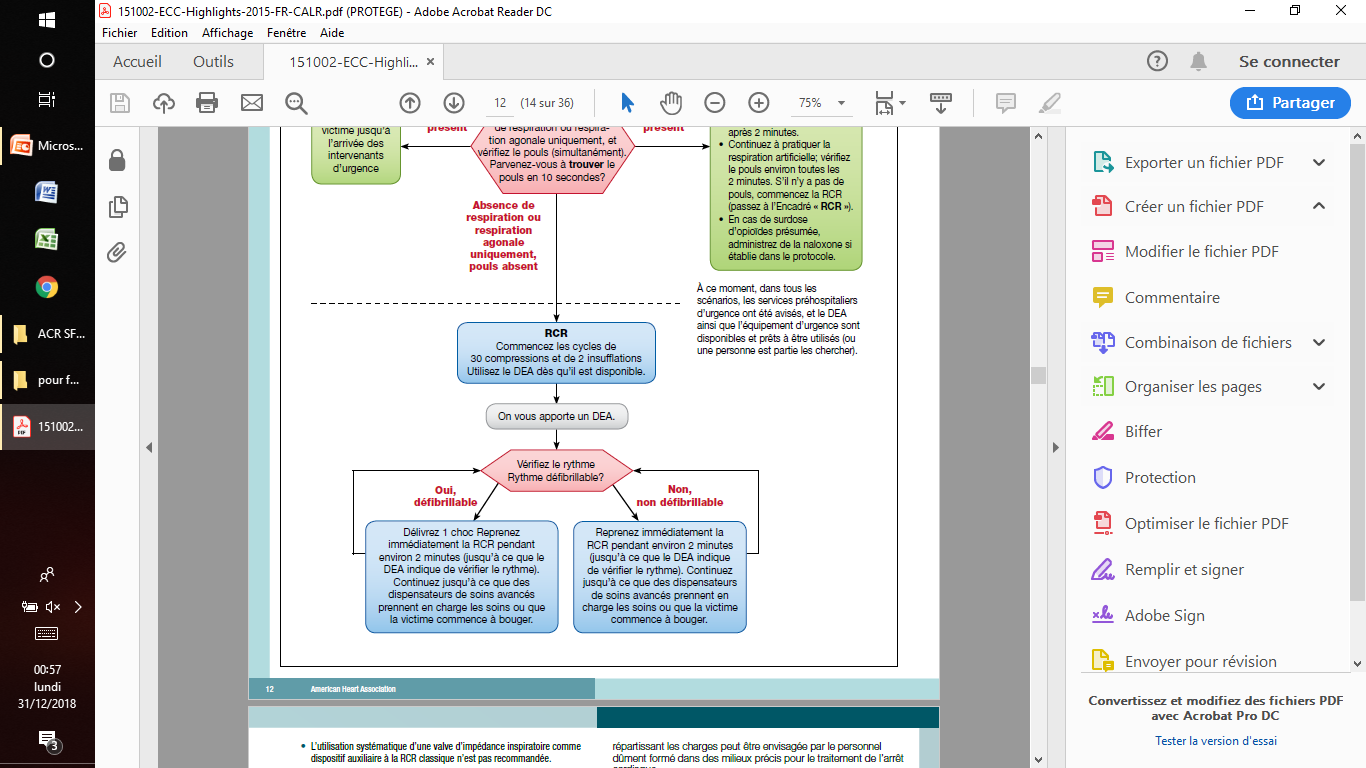 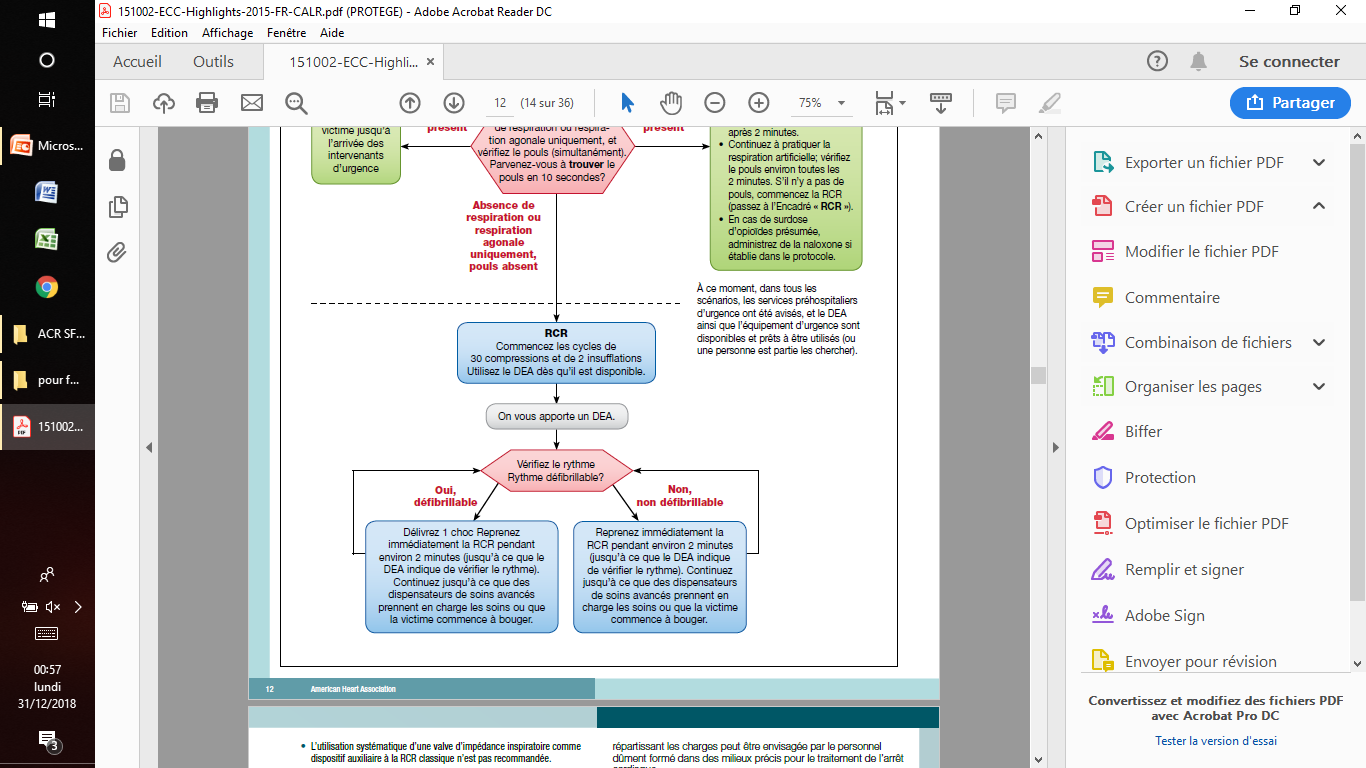 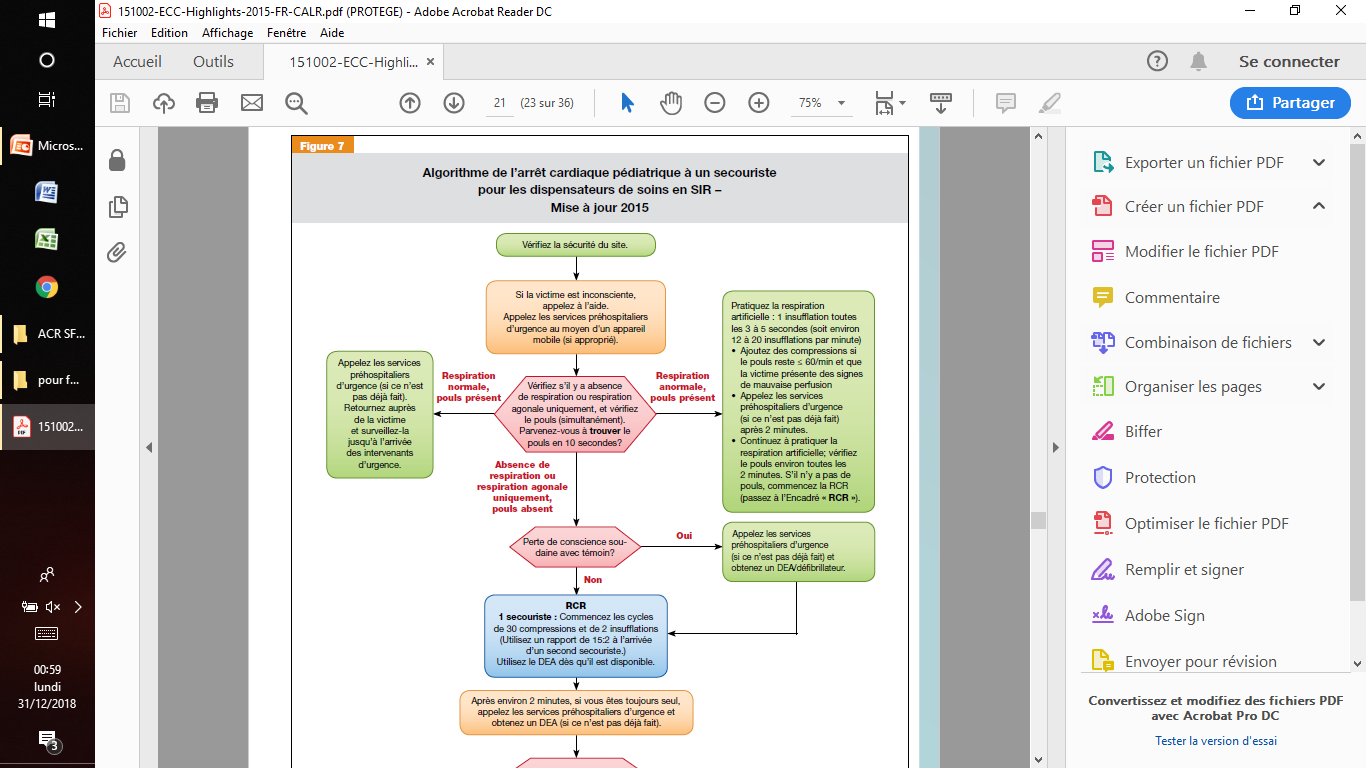 Chez l’enfant 
et le nourrisson
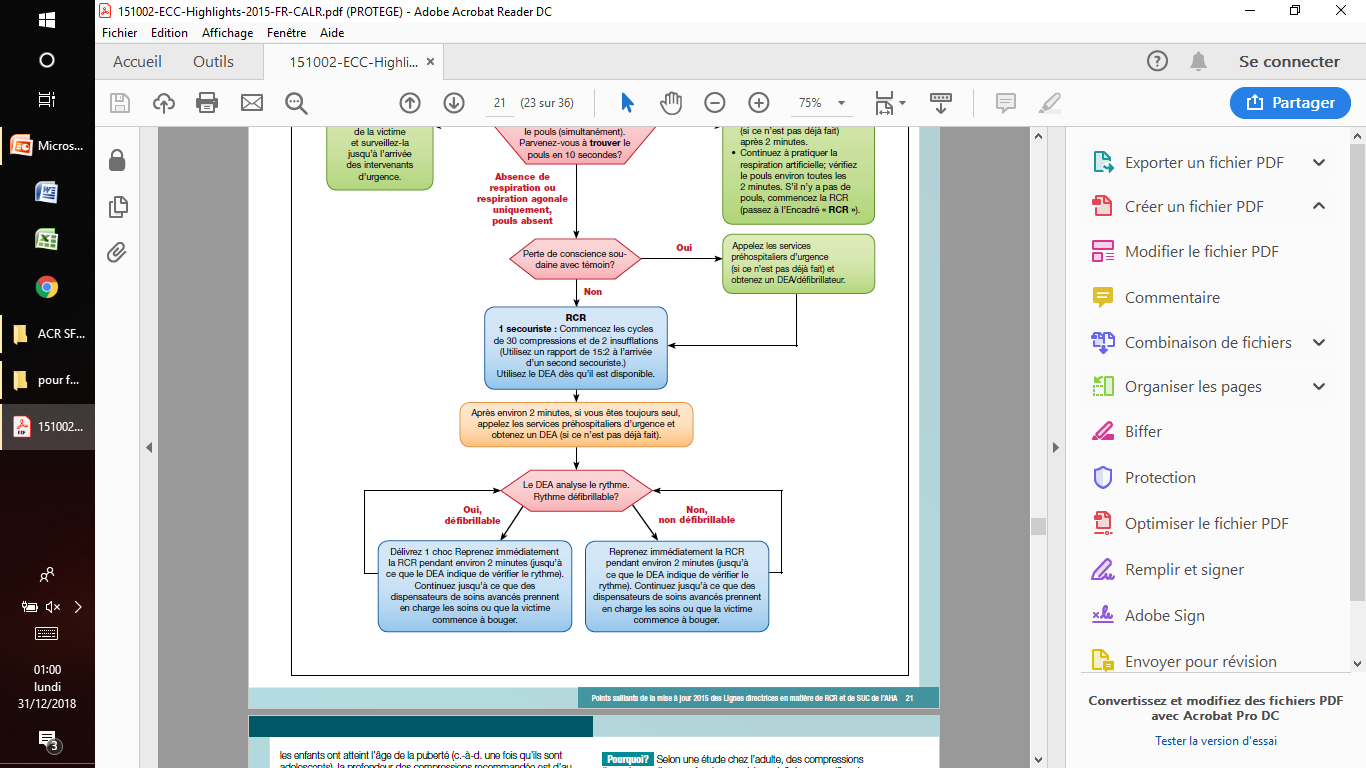 Chez l’enfant 
et le nourrisson
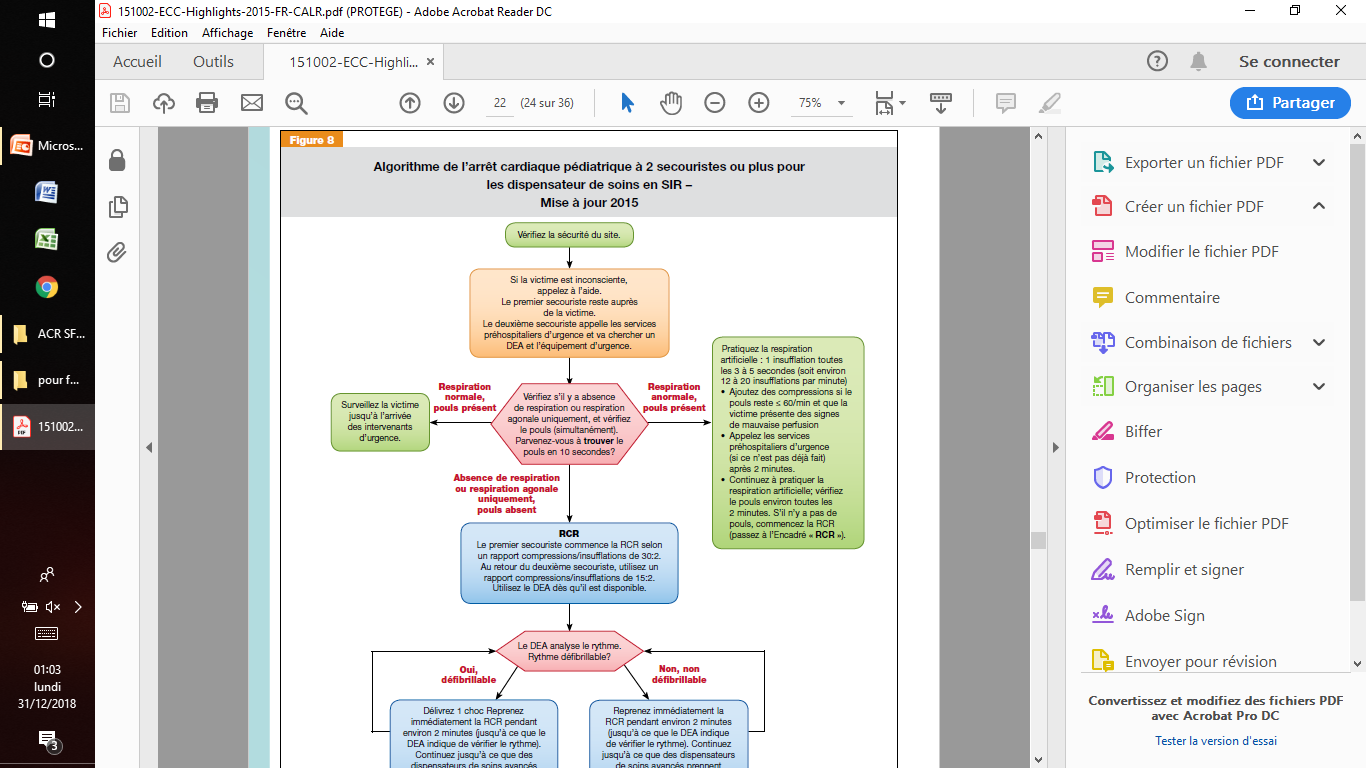 Chez l’enfant 
et le nourrisson
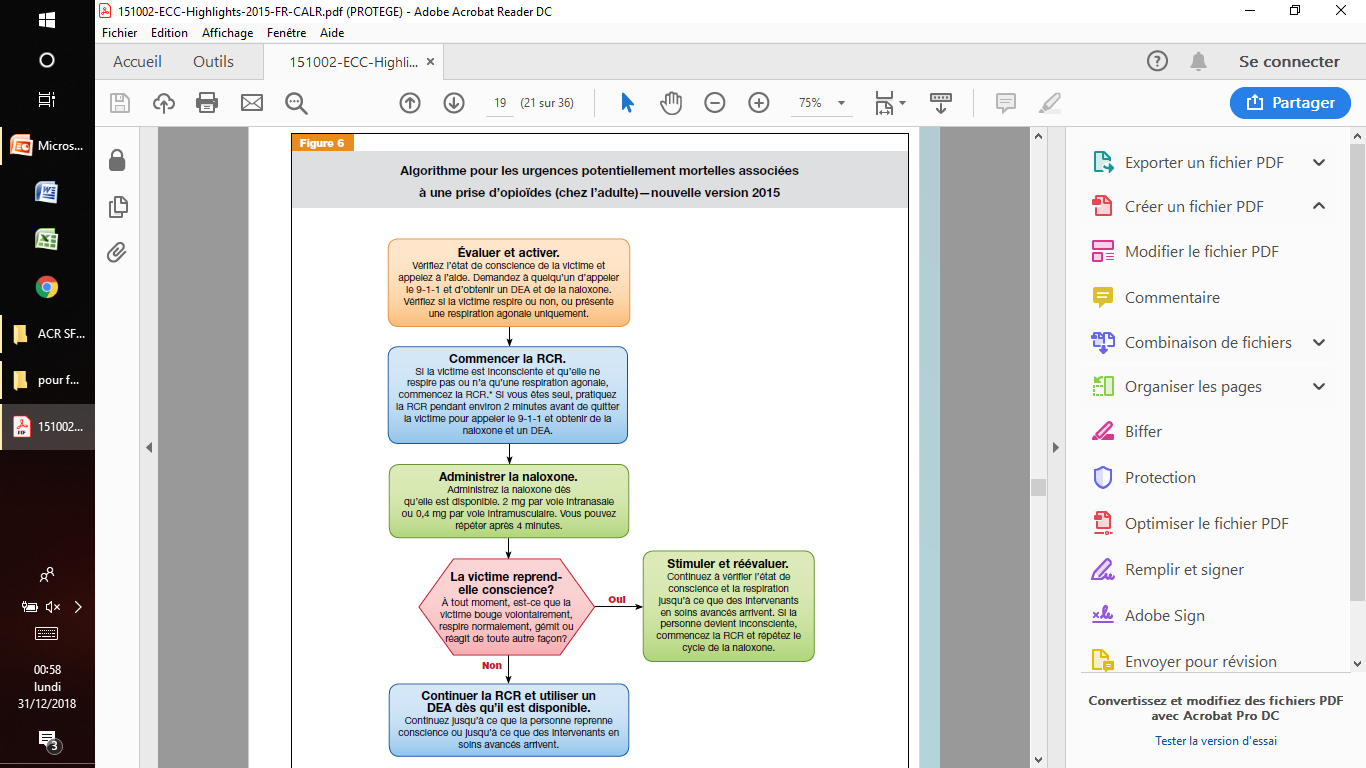 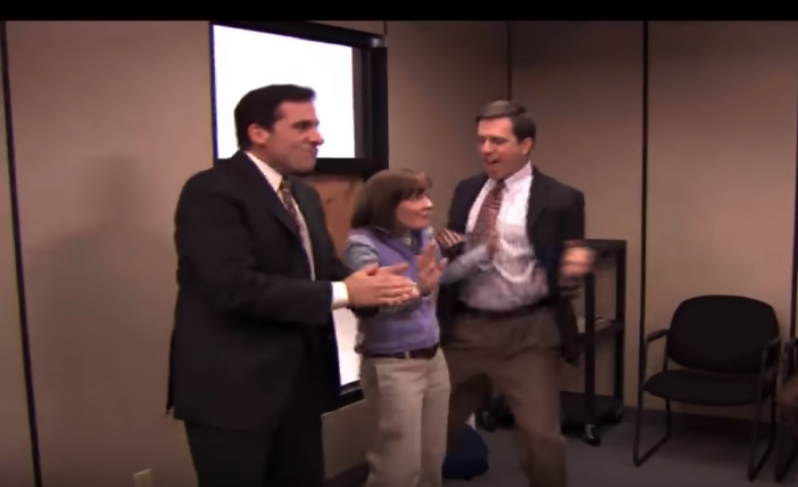 The Office 
https://www.youtube.com/watch?v=ssIY8NYwvh4&t=6s
27
OBJECTIFS arrêt cardiaque pédiatrique
Travaux pratiques ultérieurs:
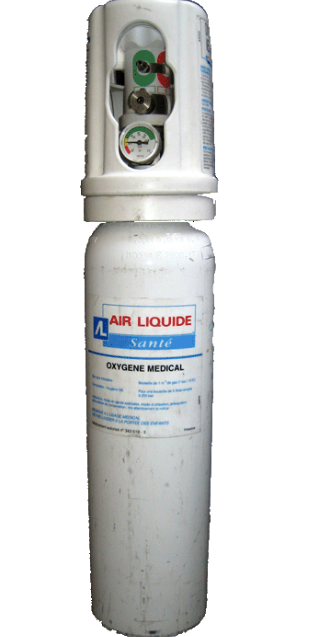 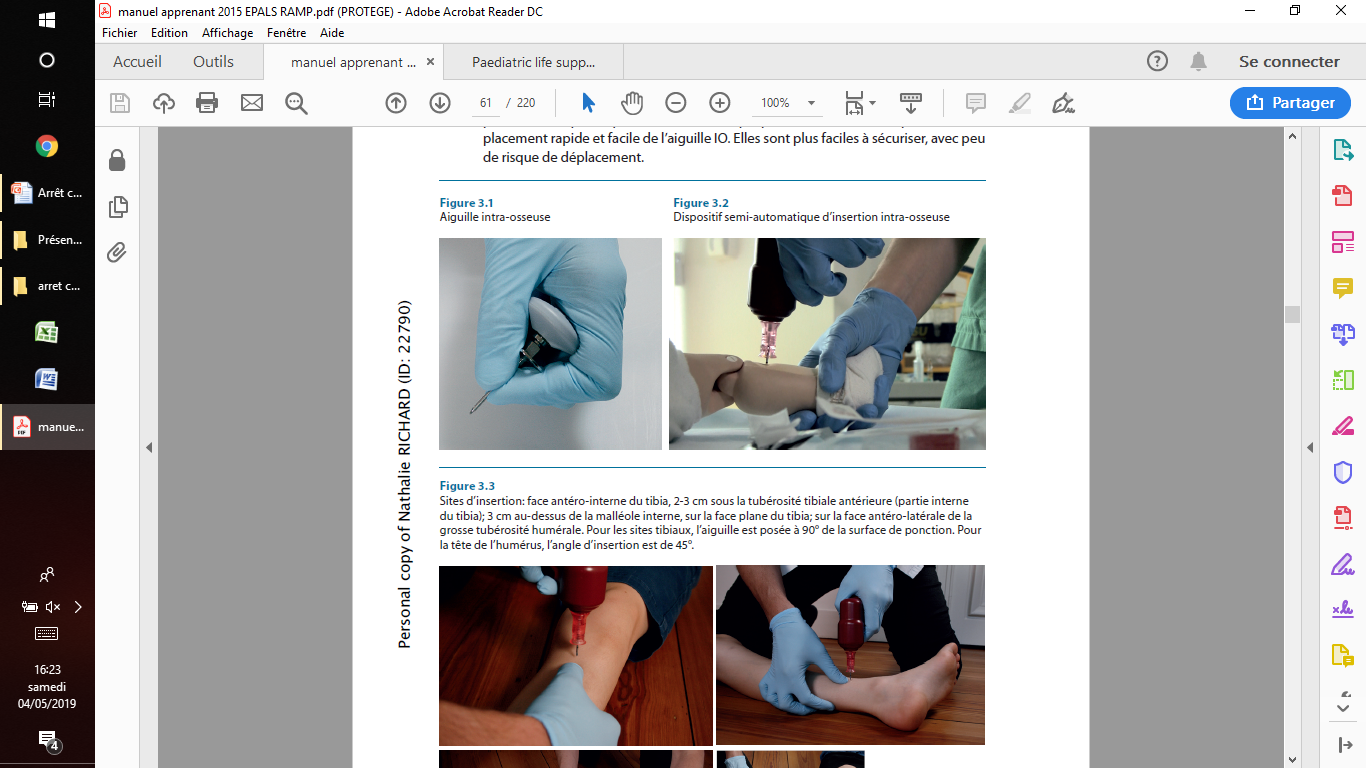 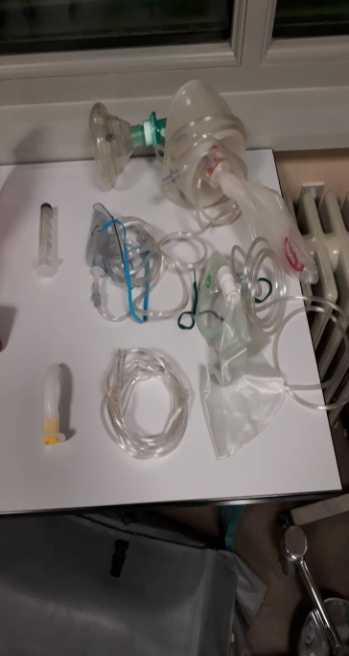 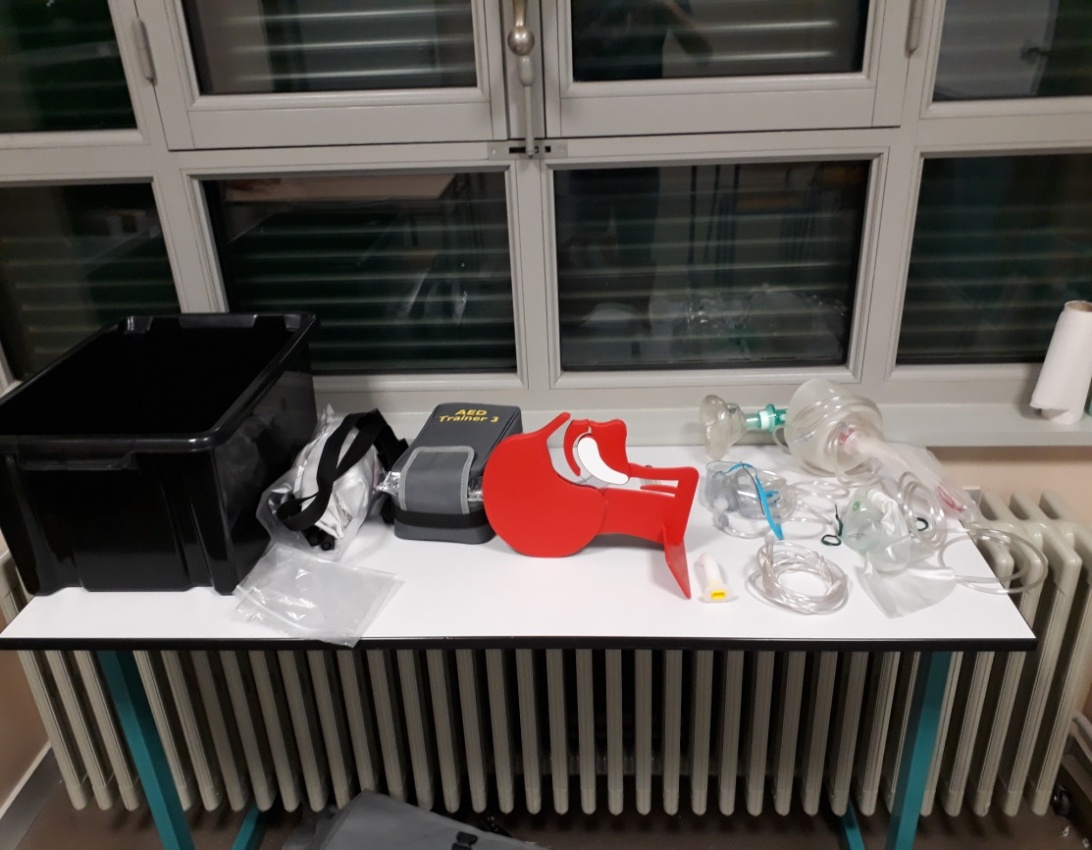 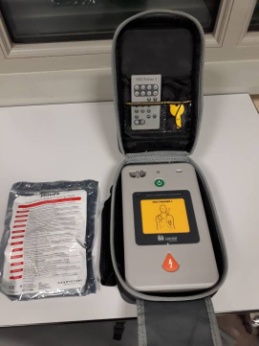 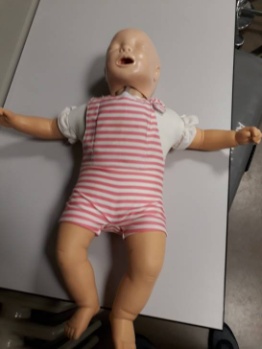 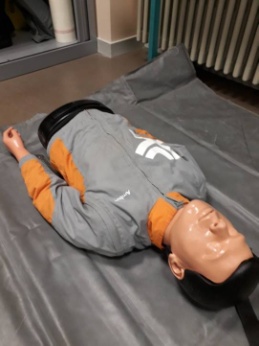 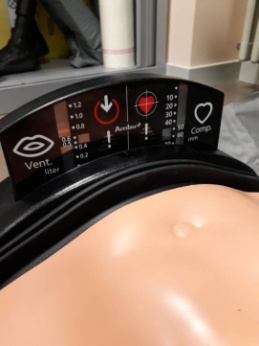 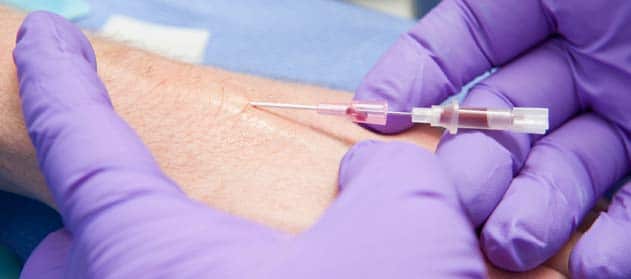 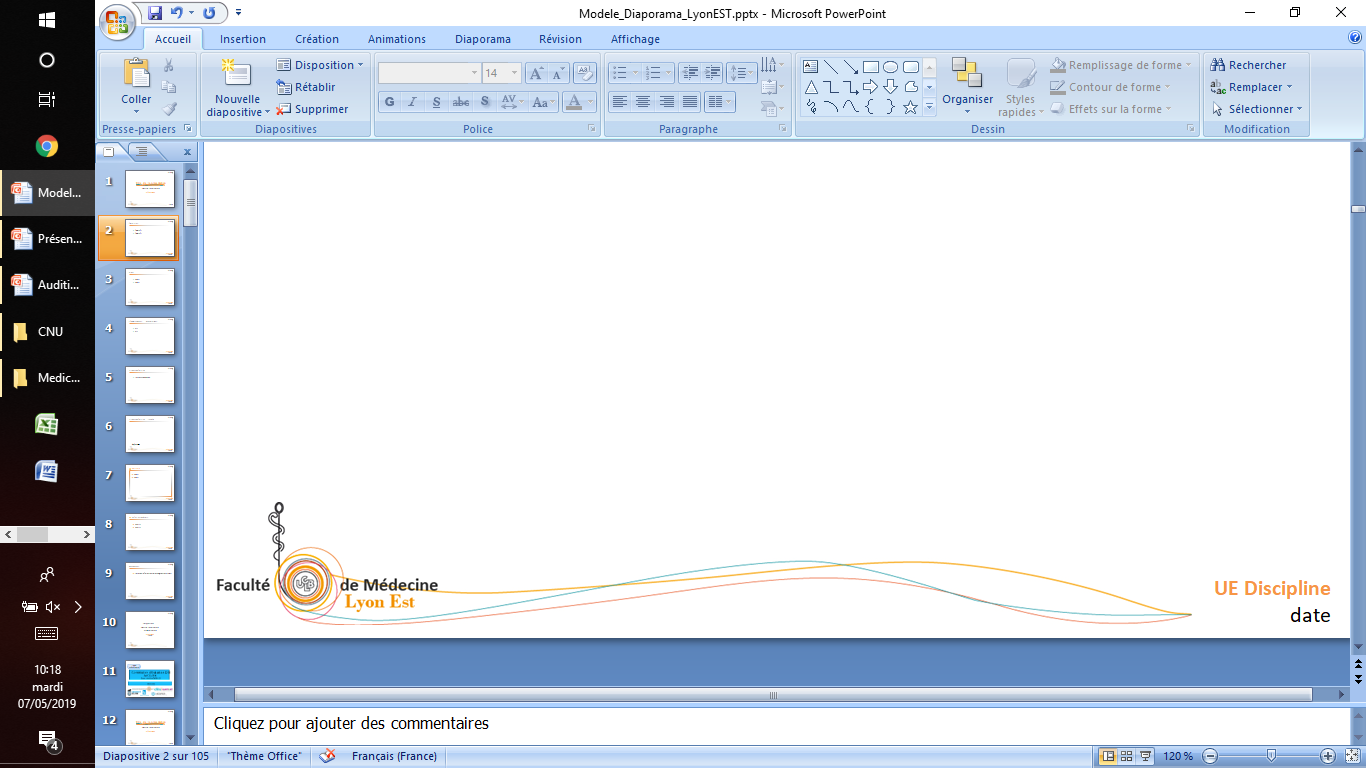 UE 1122 mai 2019
Situation
12h
Restaurant (assez classe d’ailleurs)
Une femme se lève et semble entrain de s’asphyxier aucun son ne sort de sa bouche, elle devient bleue puis s’effondre au sol inanimée, tout le monde s’affole.

Que faites vous?
10) Obstruction des voies aériennes supérieures
Obstruction totale
https://www.youtube.com/watch?v=tEIiEAn7b-U
https://www.youtube.com/watch?v=gIAFPKaOfII
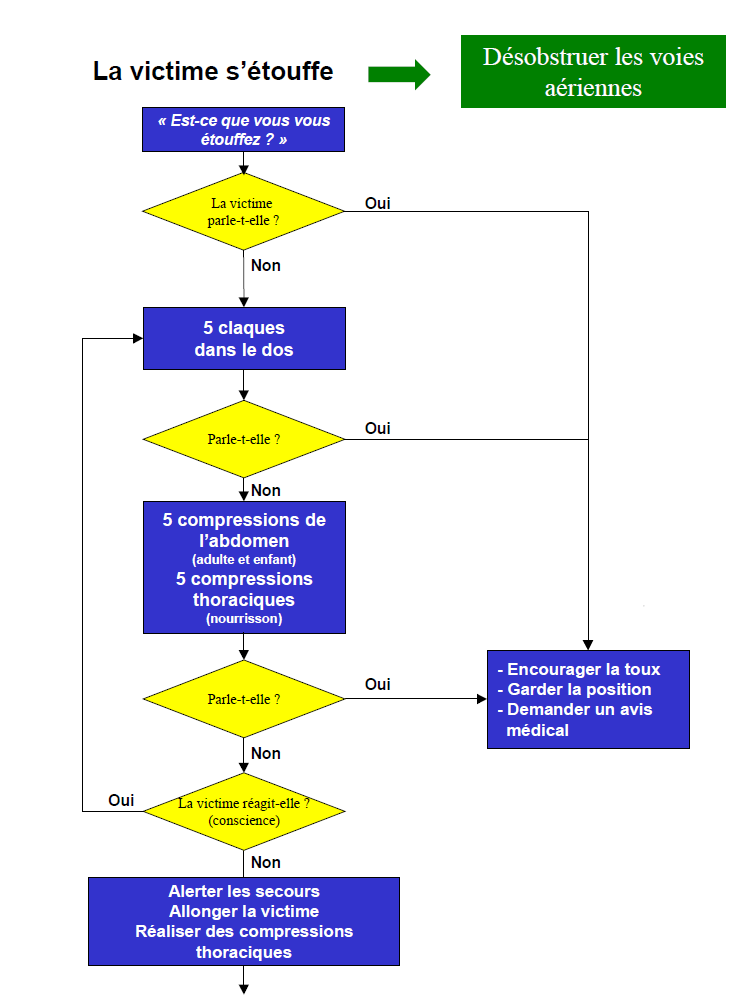 10) Obstruction des voies aériennes supérieures résumé
Situation
12h
Restaurant (pas très classe en fait)
Un cuisinier sort dans le restaurant avec un couteau planté dans l’avant bras des jets de sang pulsatile et bien rouge sorte en projection.
Le couteau tombe devant vous et le jet de sang devient plus important encore

Que faites vous?
11) Hémorragie
Hémorragie que faire ?
Rechercher l’hémorragie cachée (habit, position…)
Arrêter l’hémorragie:
Compression directe (protégée)
Compression manuelle directe
Compression par pansement compressif
Compresses stériles / pansement s complets / coussins hémostatiques
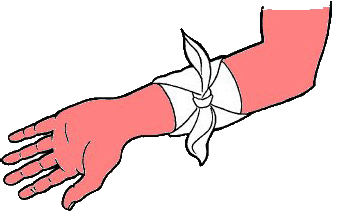 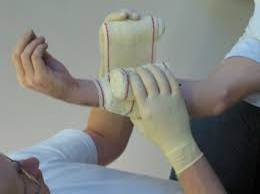 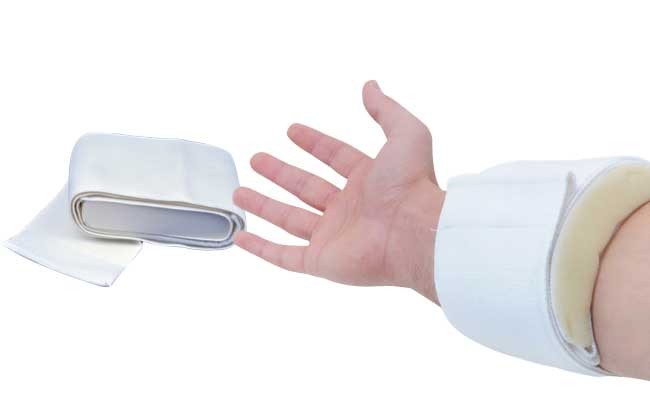 Compression directe par pansement compressif
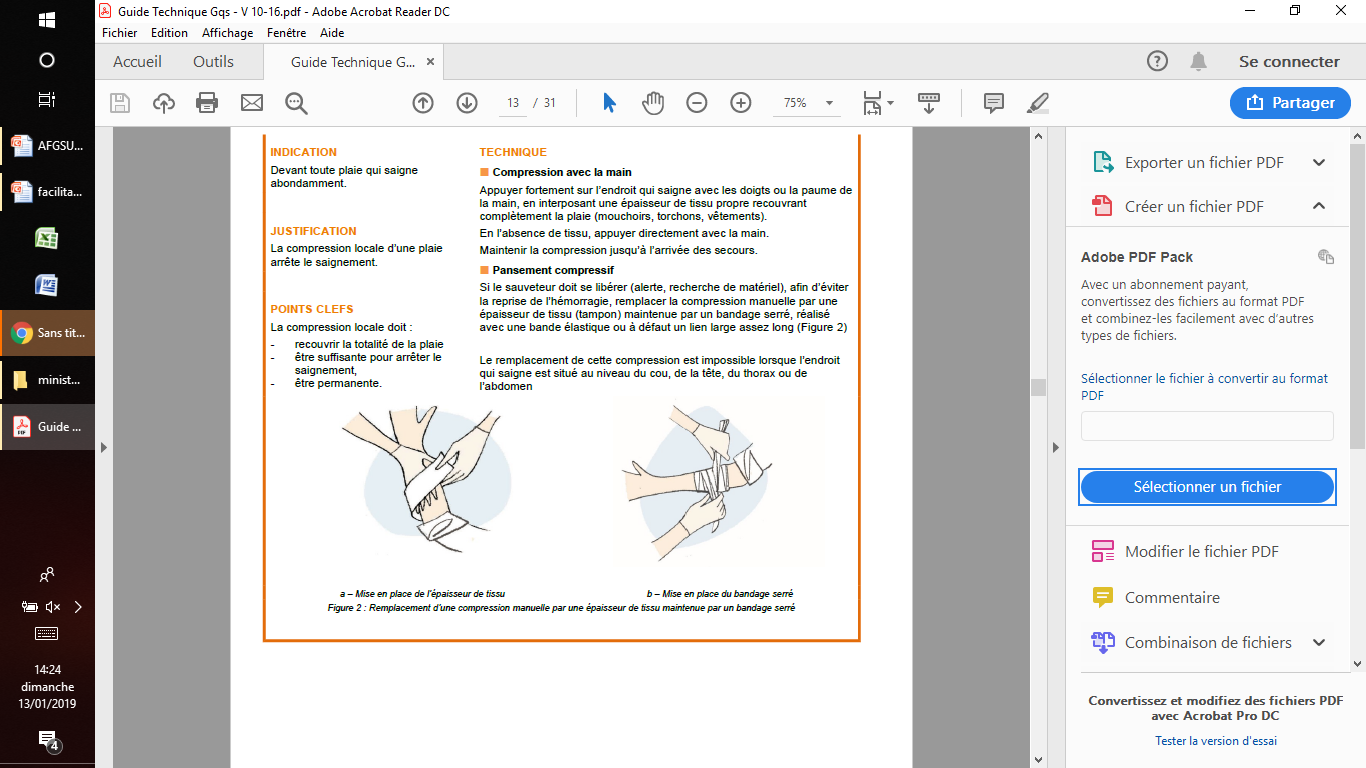 La compression locale d’une plaie devrait arrêter le saignement.

Ne jamais retirer ou mobiliser un corps étranger planté dans une plaie (couteau, morceau de verre…) 
Car risque d’aggravation de la lésion ou du saignement
Situation
12h
Restaurant (pas très classe en fait)
Un cuisinier sort dans le restaurant avec un couteau planté dans l’avant bras des jets de sang pulsatile et bien rouge sorte en projection.

Que faites vous?
Compression directe par garrot hémostatique
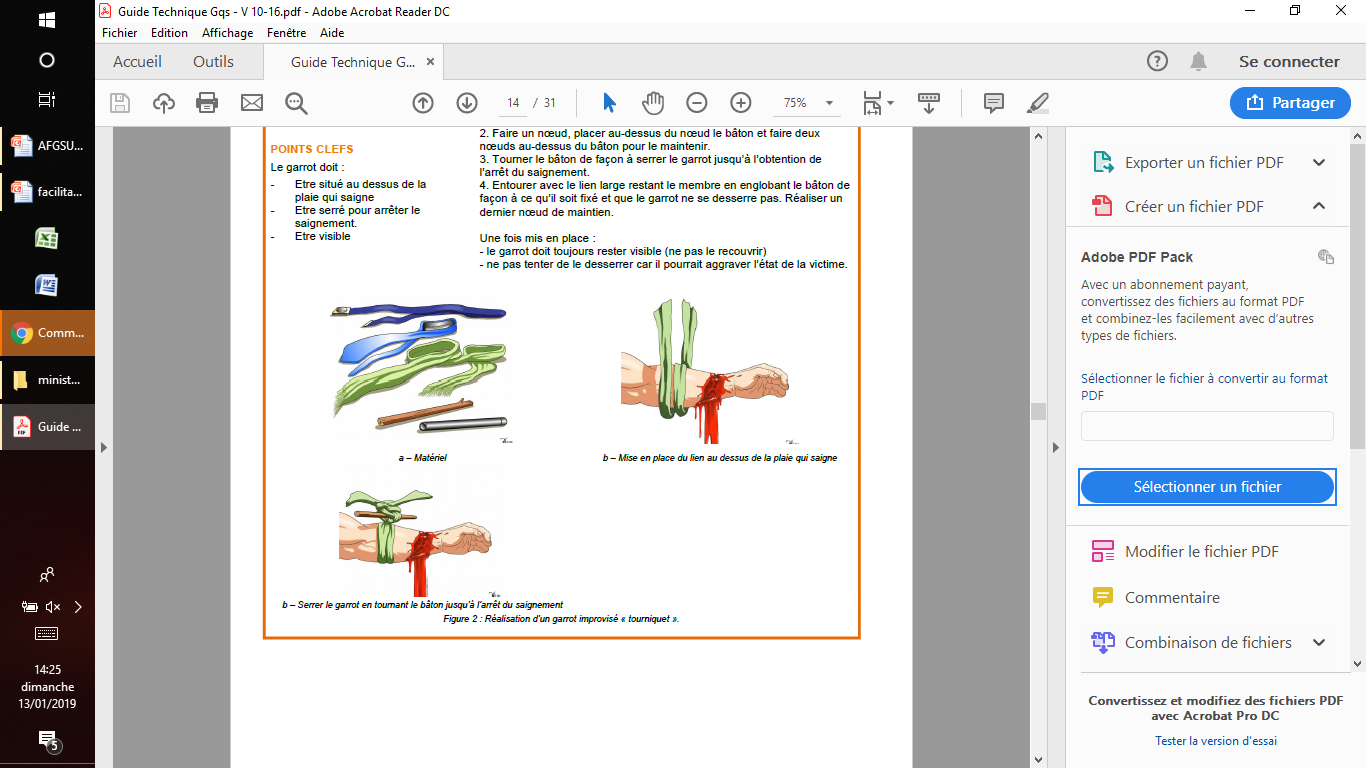 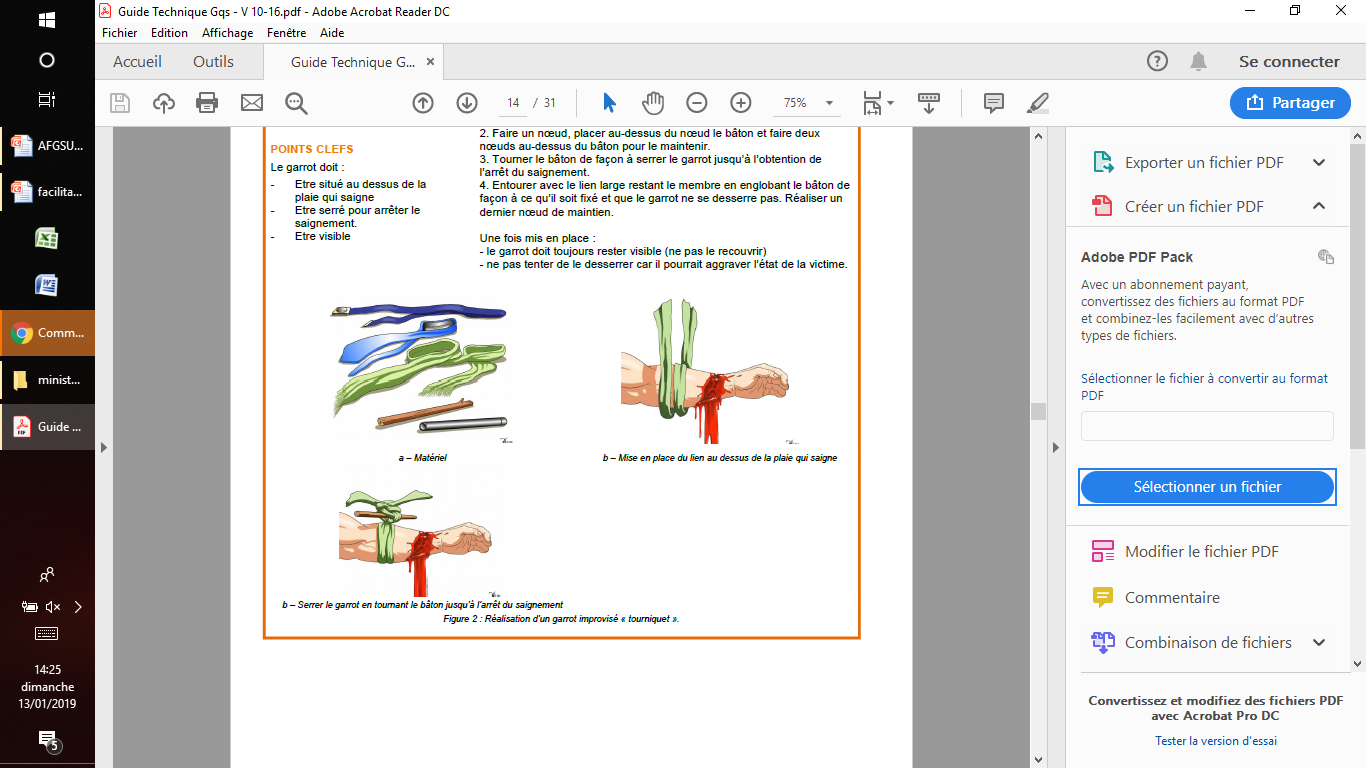 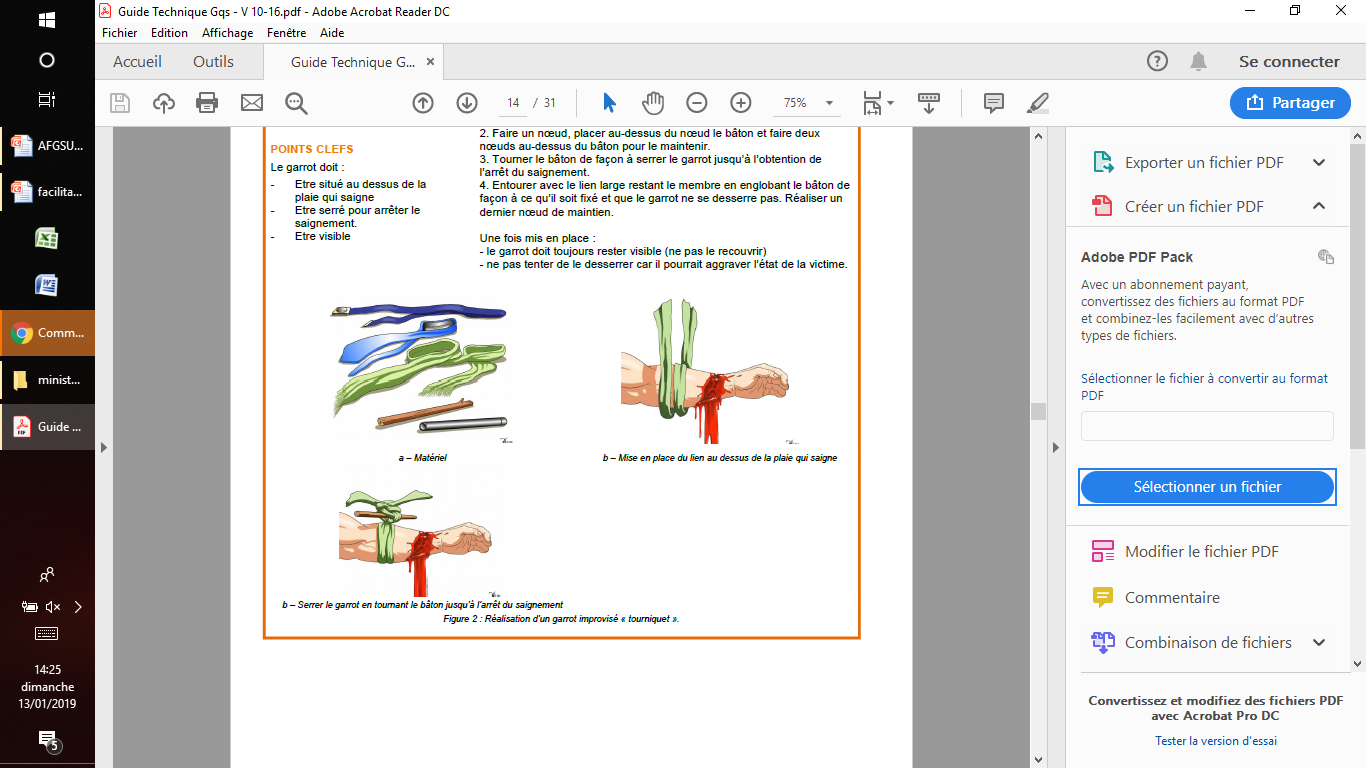 Entre la plaie qui saigne et la racine du membre, à quelques cm de la plaie, 
	jamais sur une articulation.
Faire 2 tours autour du membre avec le lien large
Faire un nœud, placer le bâton au-dessus du nœud 
		faire 2 nœuds au-dessus du bâton pour le maintenir.
3. Tourner le bâton de façon à serrer le garrot jusqu’à l’arrêt du saignement.
4. Entourer (avec le lien large restant) le membre en englobant le bâton pour le fixer
       	et que le garrot ne se desserre pas. 
5.  Réaliser 1 dernier nœud de maintien.
Une fois mis en place :
	- Garrot toujours visible (ne pas le recouvrir)
	- Ne pas desserrer la garrot (risque d’aggraver l’état du patient)
	- Si possible (non prioritaire) noter l’heure de pose du garrot
11) Hémorragie
Hémorragie que faire ?
Rechercher l’hémorragie cachée (habit, position…)
Arrêter l’hémorragie:
Compression maintenue
Jusqu’à arrivée des secours
Allonger le patient
Alerter ou faire alerter
Compléter le bilan vital
Protéger contre le froid 
Ne pas donner à manger ni a boire
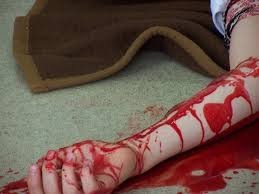 Situation
15h en pharmacie, votre collègue vient vous voir paniquée car elle saigne abondamment du nez 


Que faites vous?
11) Hémorragie
Hémorragie cas particulier
Epistaxis : Saignement du nez
		Position assise
		Tête penchée en avant
		Se moucher vigoureusement 
		Comprimer ses 2 narines pendant 10 mn
	
	Si échec ou récidive : refaire la manœuvre
	Si échec : avis médical
Si traumatisme important : 		Alerter les secours 							Surveillance conscience
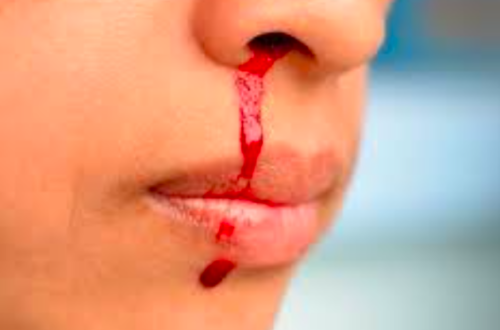 Les Aides Cognitives
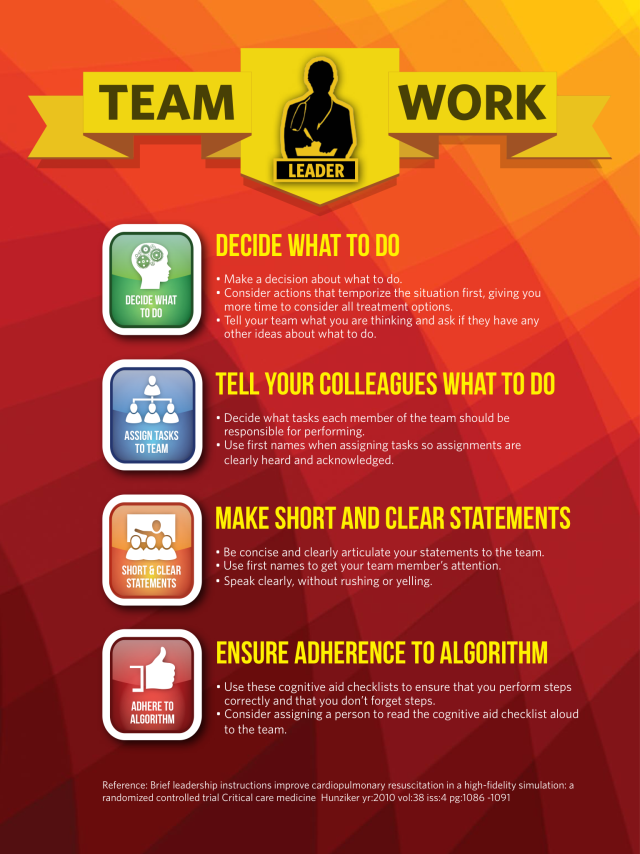 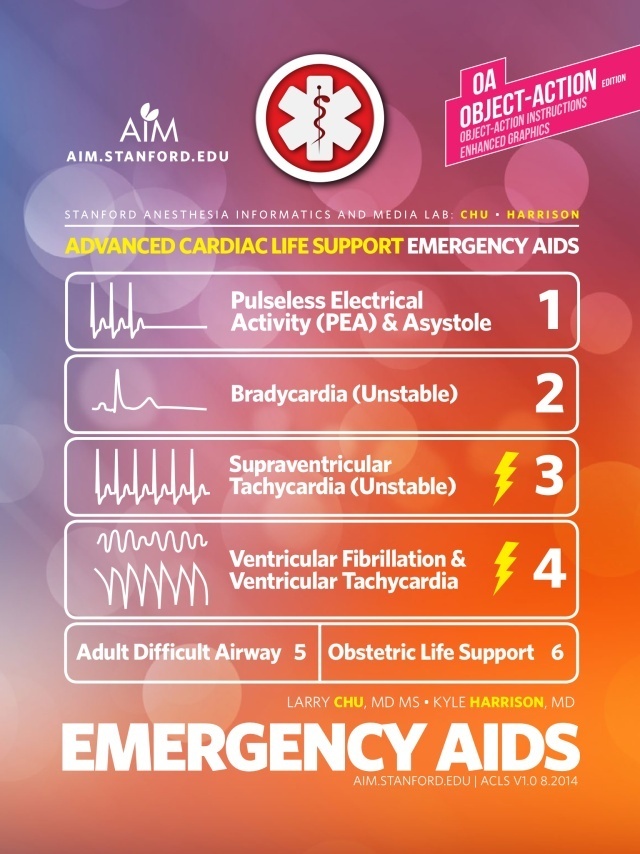 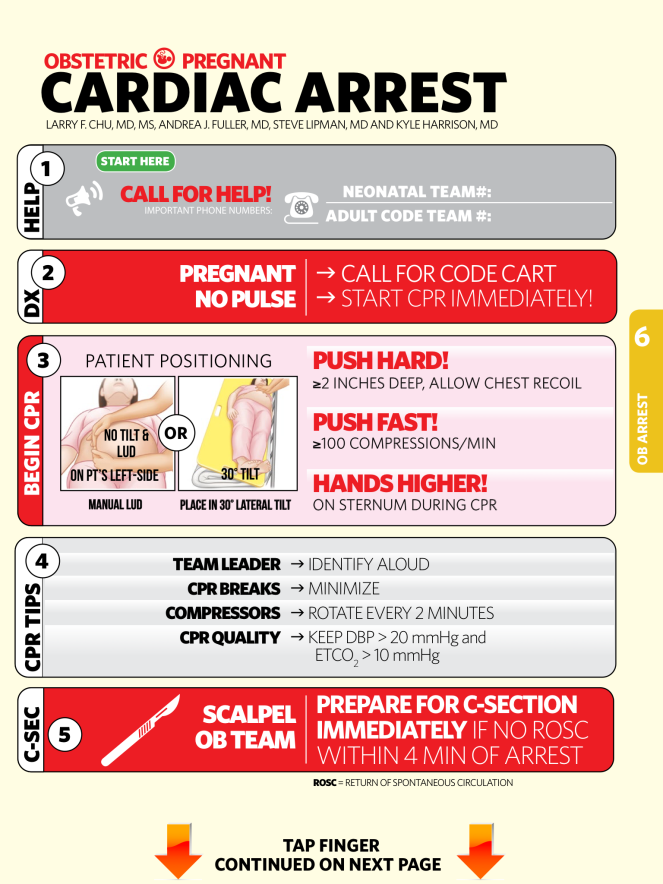 http://www.anesthesiaillustrated.org/cogaids/acls-emergency-aids/
Est-ce que cela va vous arriver ?
Comment allez vous réagir quand ça va vous arriver ?
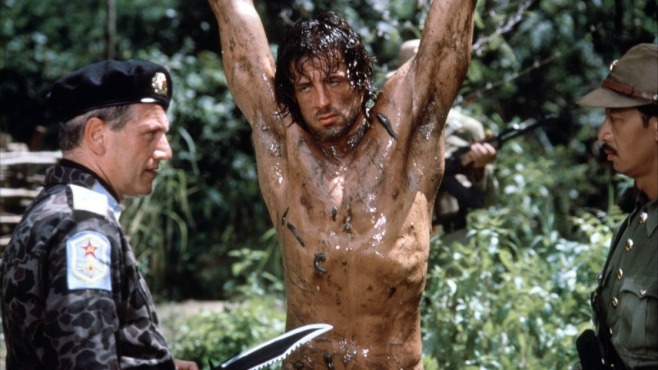 [Speaker Notes: Gestes automatique discussion dans le cockpit…expérience des pilotes++++.
Préparer son scénario, 
tout anticiper +++]
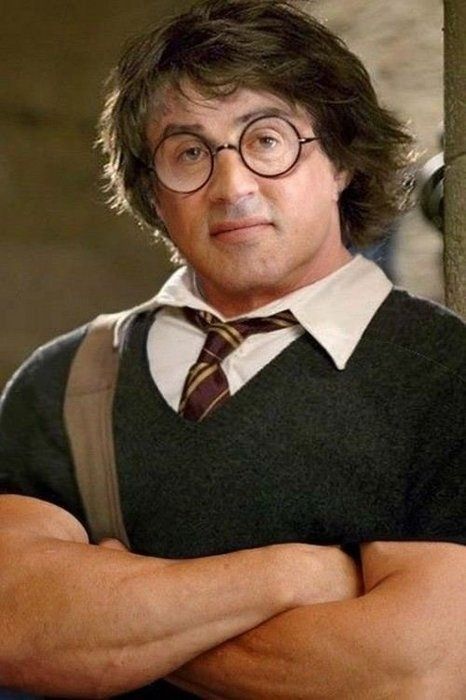 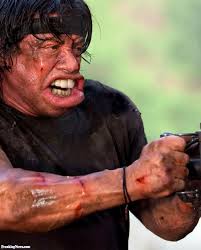 QCM
En cas d’attaque terroriste, quelle est la conduite à tenir ?

	A) Alerter / riposter / secourir
	B) Se cacher / riposter / alerter
	C) Alerter / s’échapper / secourir
	D) S’échapper / se cacher si on ne peut fuir / alerter	
	E) S’échapper/ courir vers les forces de police / secourir
[Speaker Notes: D]
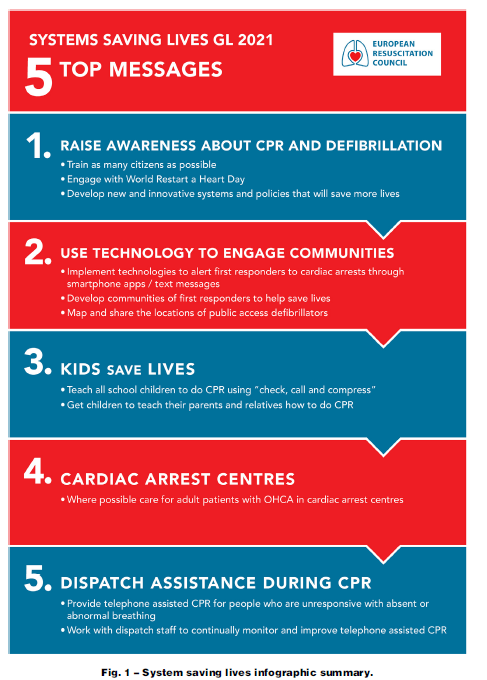 Suite pendant les TP !Merci